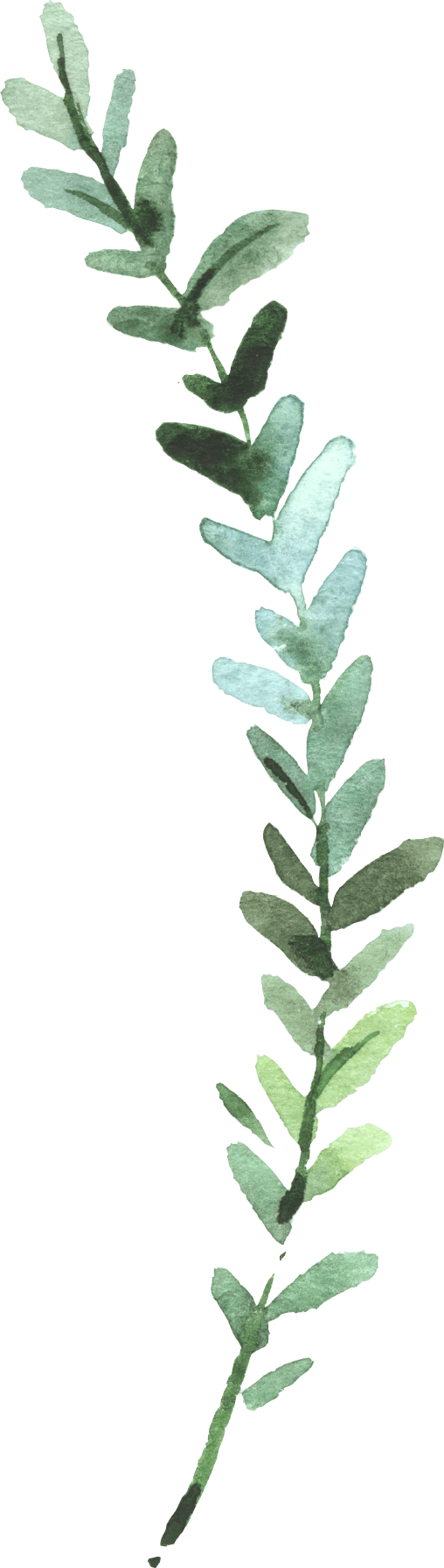 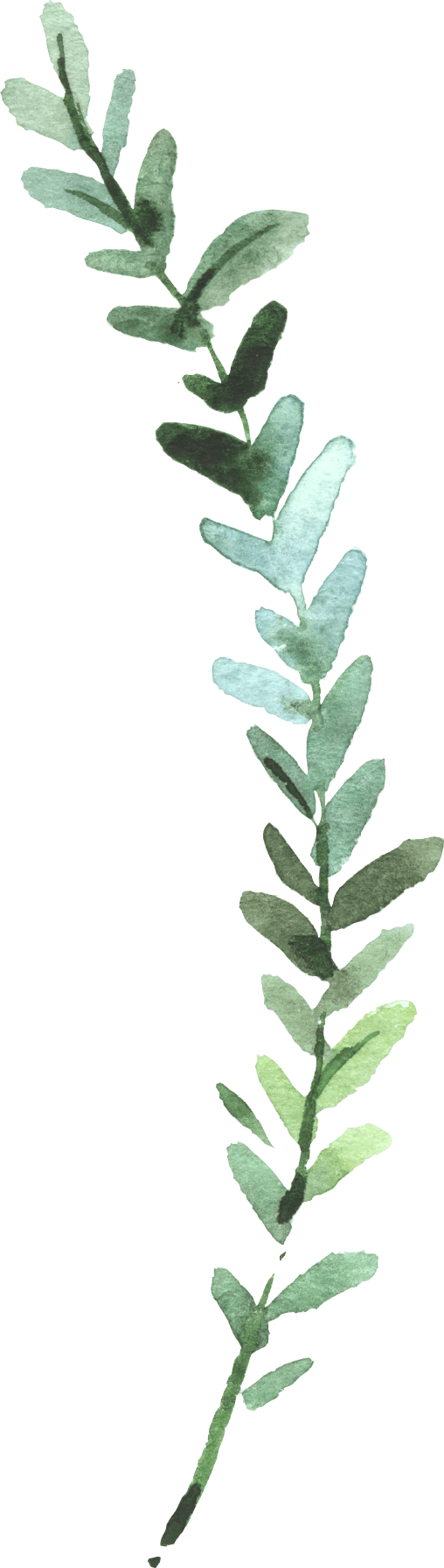 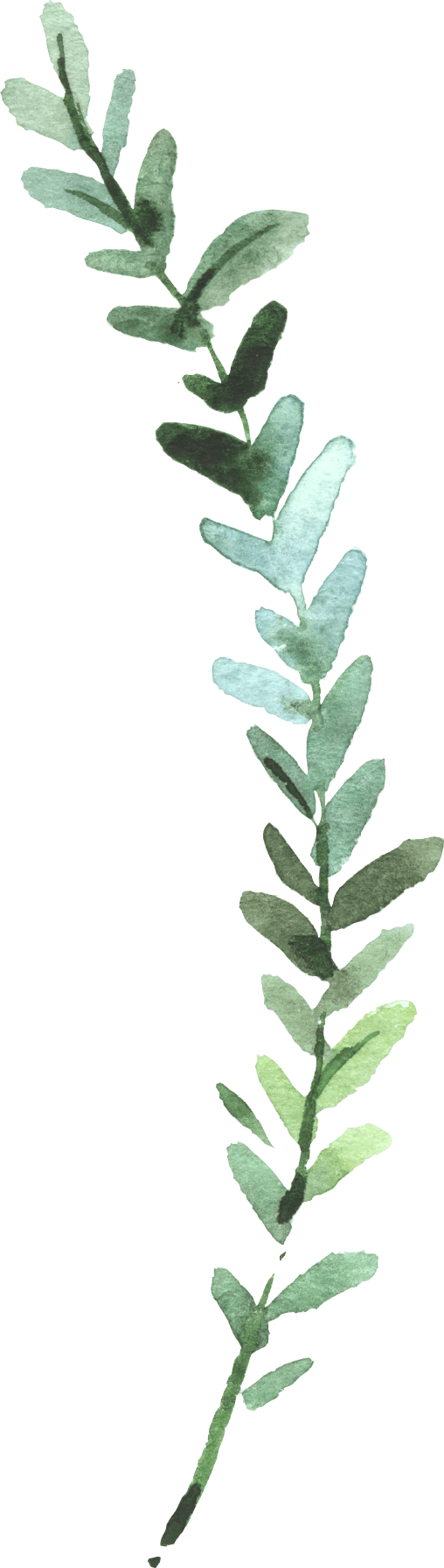 Nhiệt
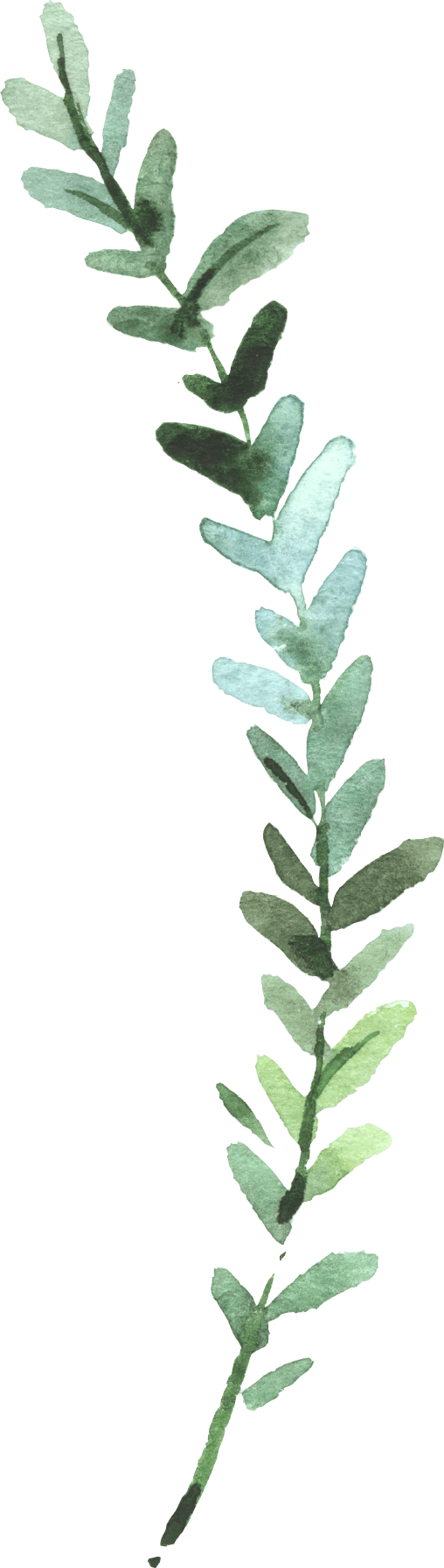 Nhiệt
KHOA HỌC 4
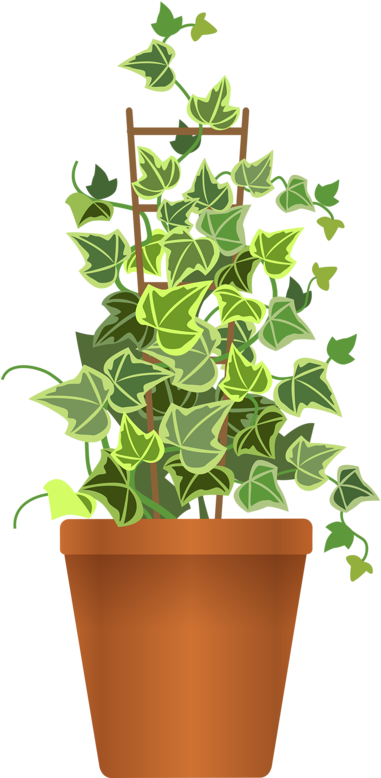 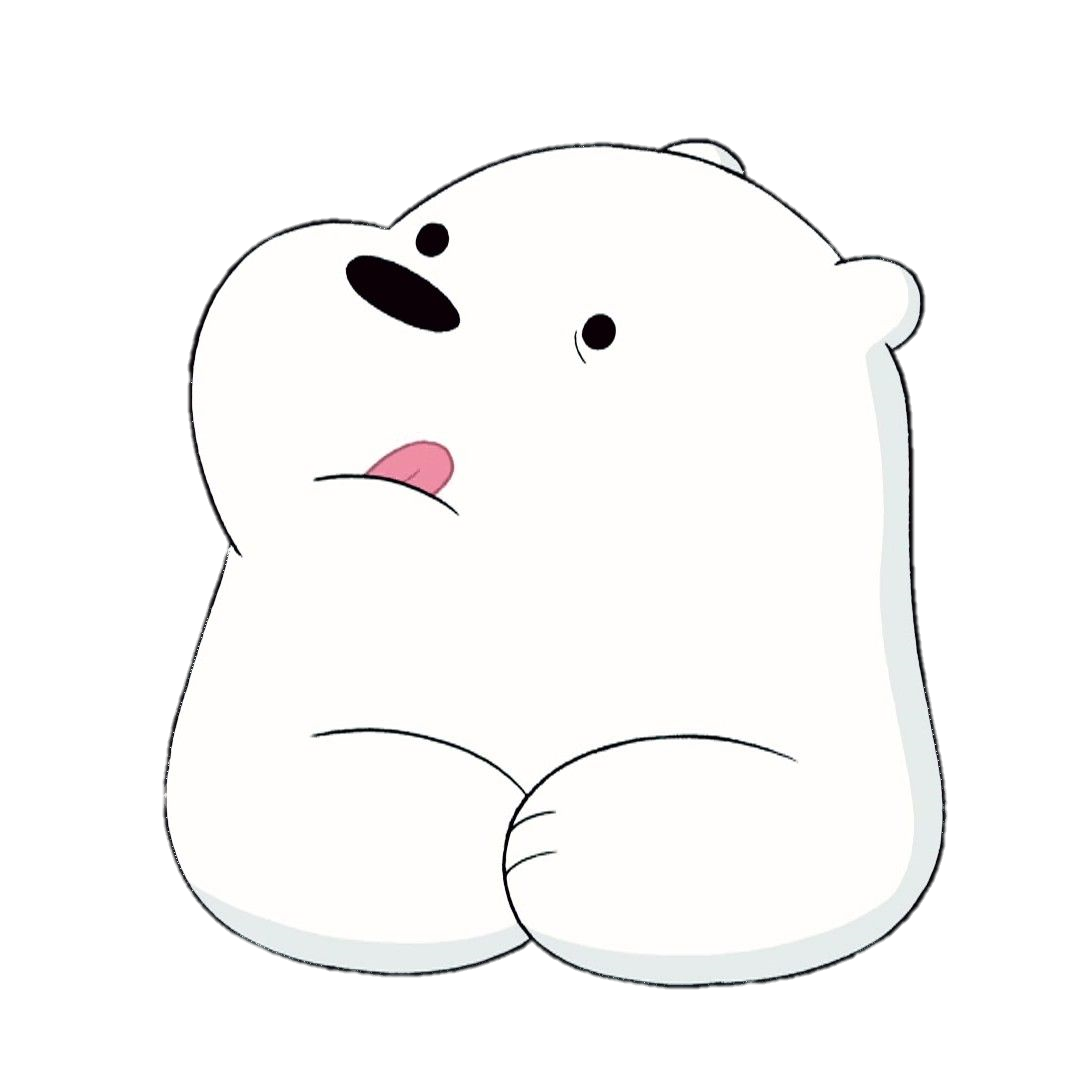 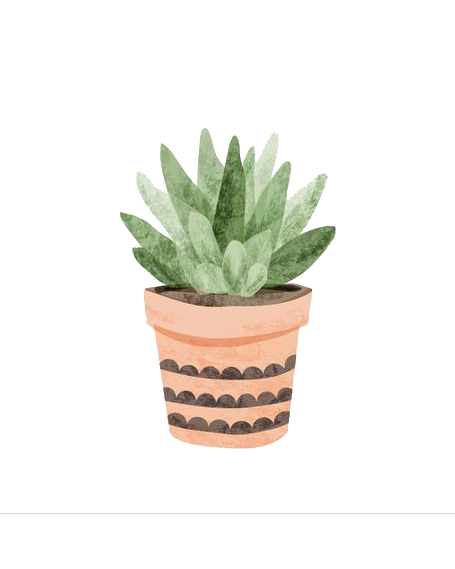 CẦN CHO SỰ SỐNG
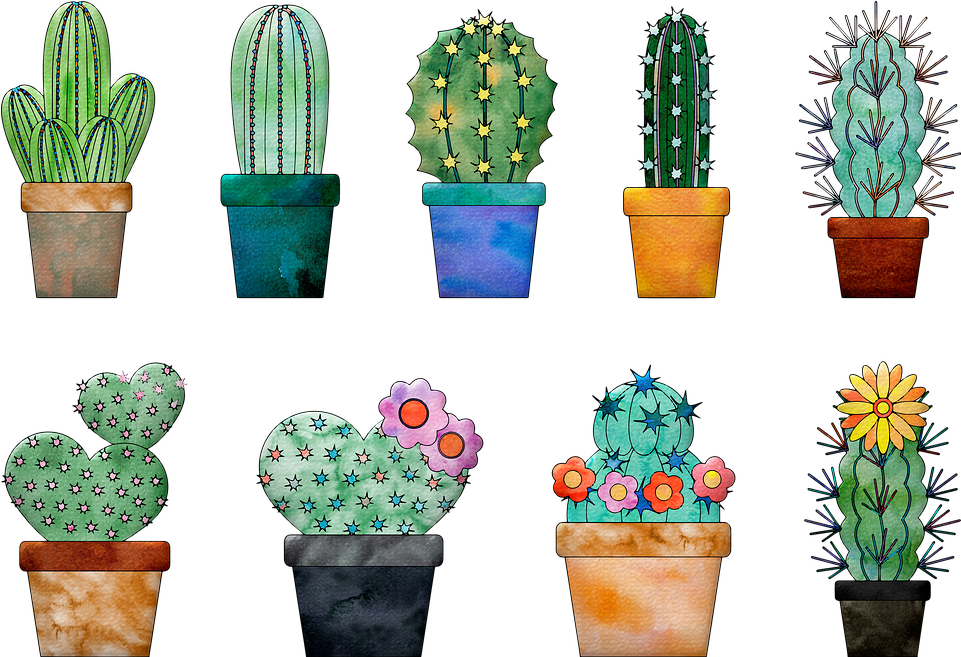 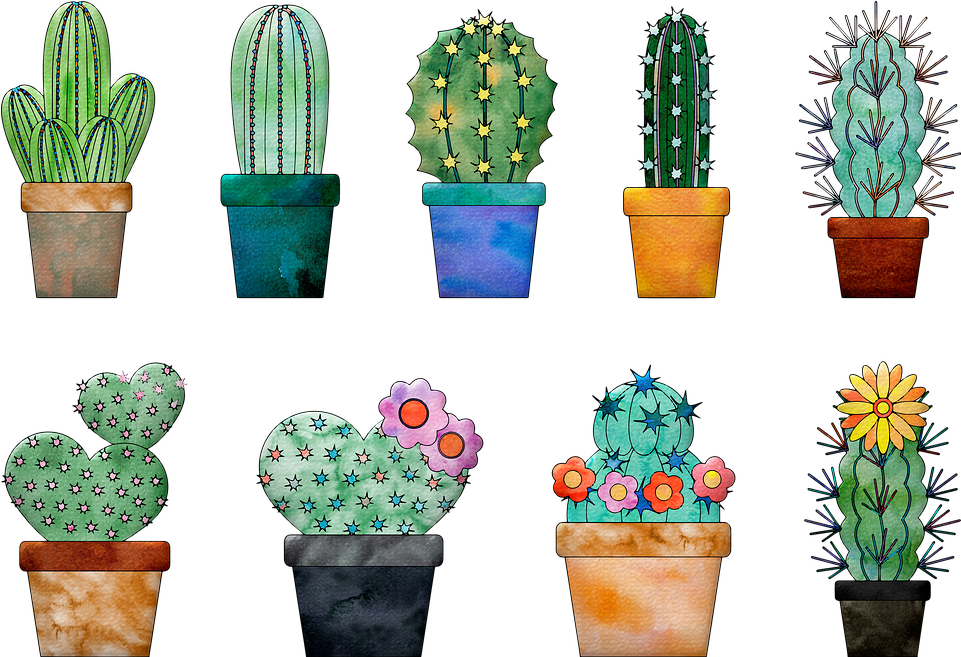 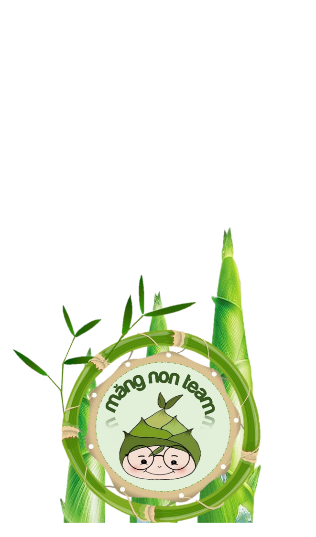 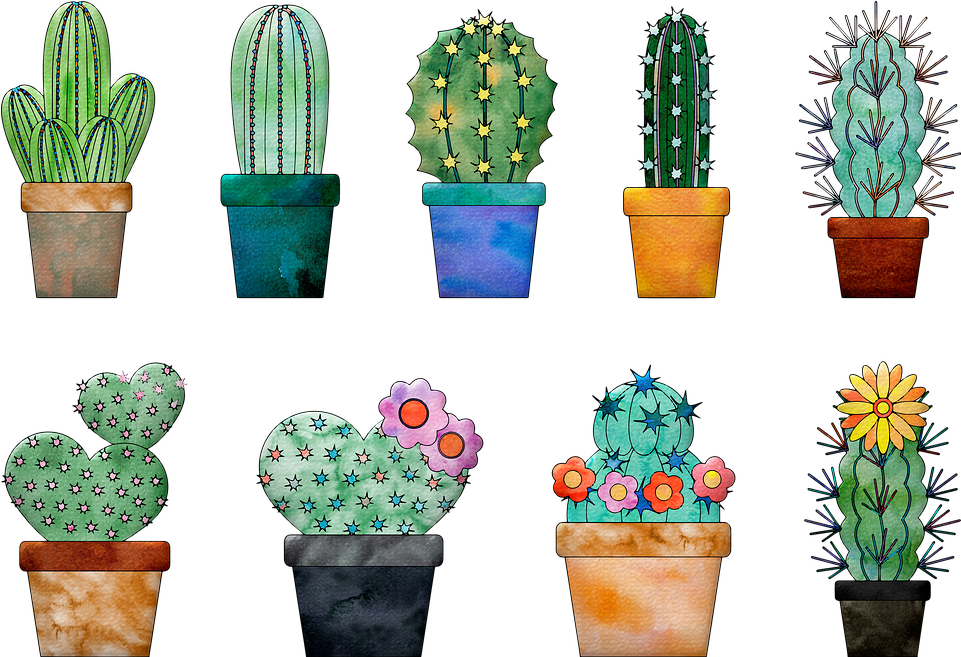 Khởi
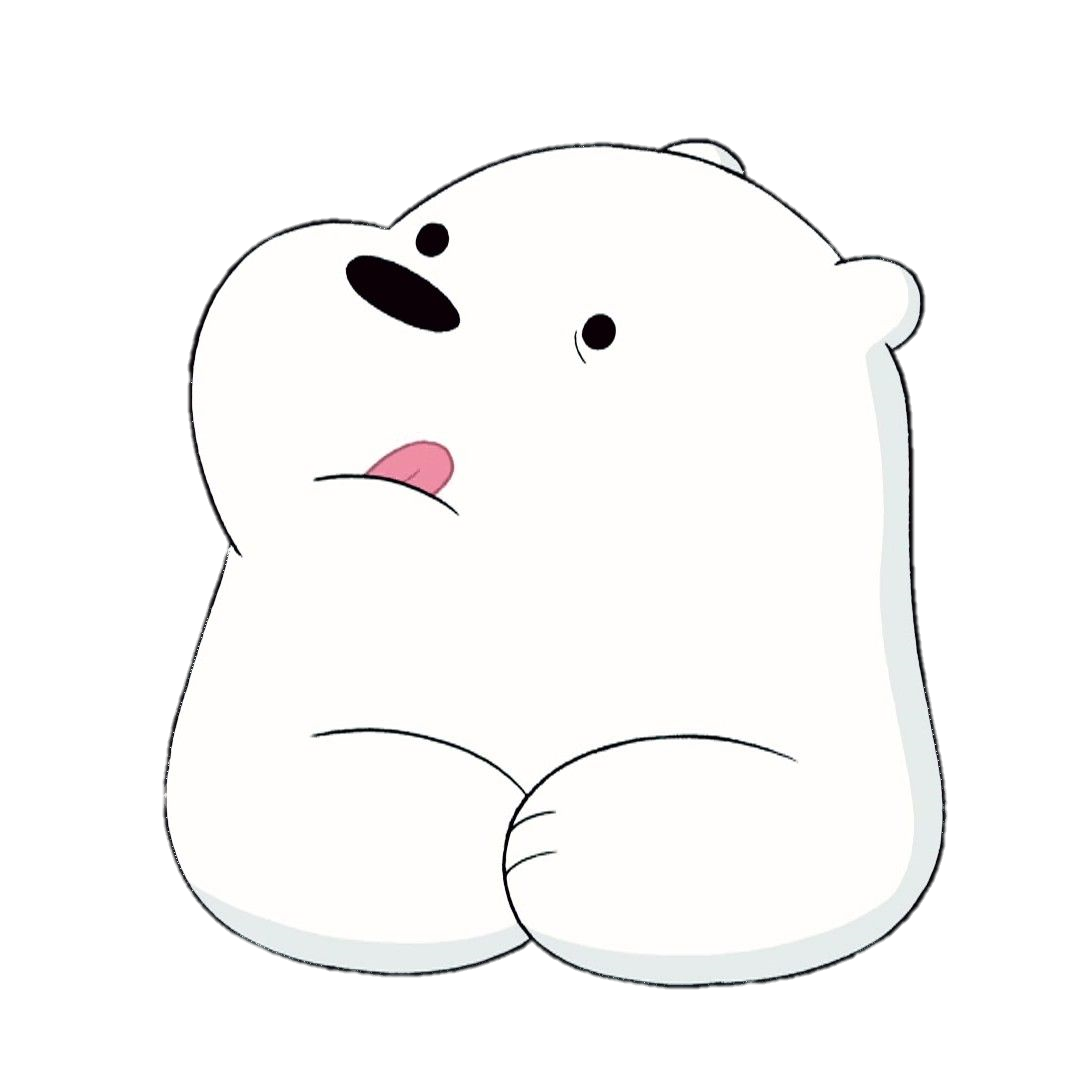 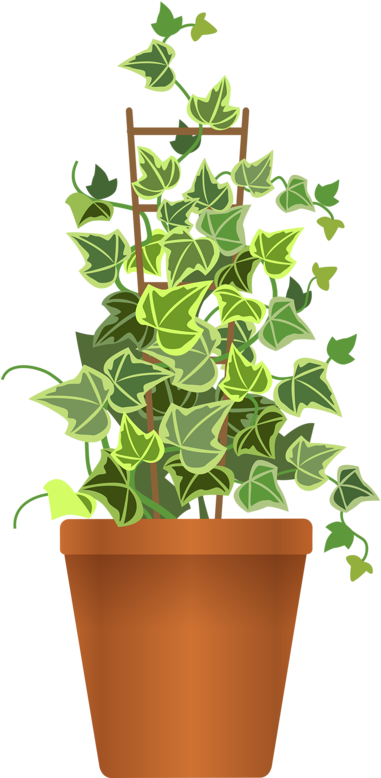 Động
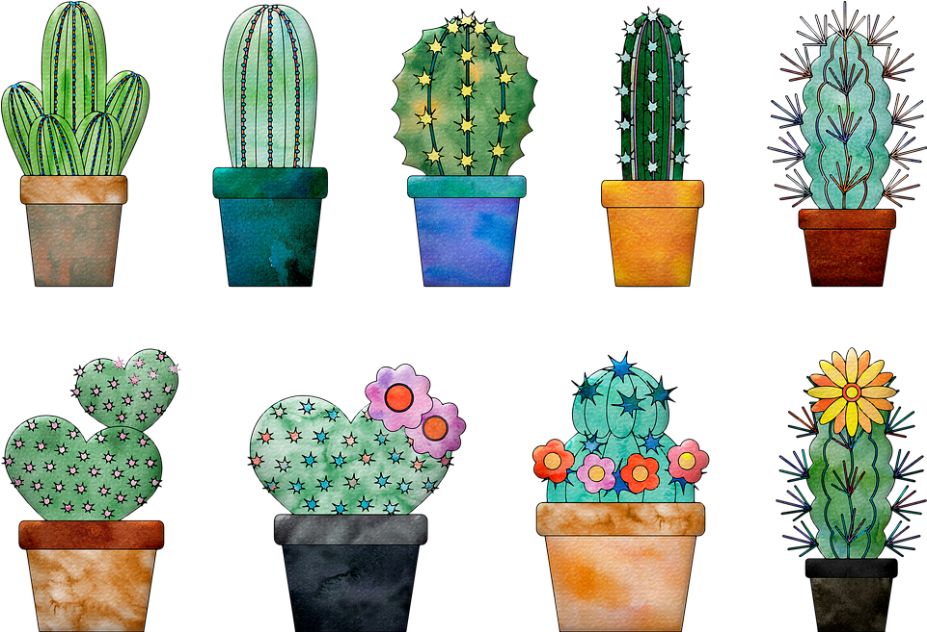 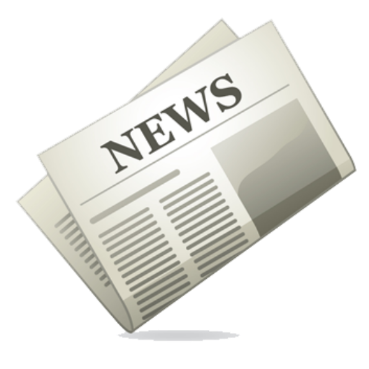 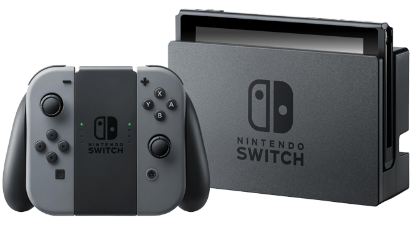 Hãy kể tên một số nguồn nhiệt mà em biết
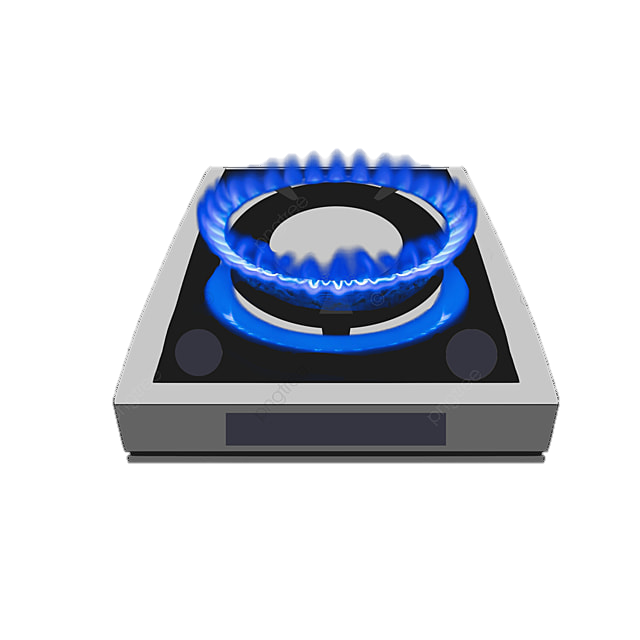 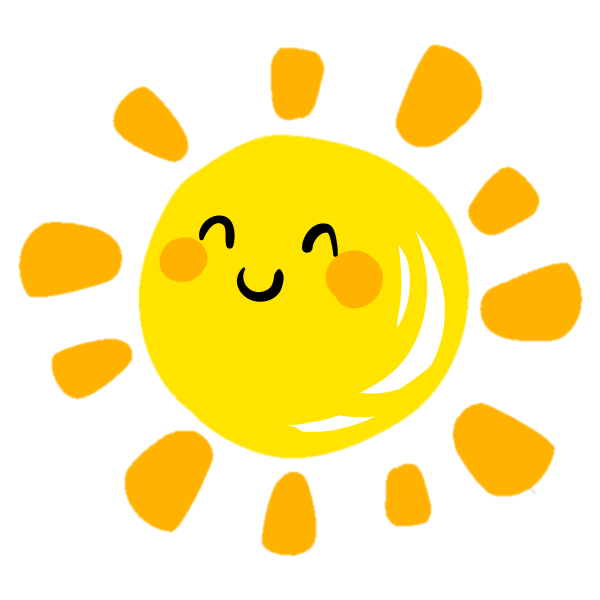 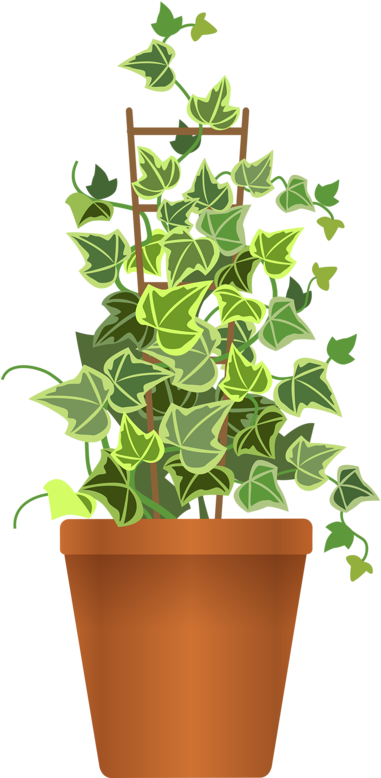 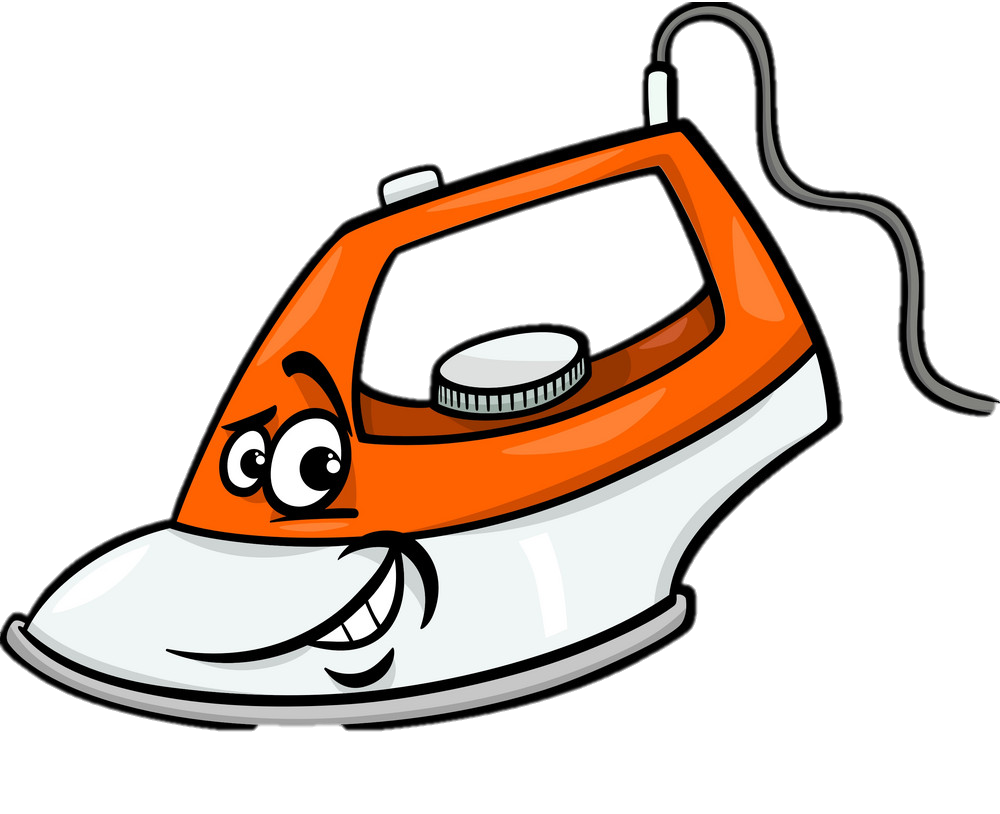 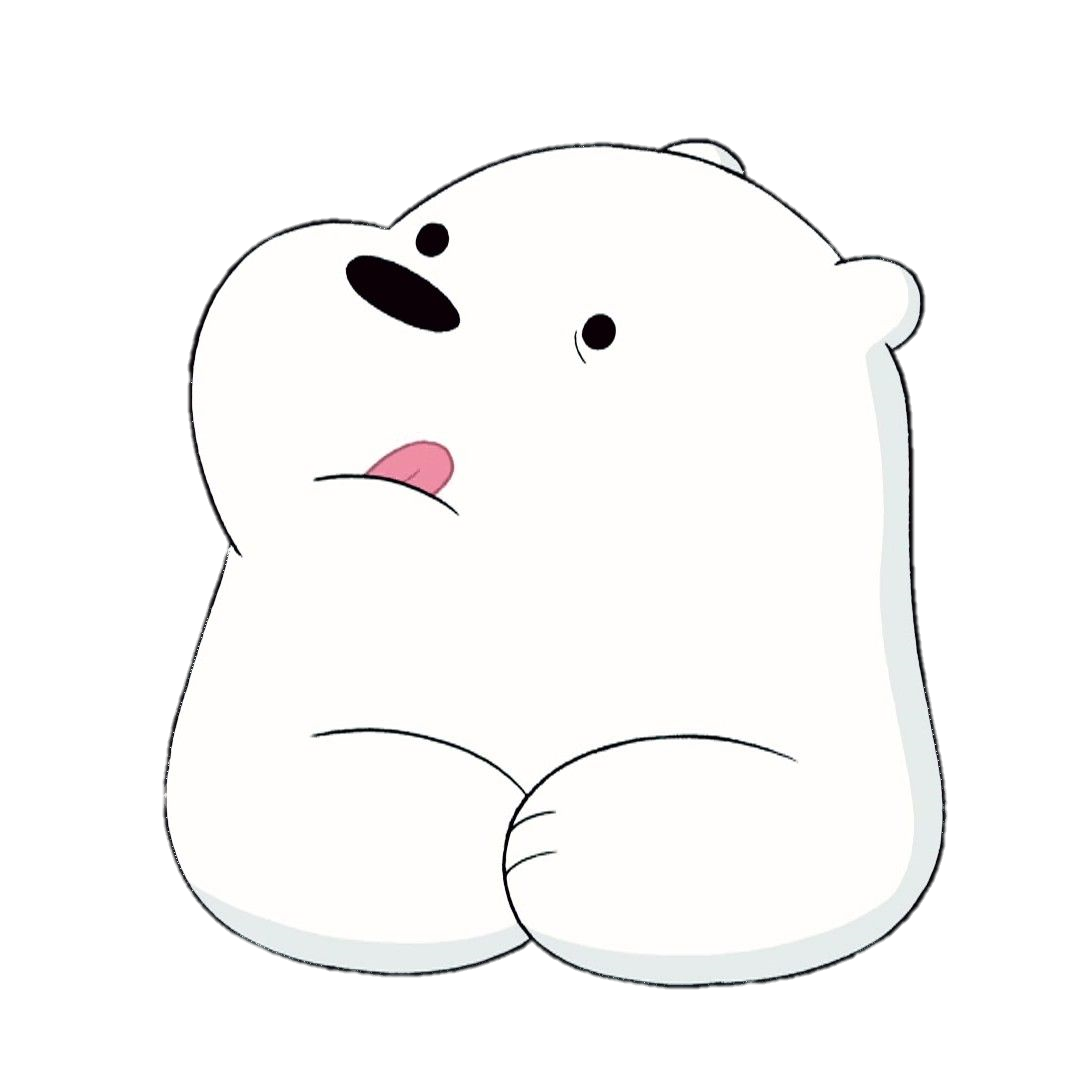 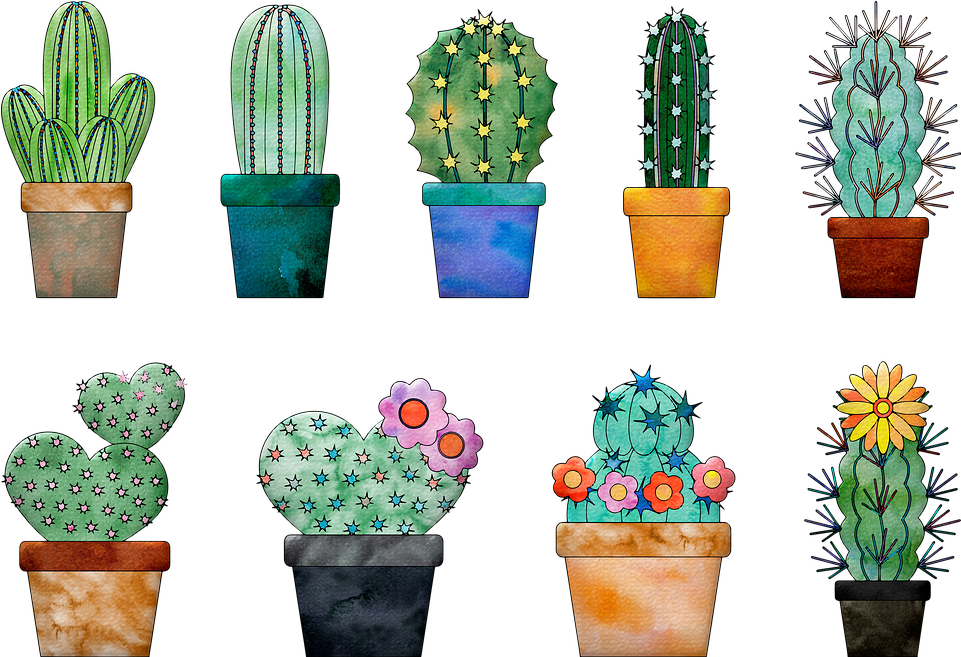 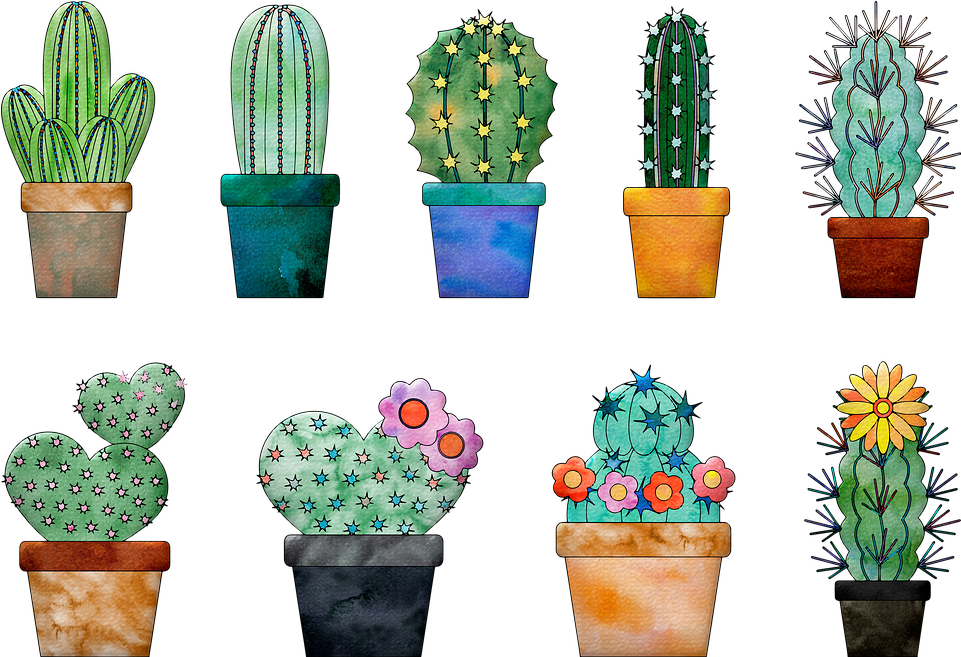 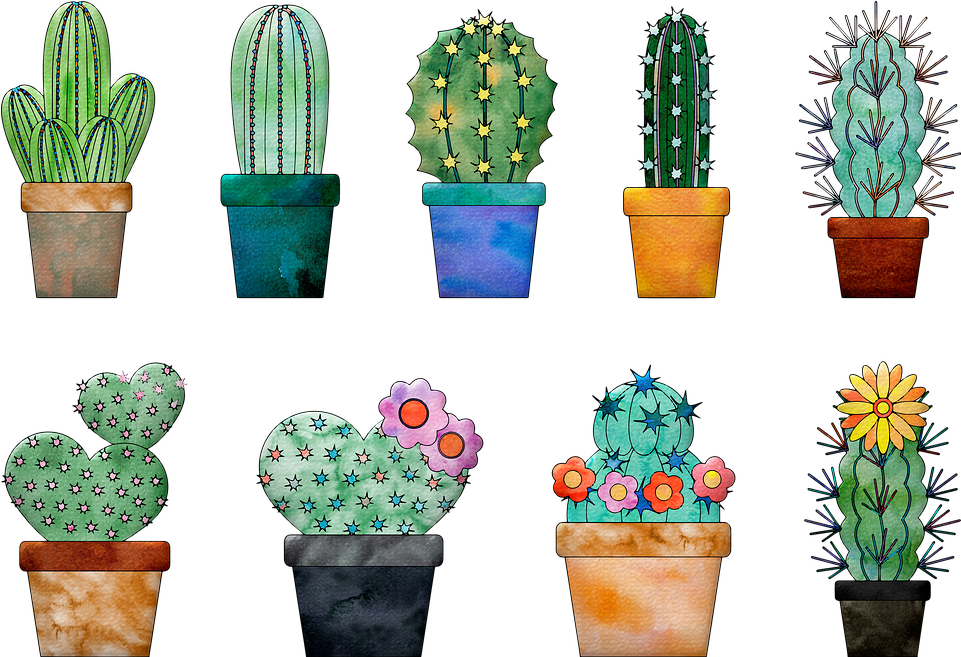 Khám
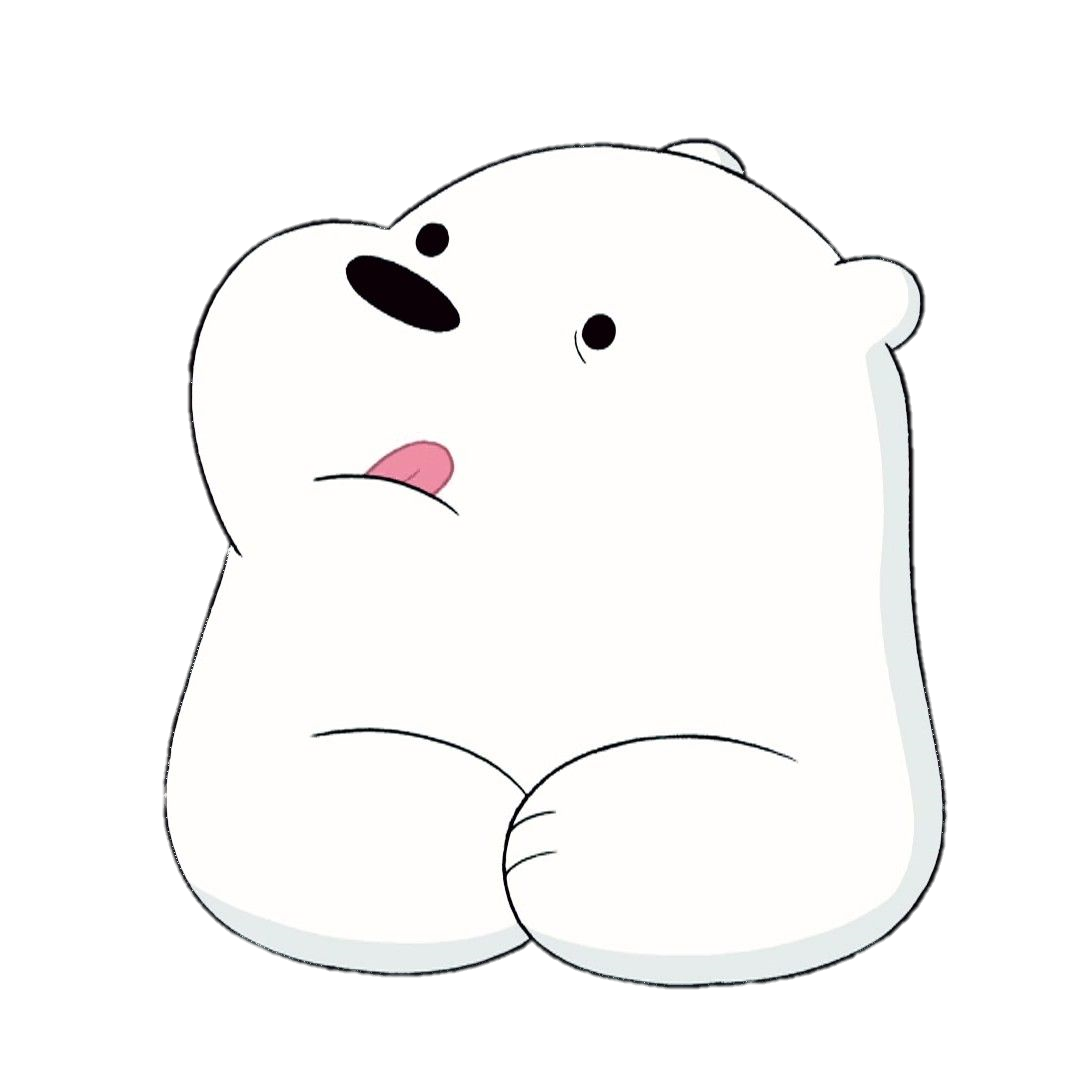 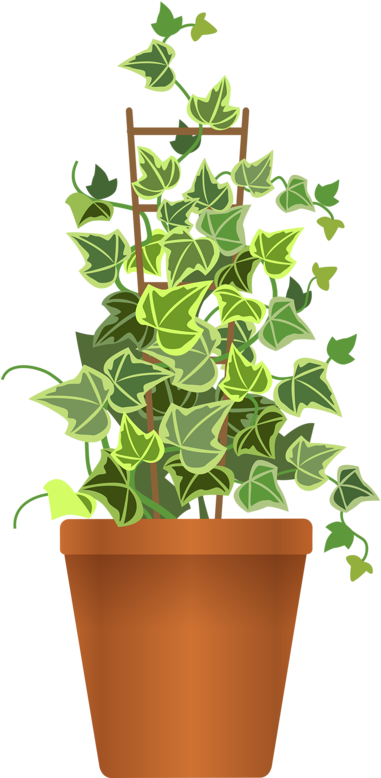 Phá
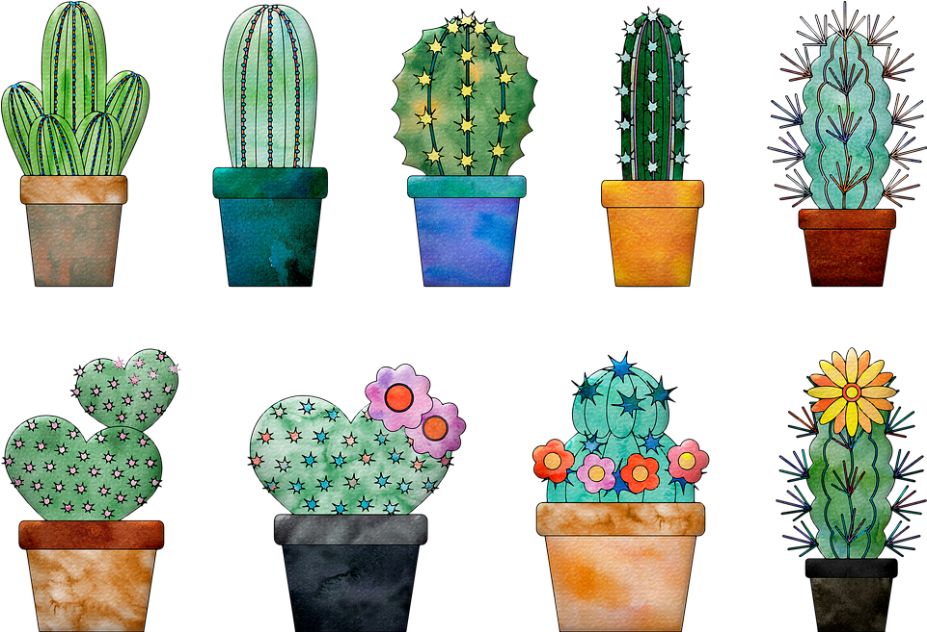 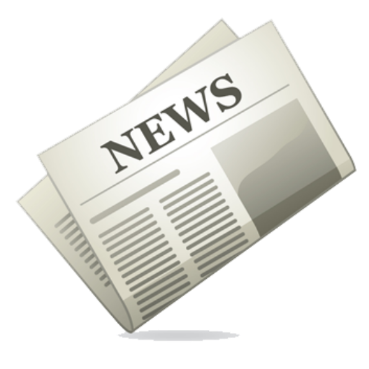 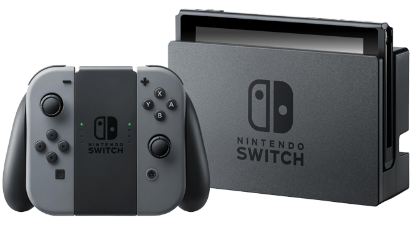 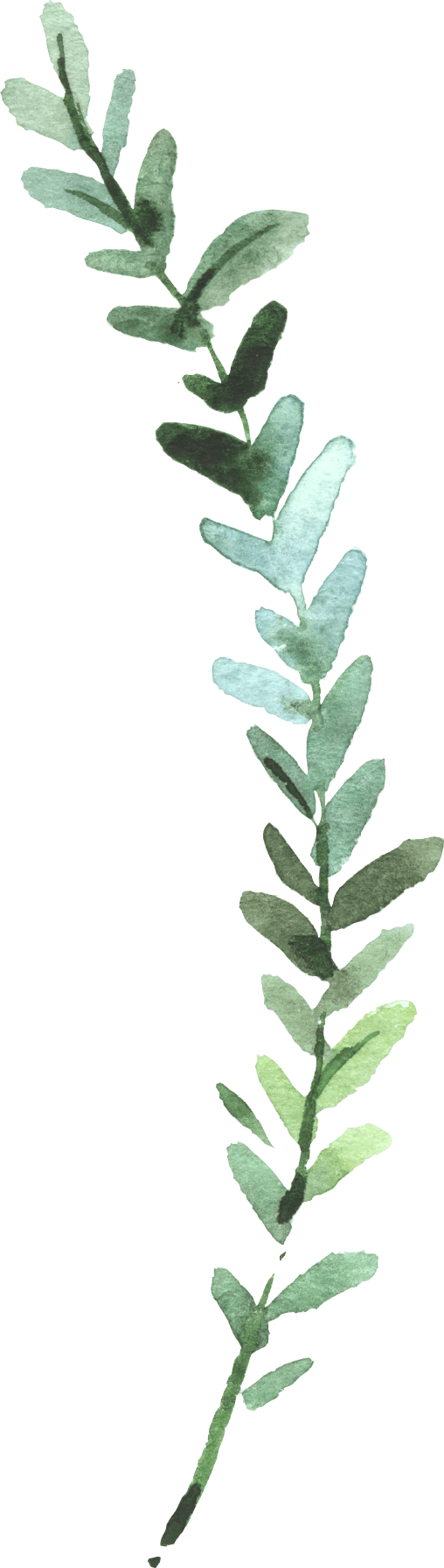 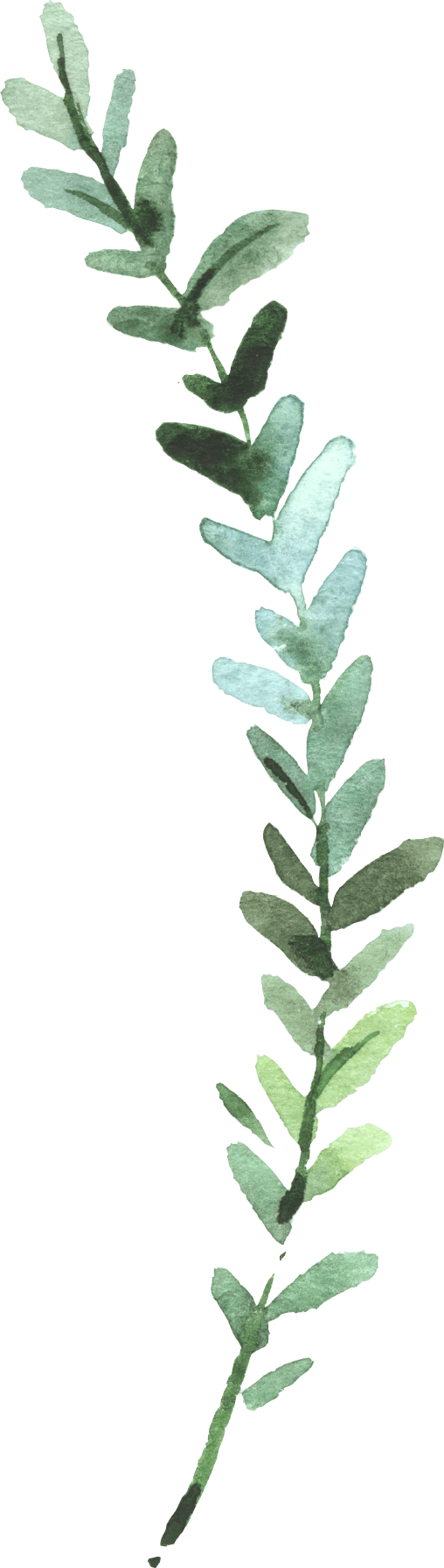 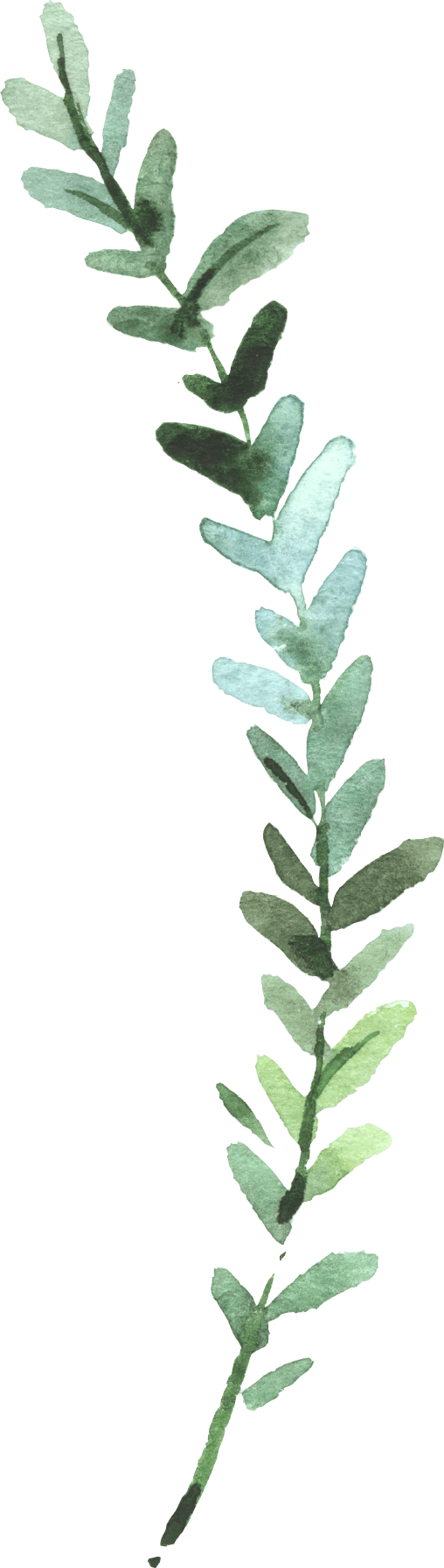 Nhiệt
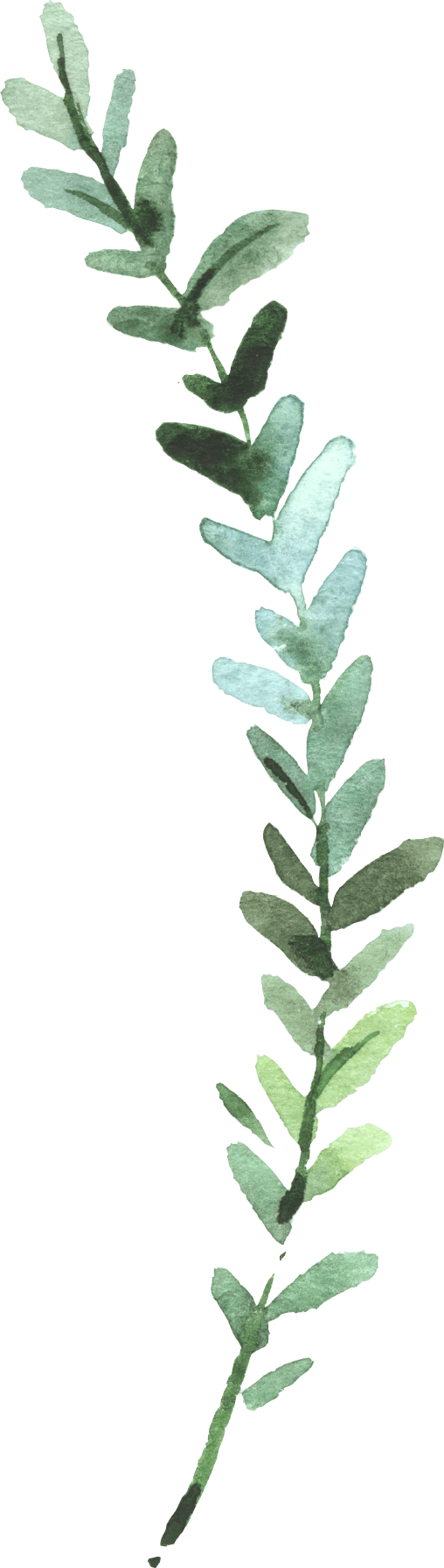 Nhiệt
KHOA HỌC 4
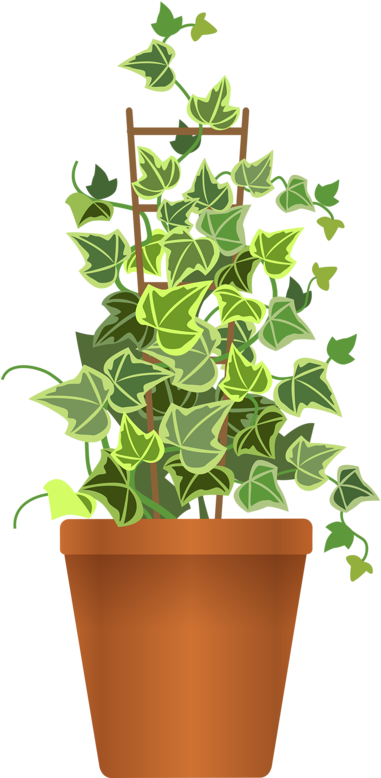 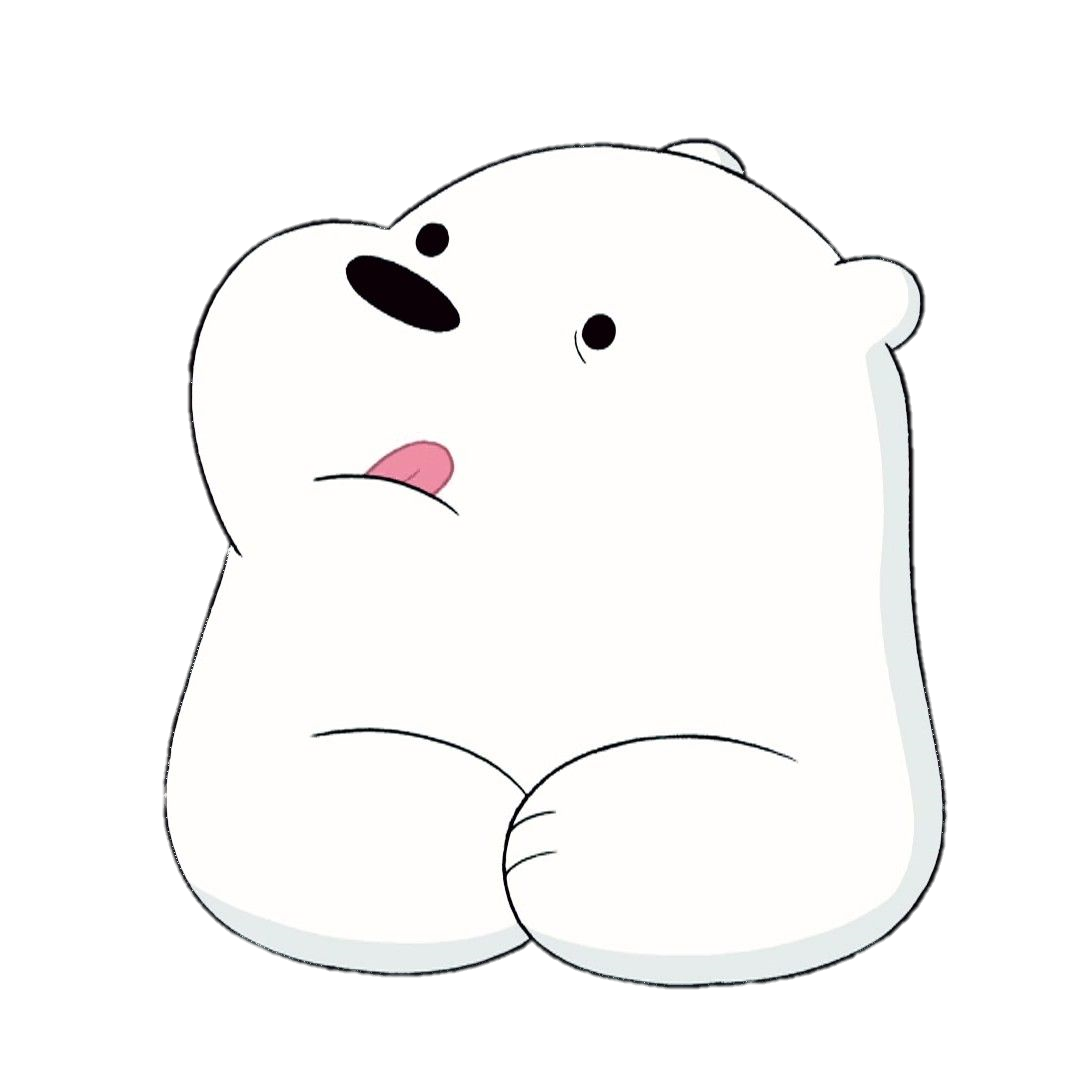 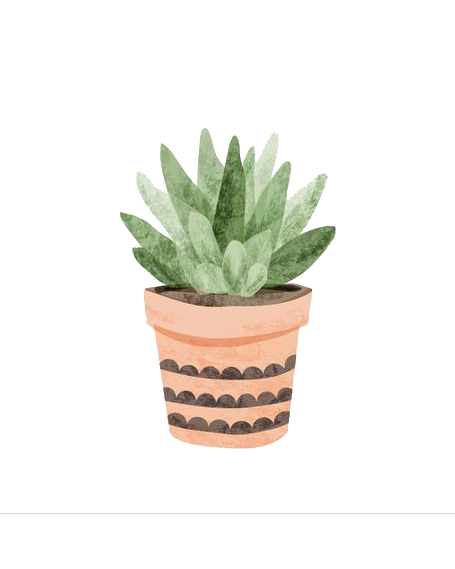 CẦN CHO SỰ SỐNG
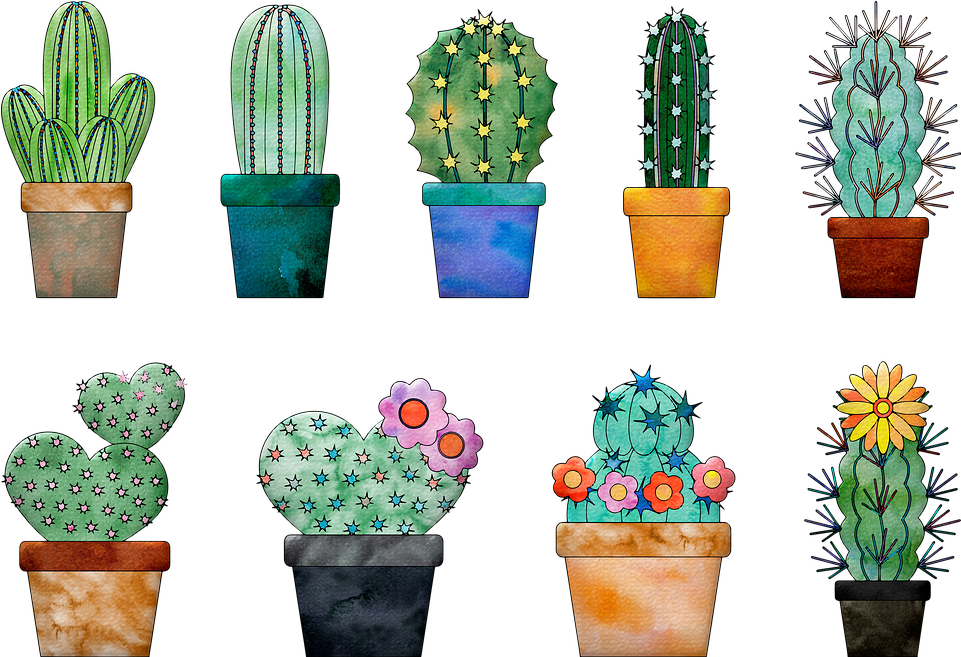 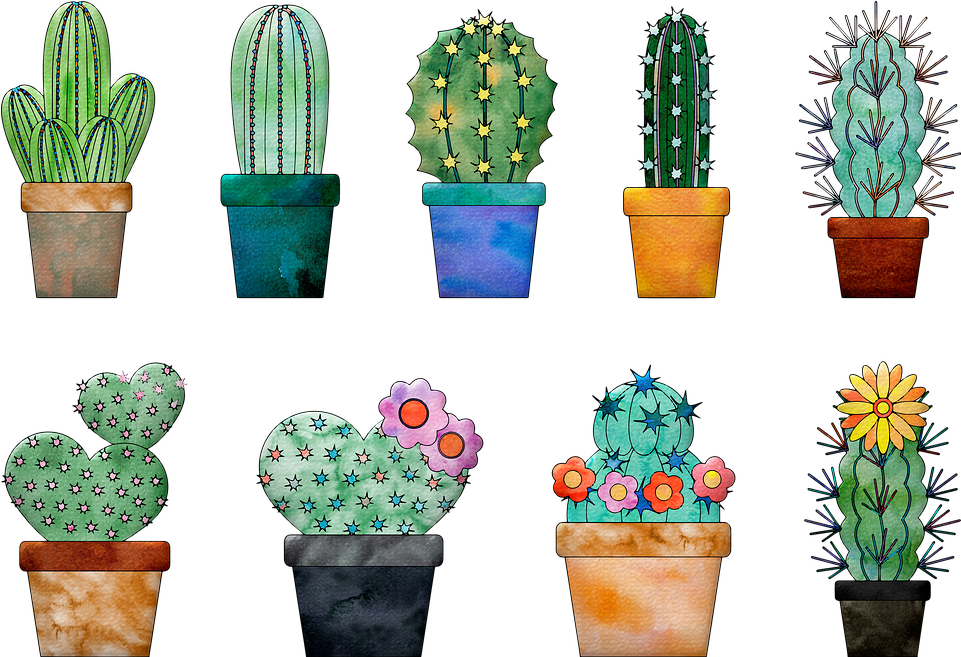 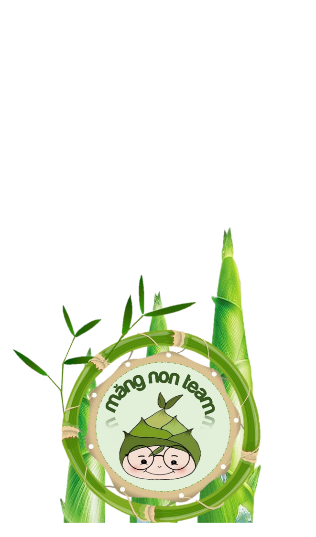 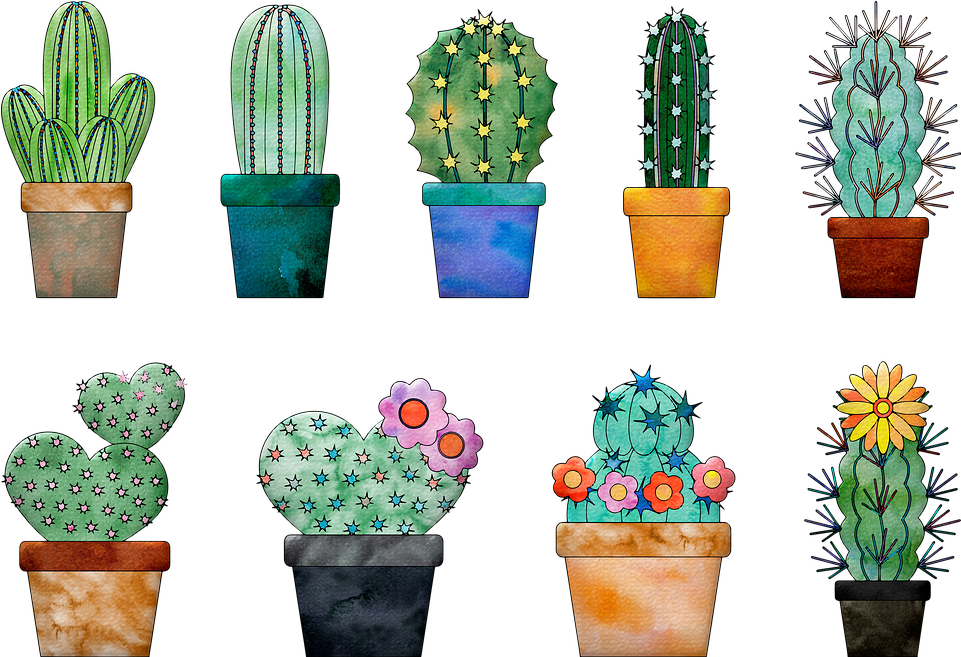 YÊU CẦU CẦN ĐẠT
- Nêu đư­ợc ví dụ chứng tỏ mỗi loài sinh vật có nhu cầu về nhiệt khác nhau
- Nêu đ­ược vai trò của nhiệt đối với sự sống trên Trái đất
- Biết 1 số cách để chống nóng, chống rét cho ng­ười, động vật, thực vật
HĐ1 : Tìm hiểu một số loài động vật và thực vật ở xứ nóng và xứ lạnh
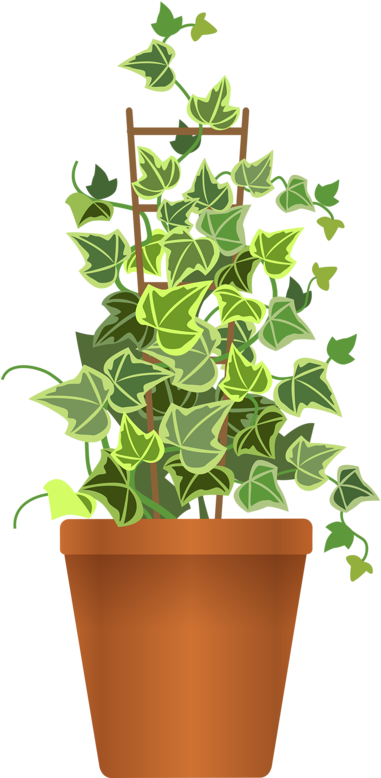 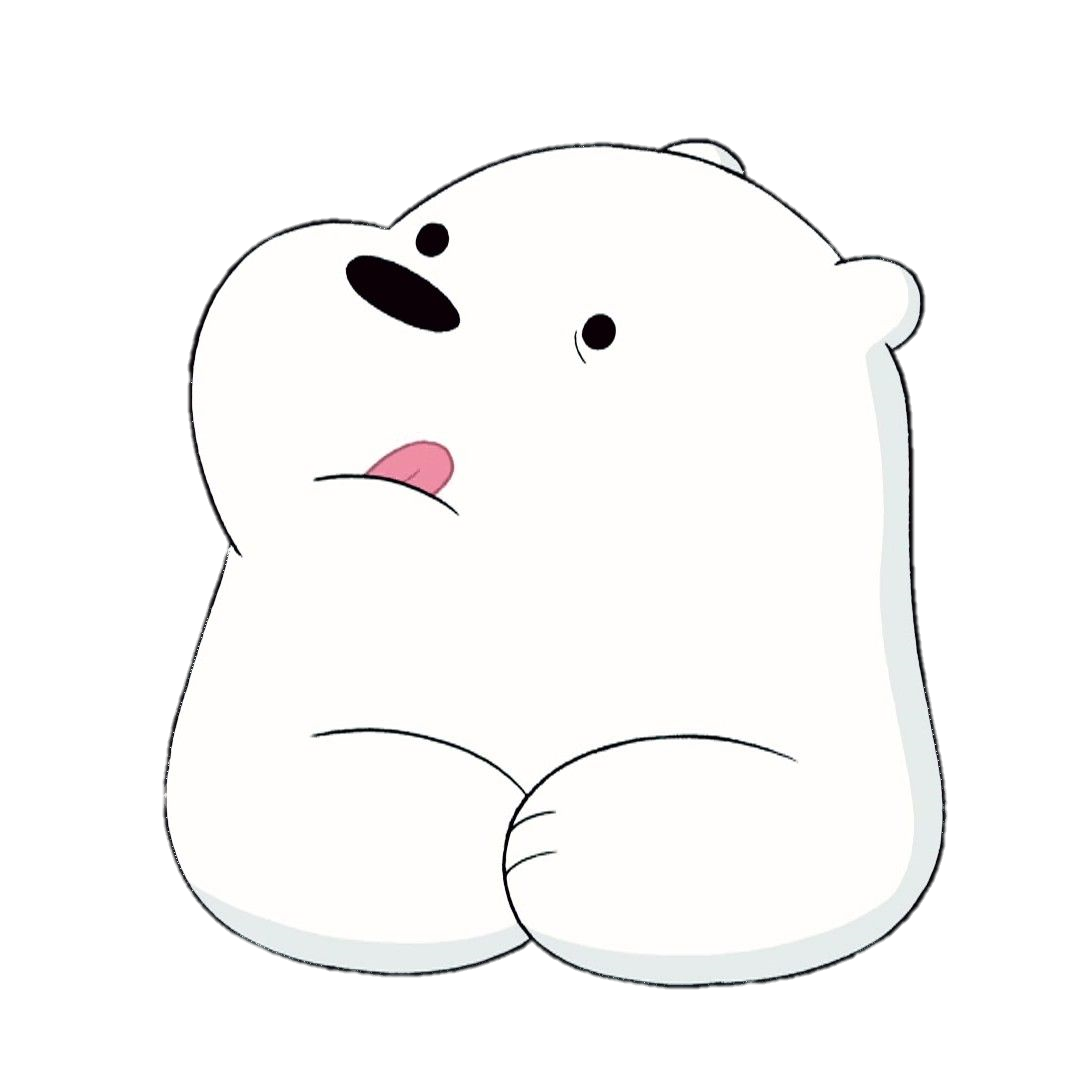 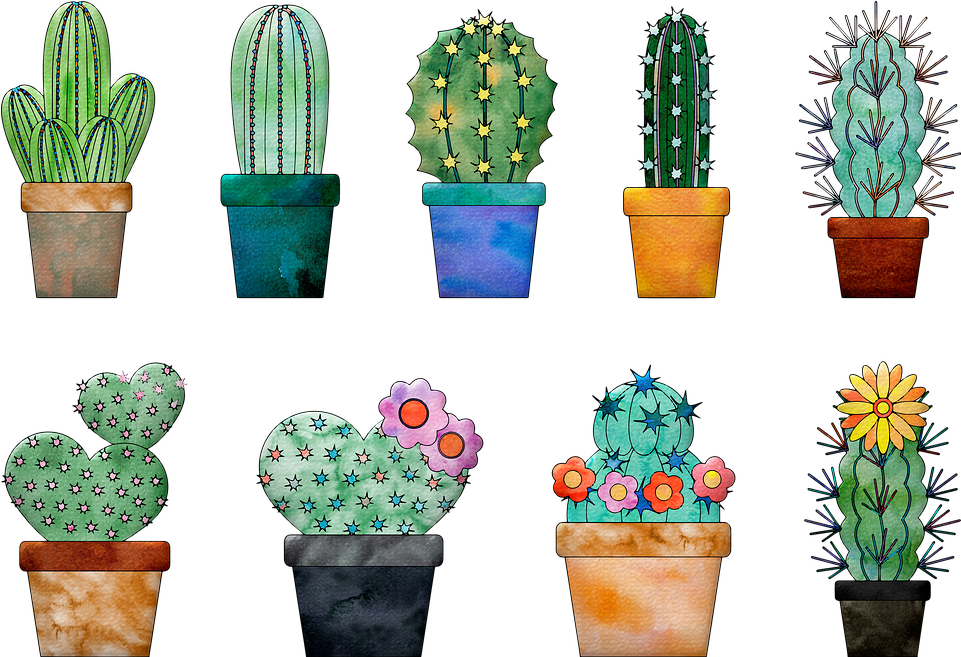 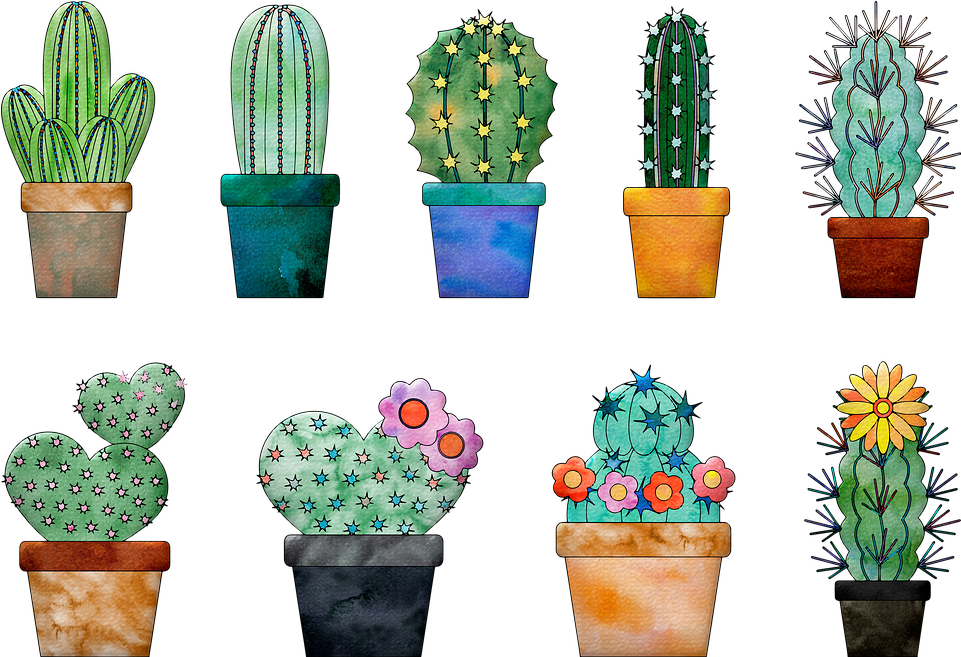 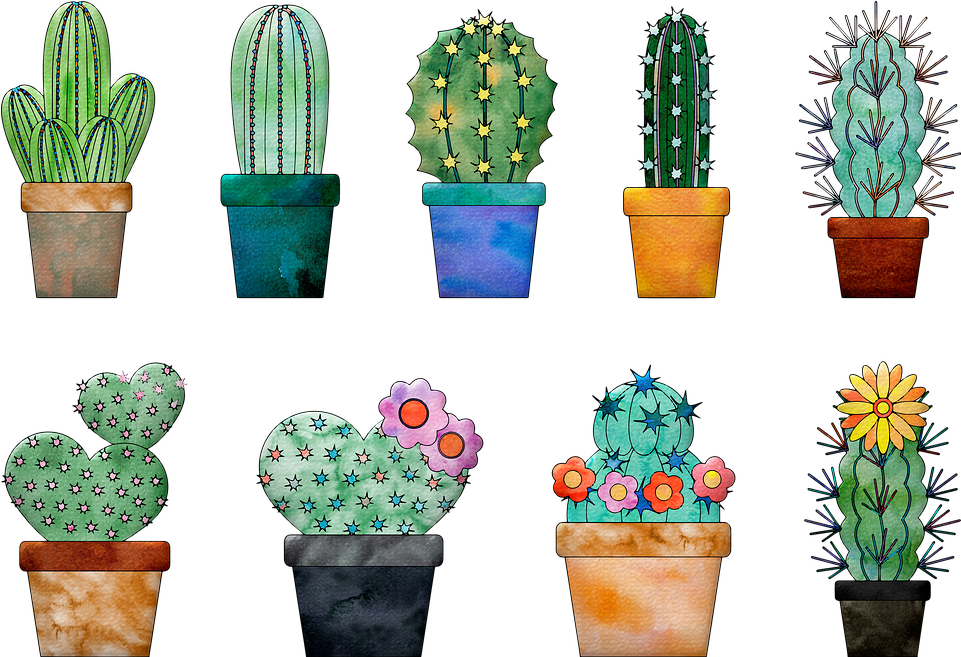 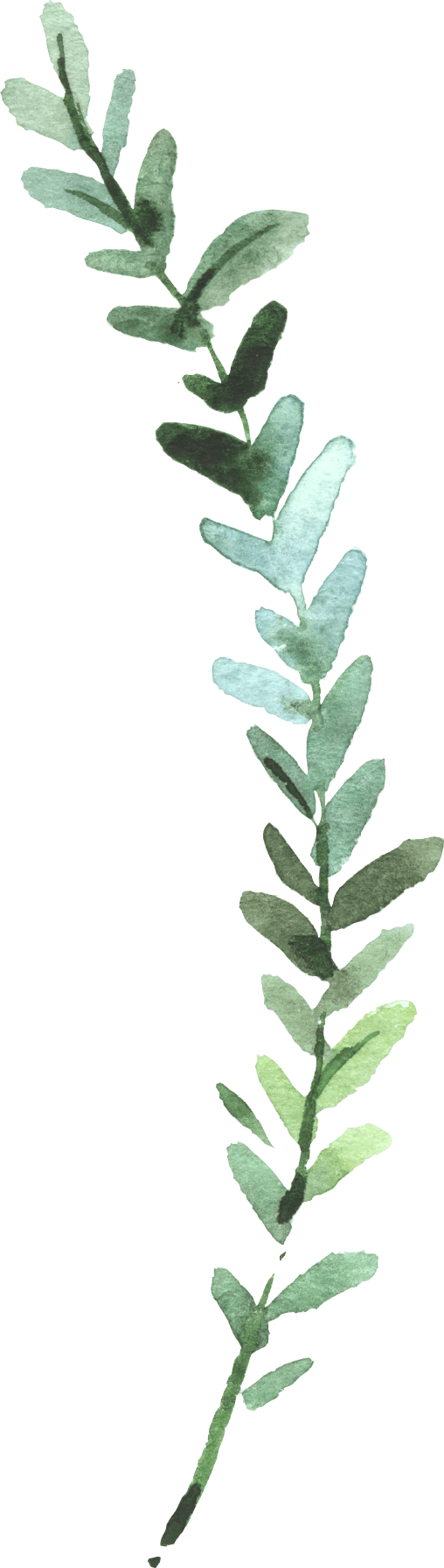 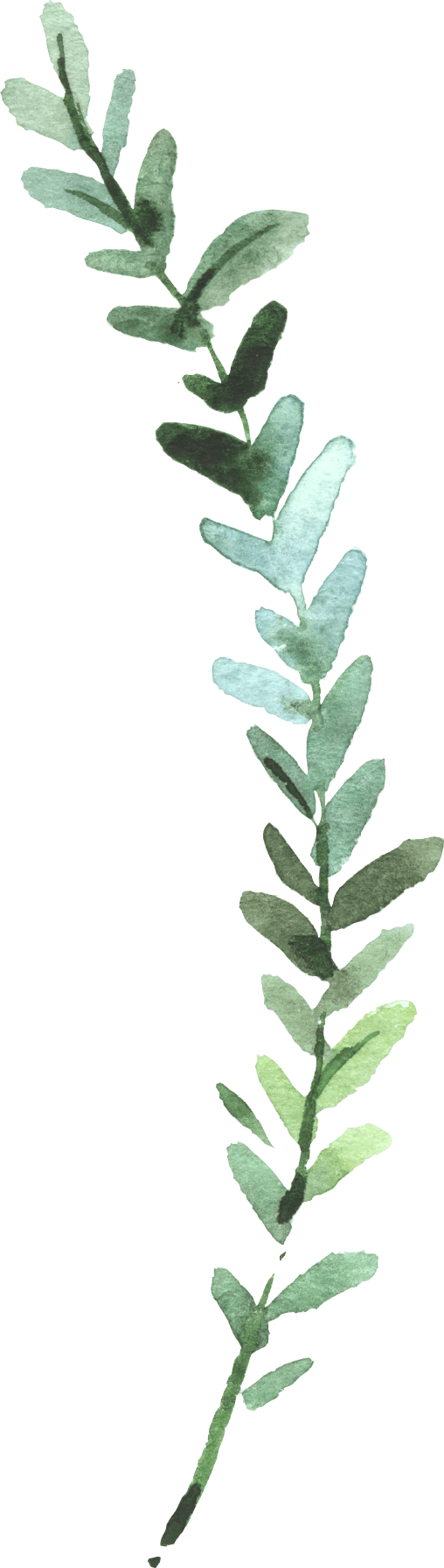 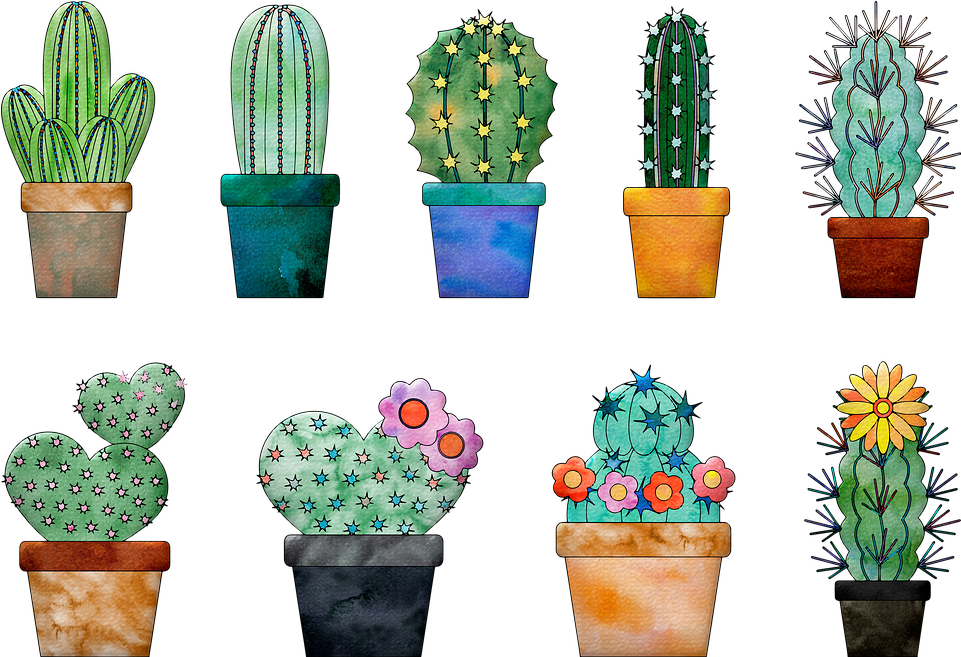 Ai nhanh Ai đúng
Các hãy xem các hình ảnh về các loài thực vật và động vật. Hãy đoán xem các loài động vật và thực vật này ở xứ lạnh hay xứ nóng nhé !
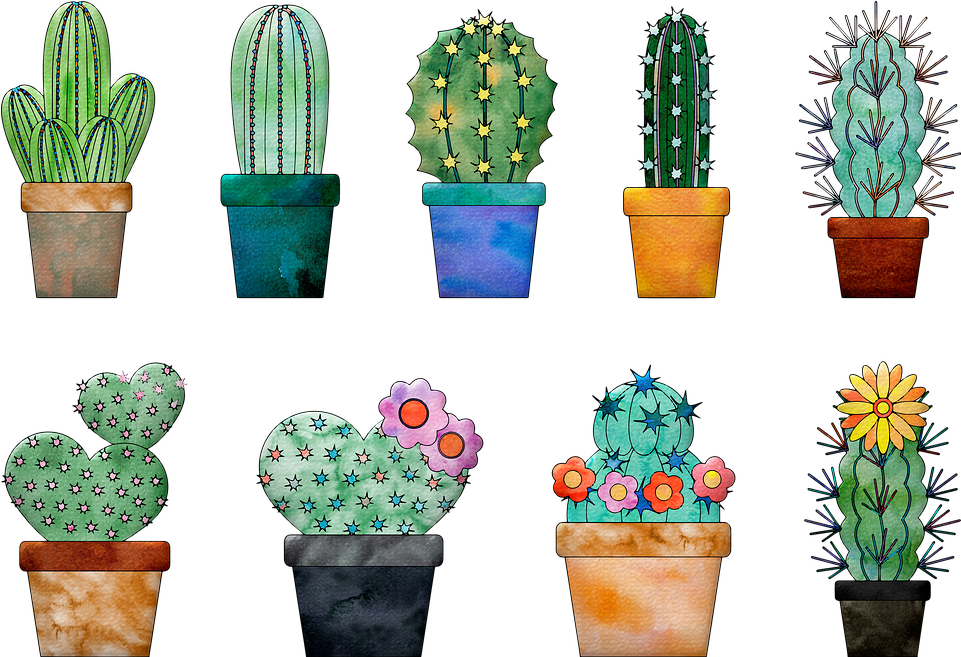 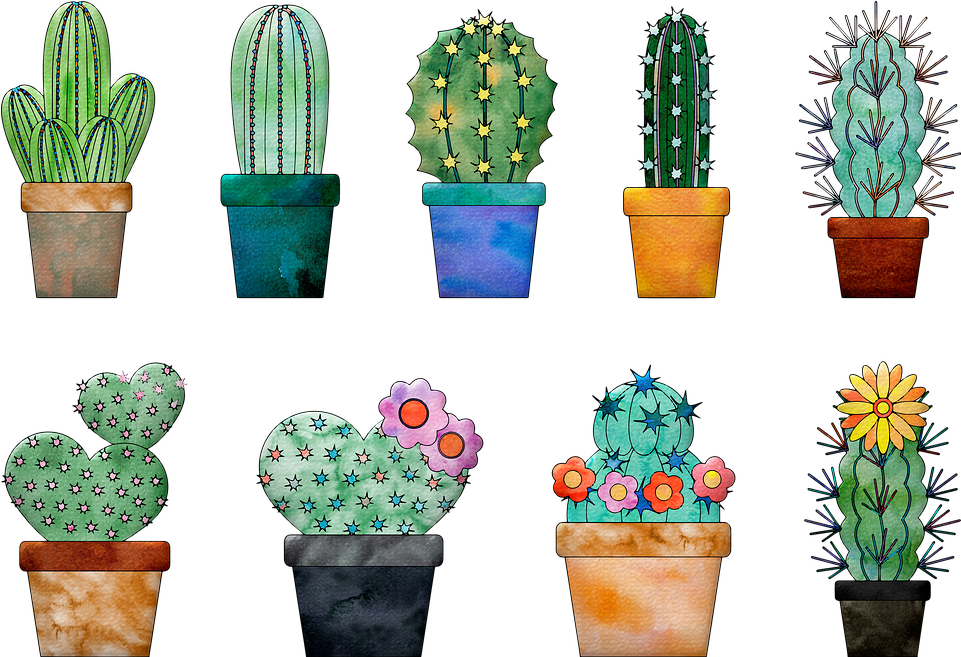 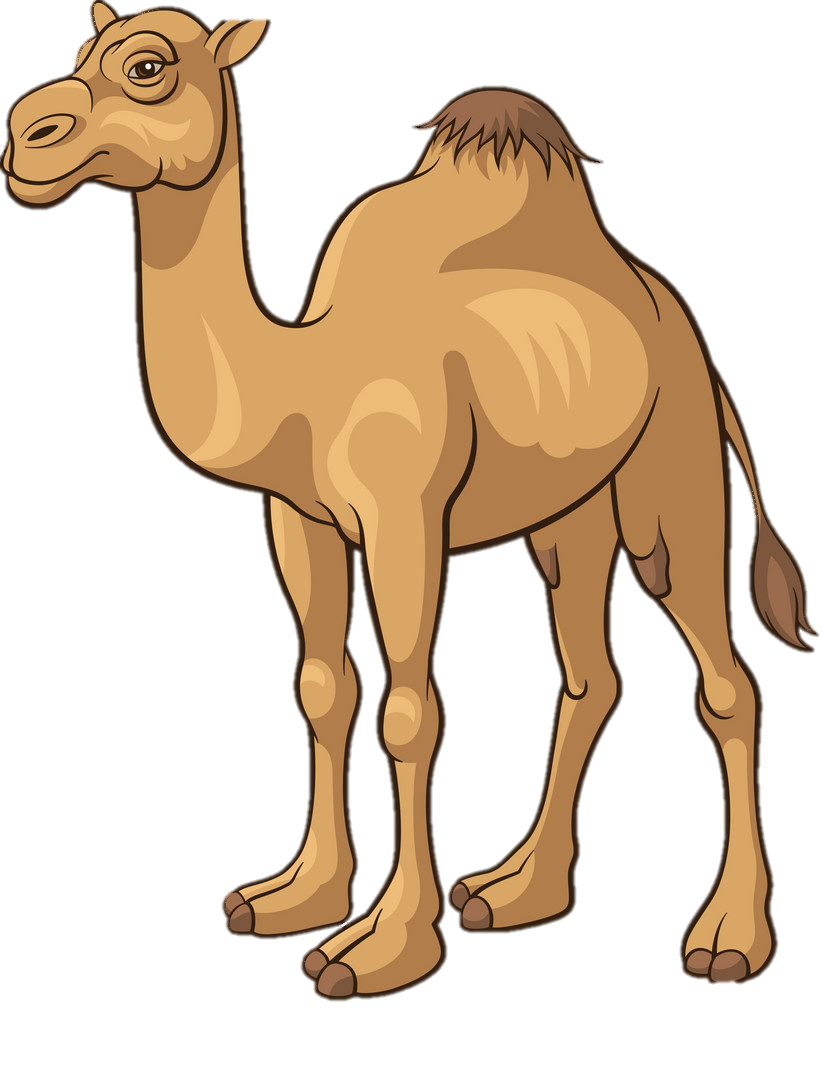 Xứ nóng
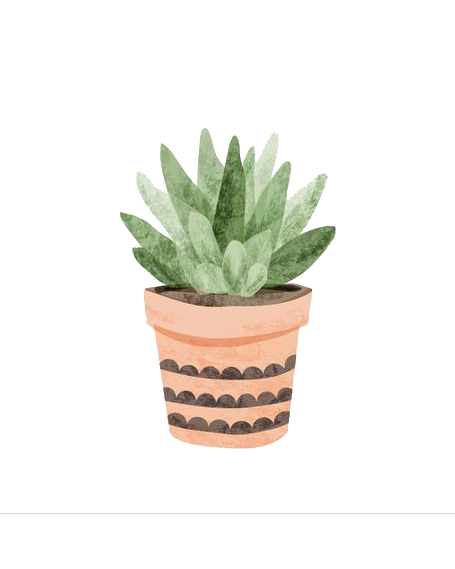 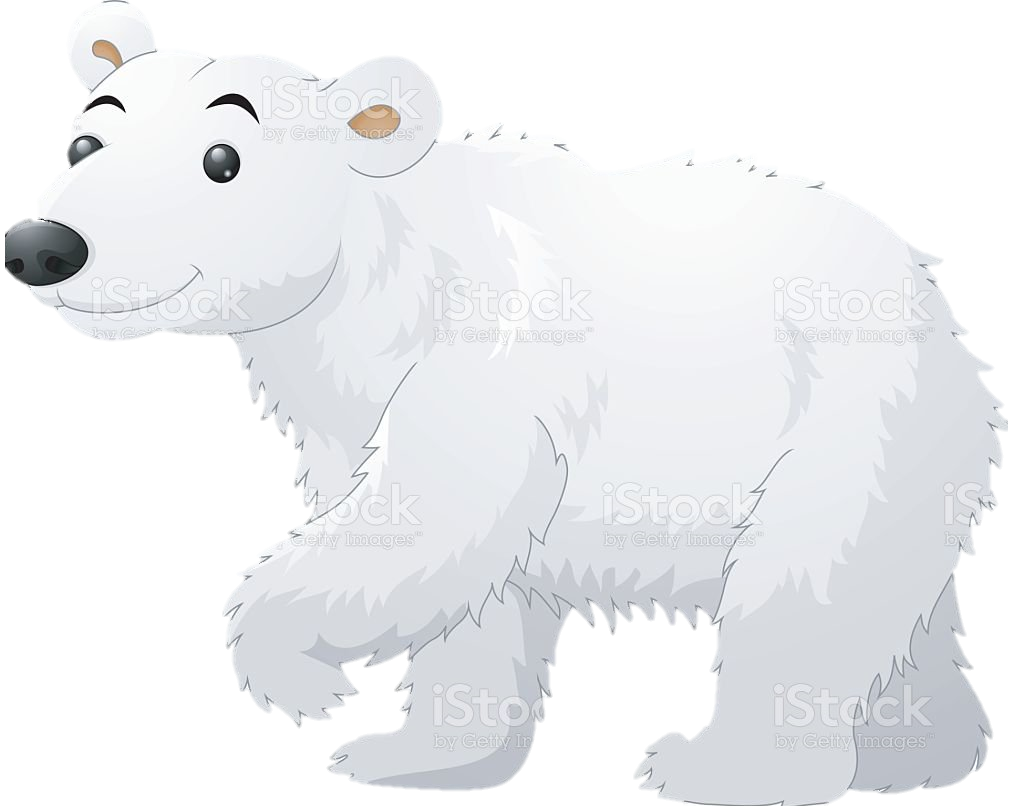 Xứ lạnh
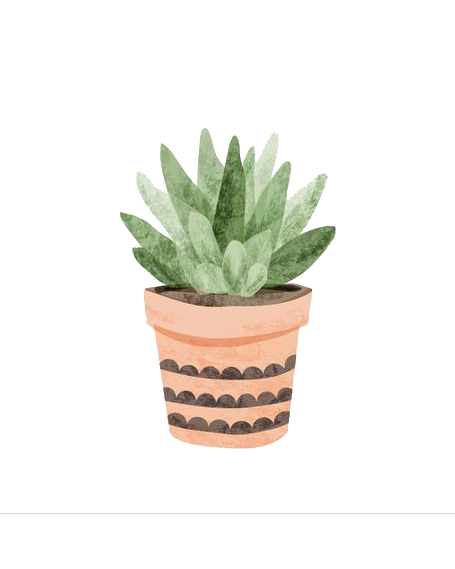 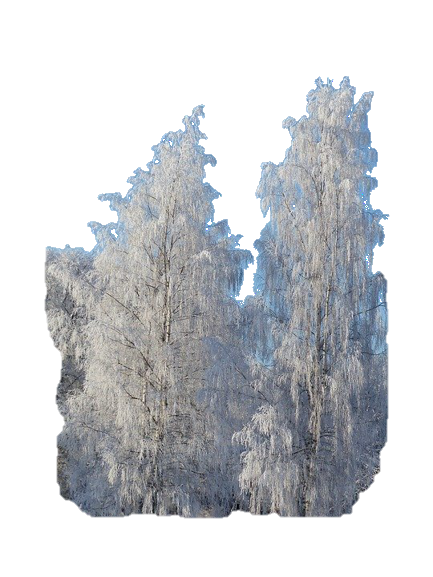 Xứ lạnh
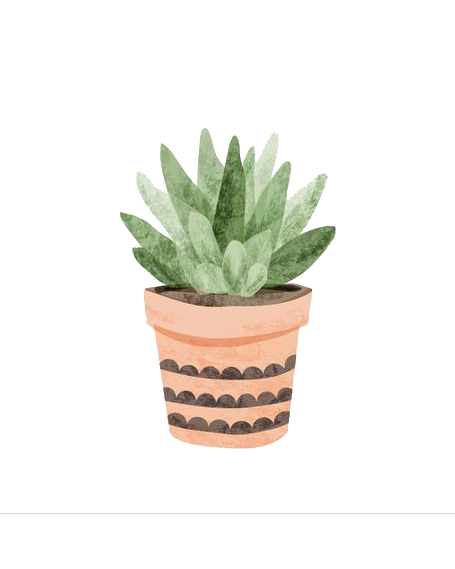 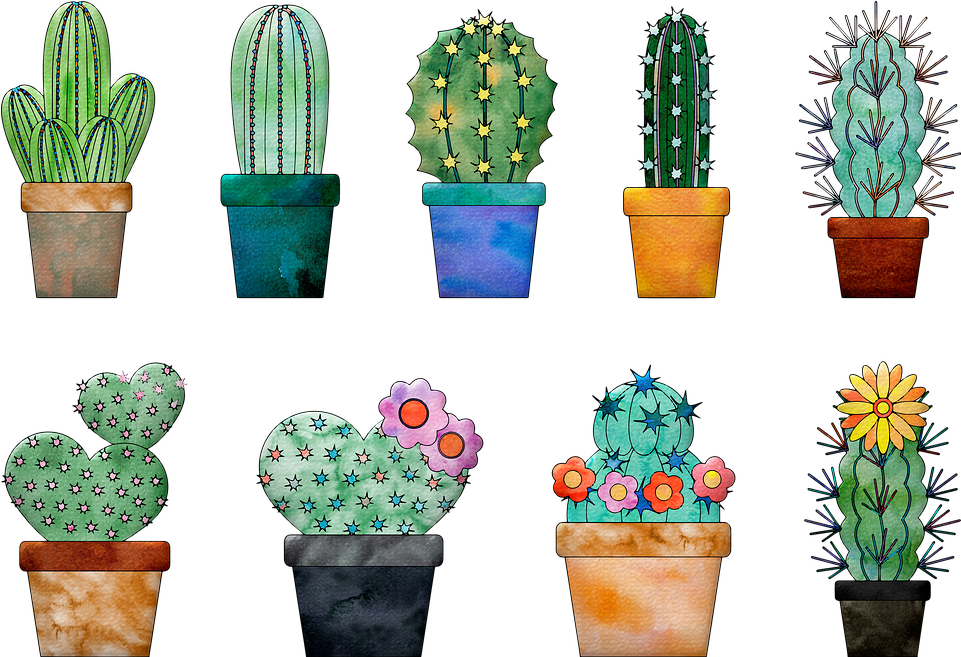 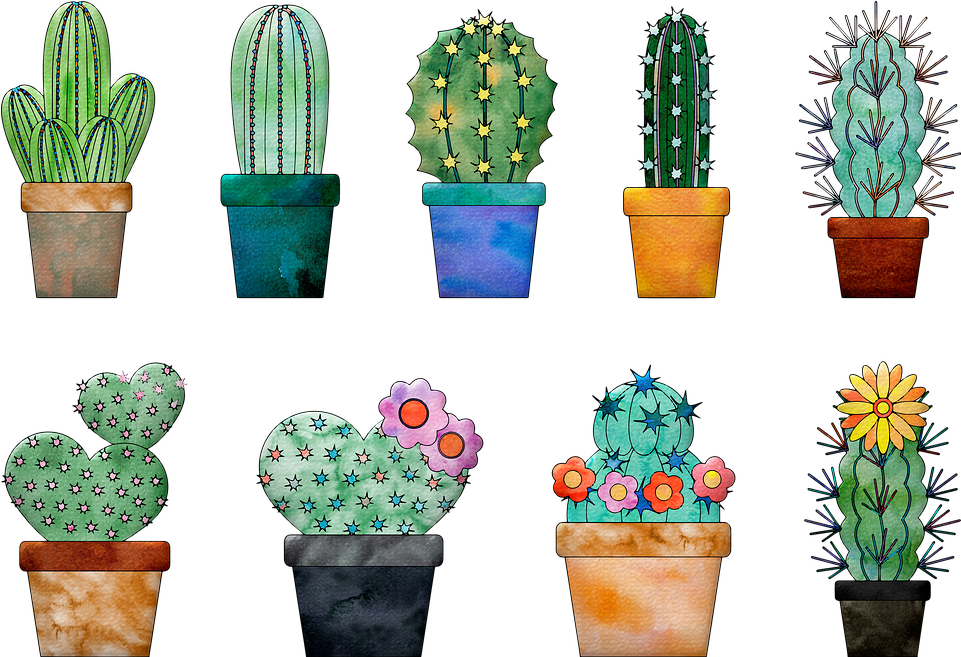 Xứ nóng
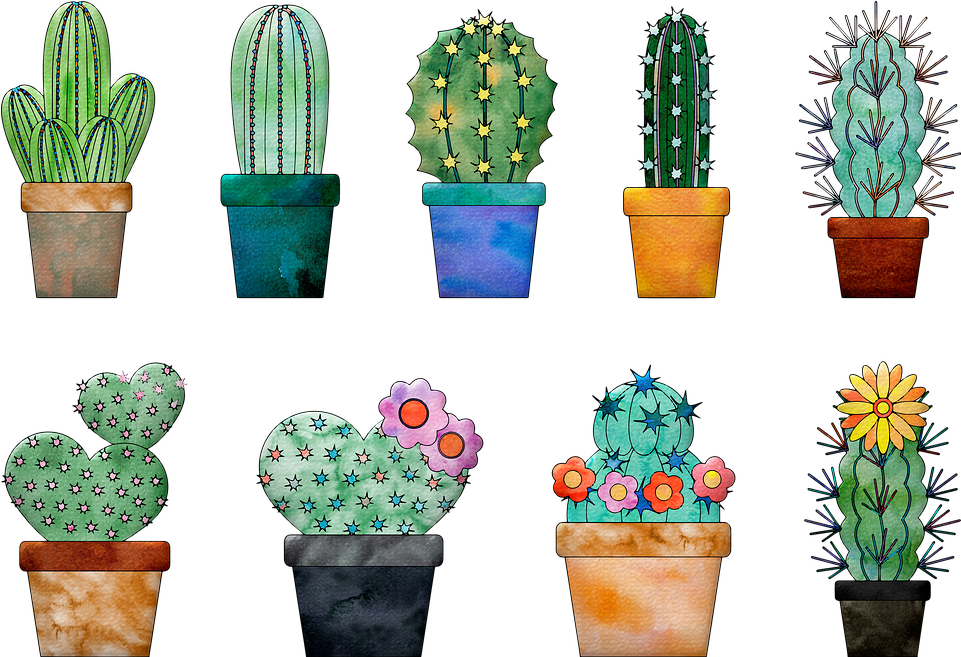 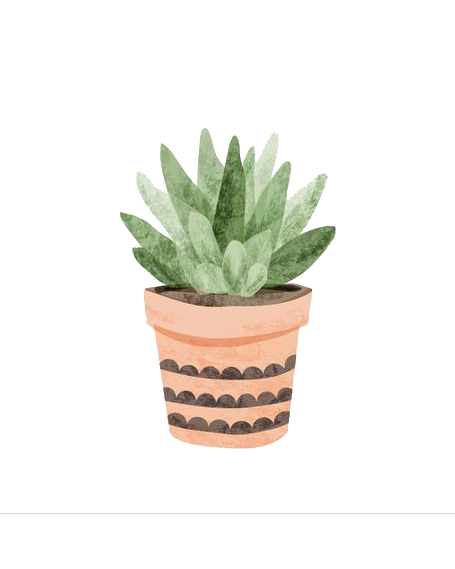 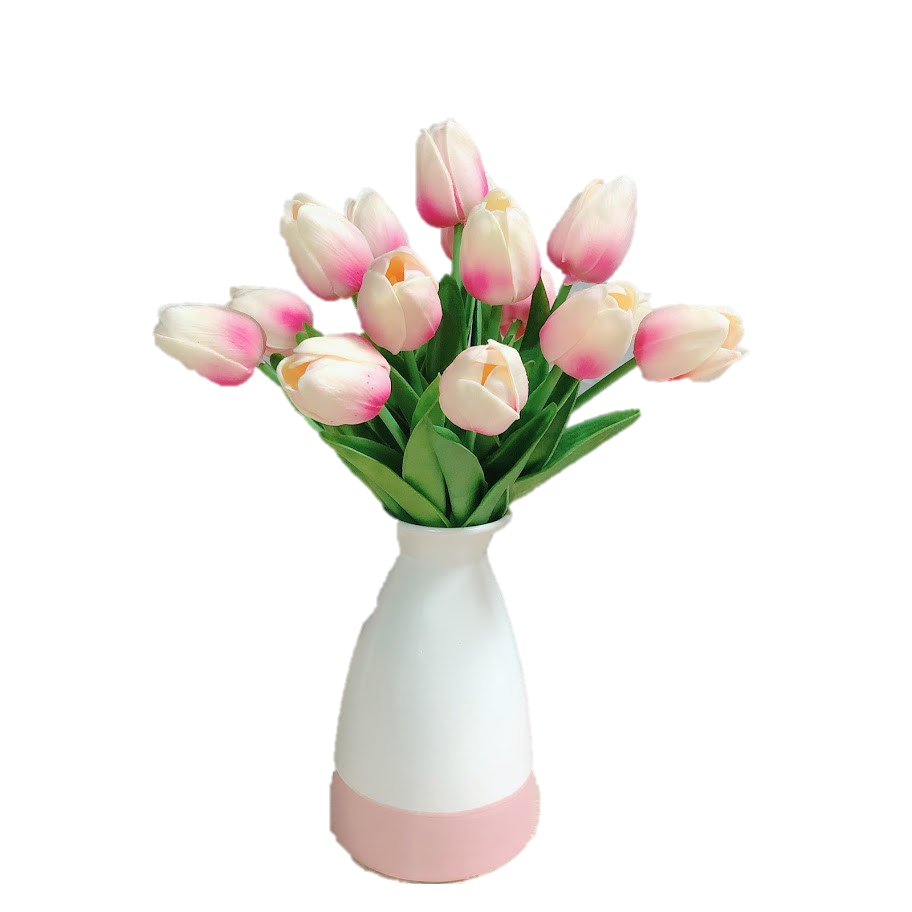 Xứ lạnh
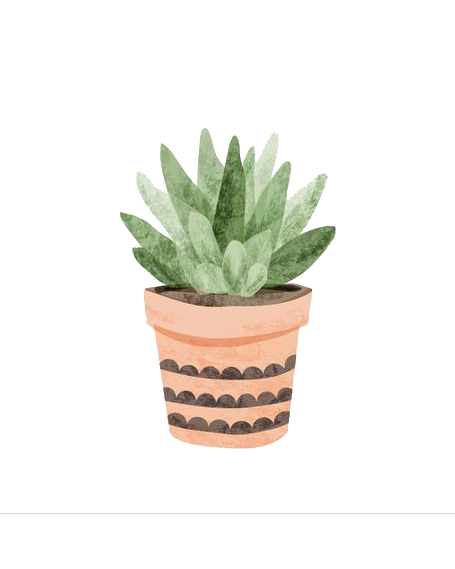 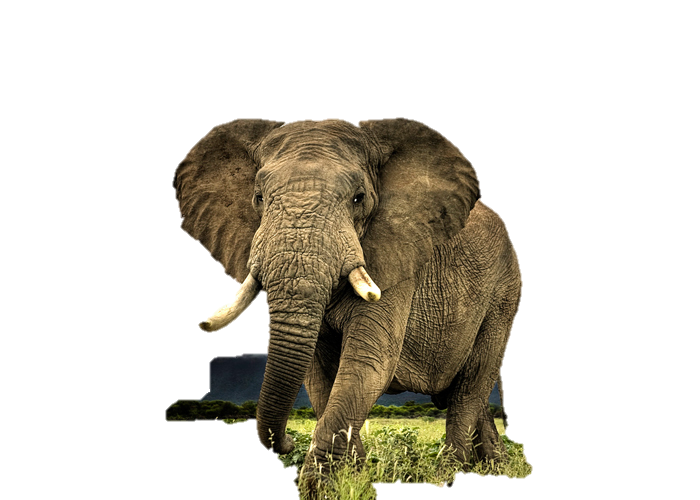 Xứ nóng
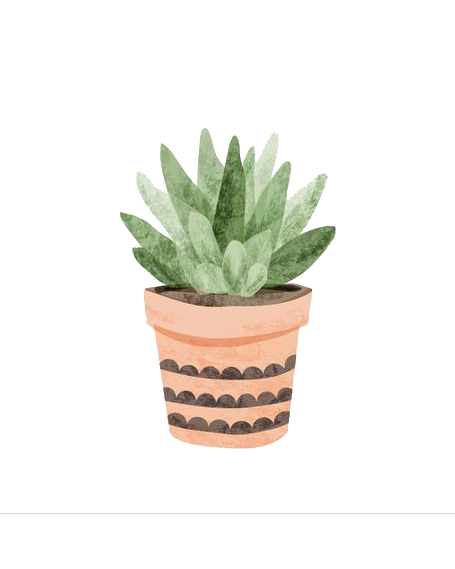 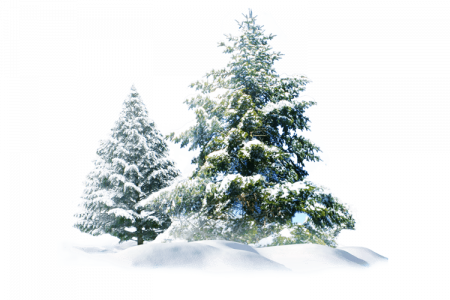 Xứ lạnh
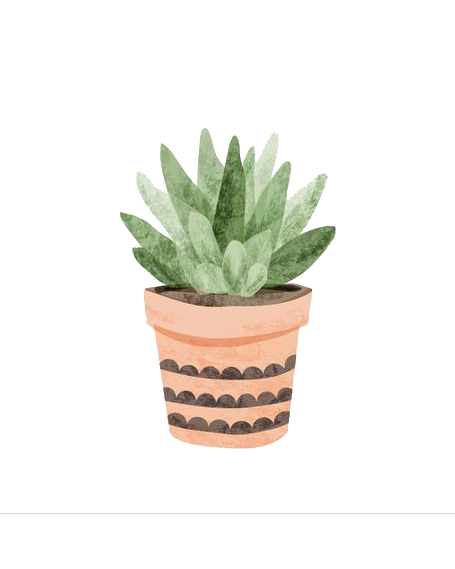 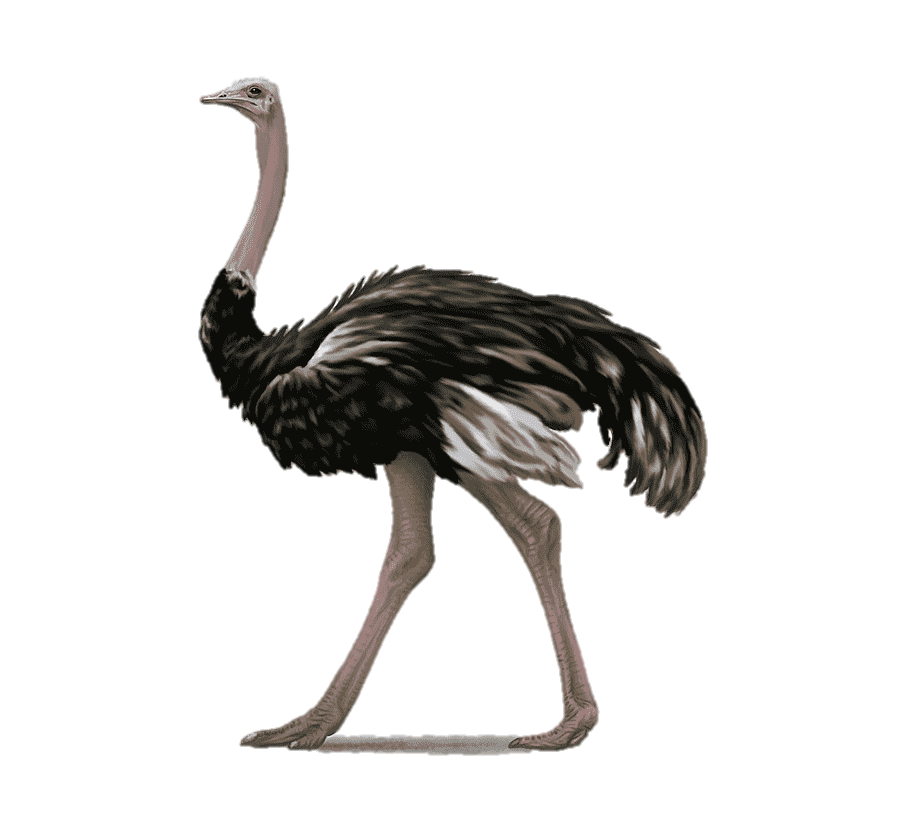 Xứ nóng
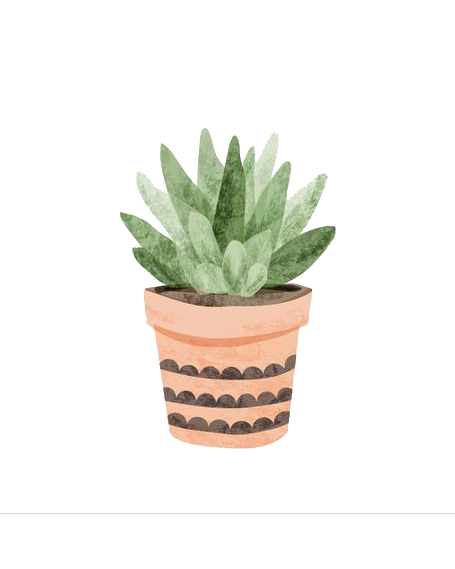 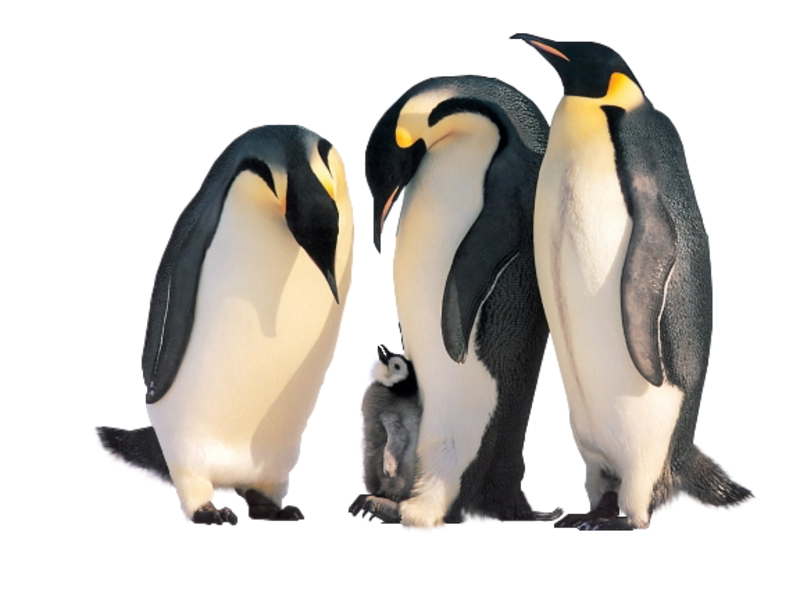 Xứ lạnh
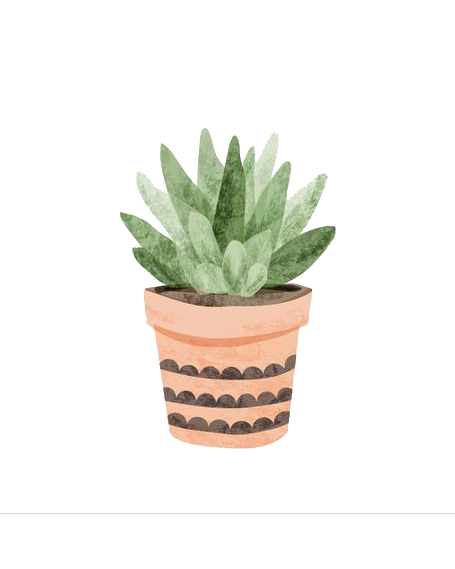 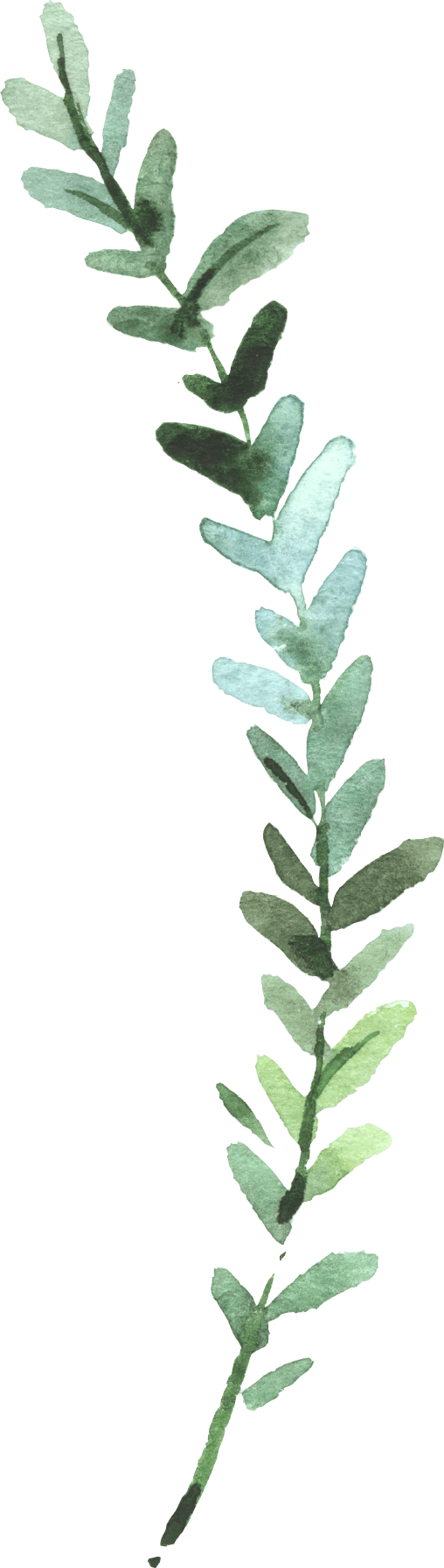 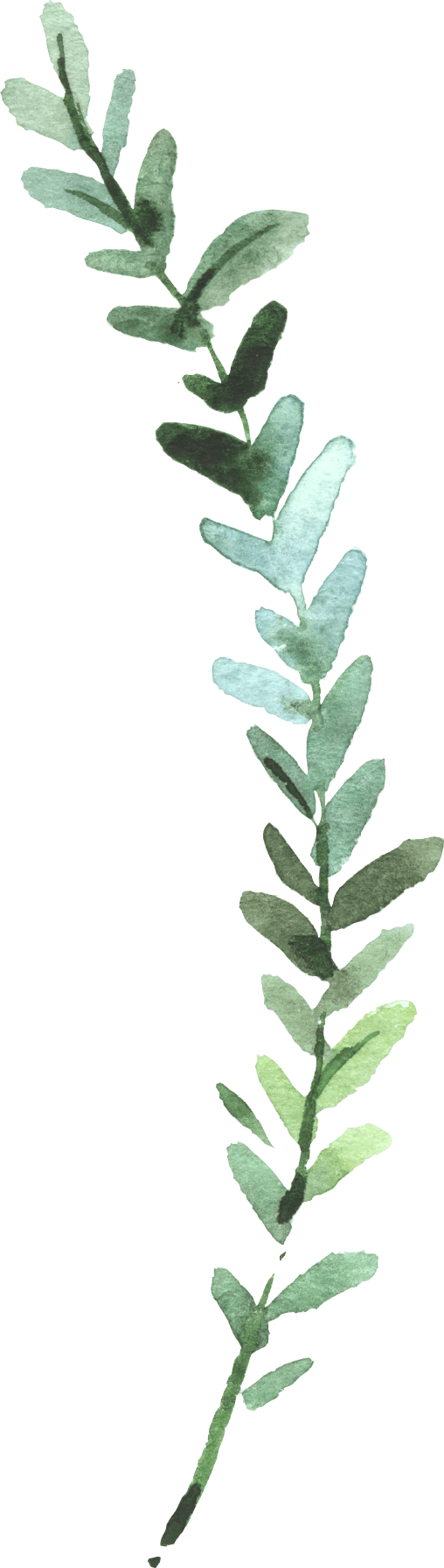 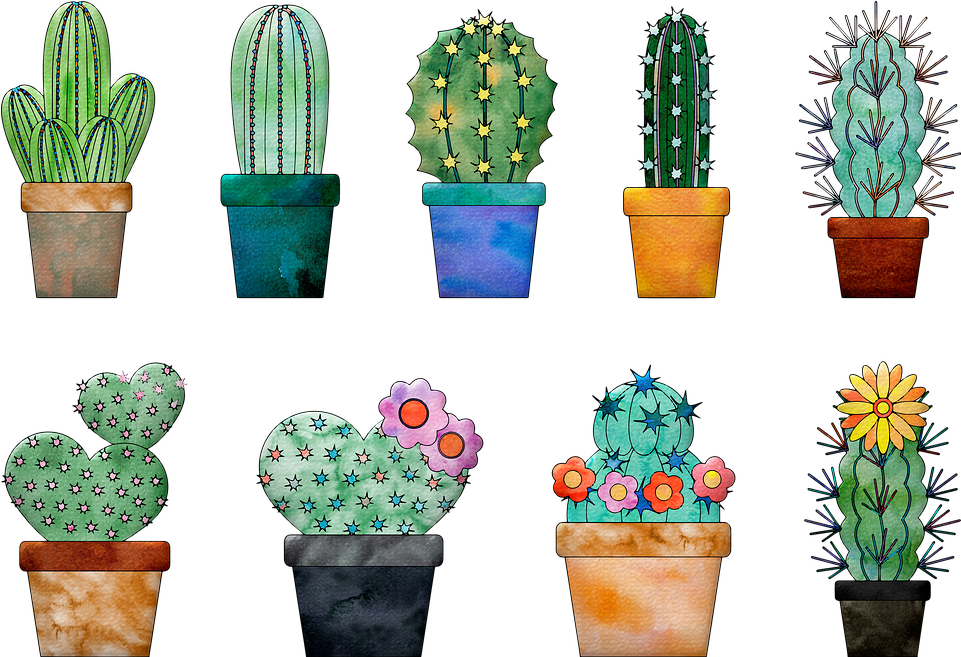 Ngoài những động vật kể trên , em còn biết các loài động vật hay thực vật ở xứ nóng hay xứ lạnh nào khác không ?
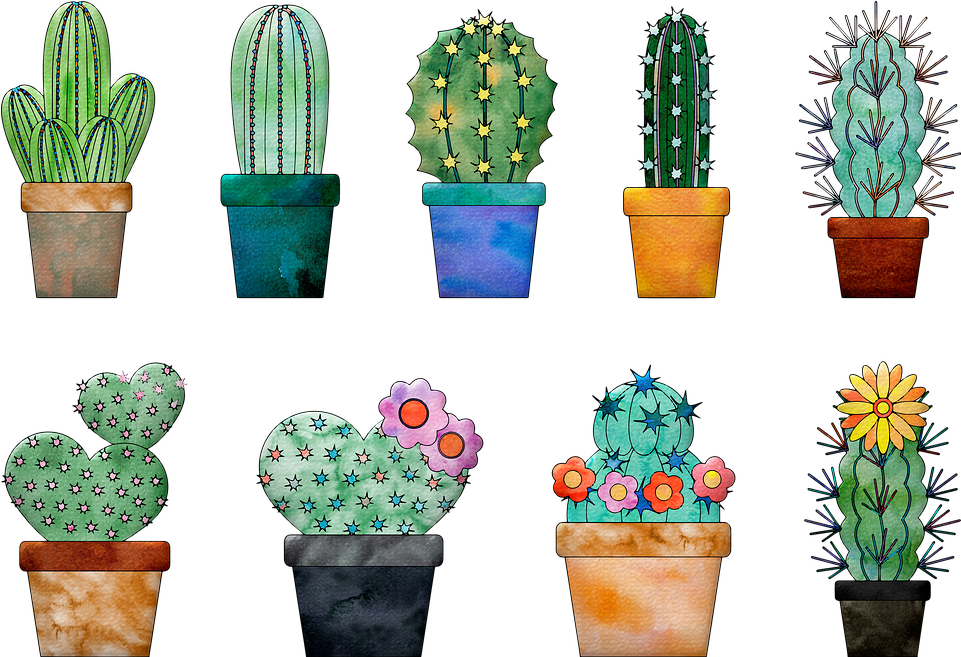 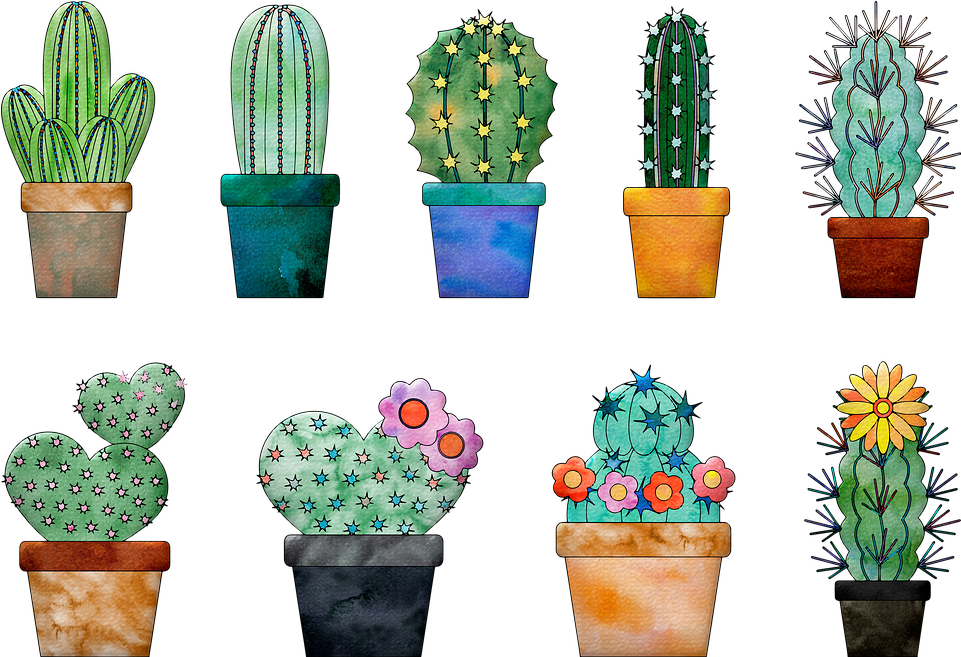 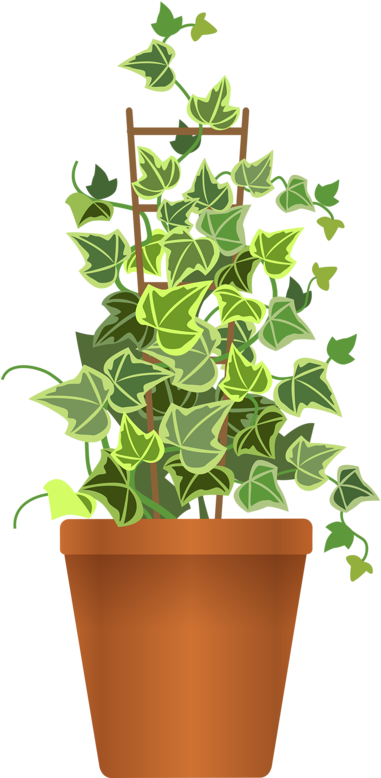 HĐ2 : Vai trò của nhiệt
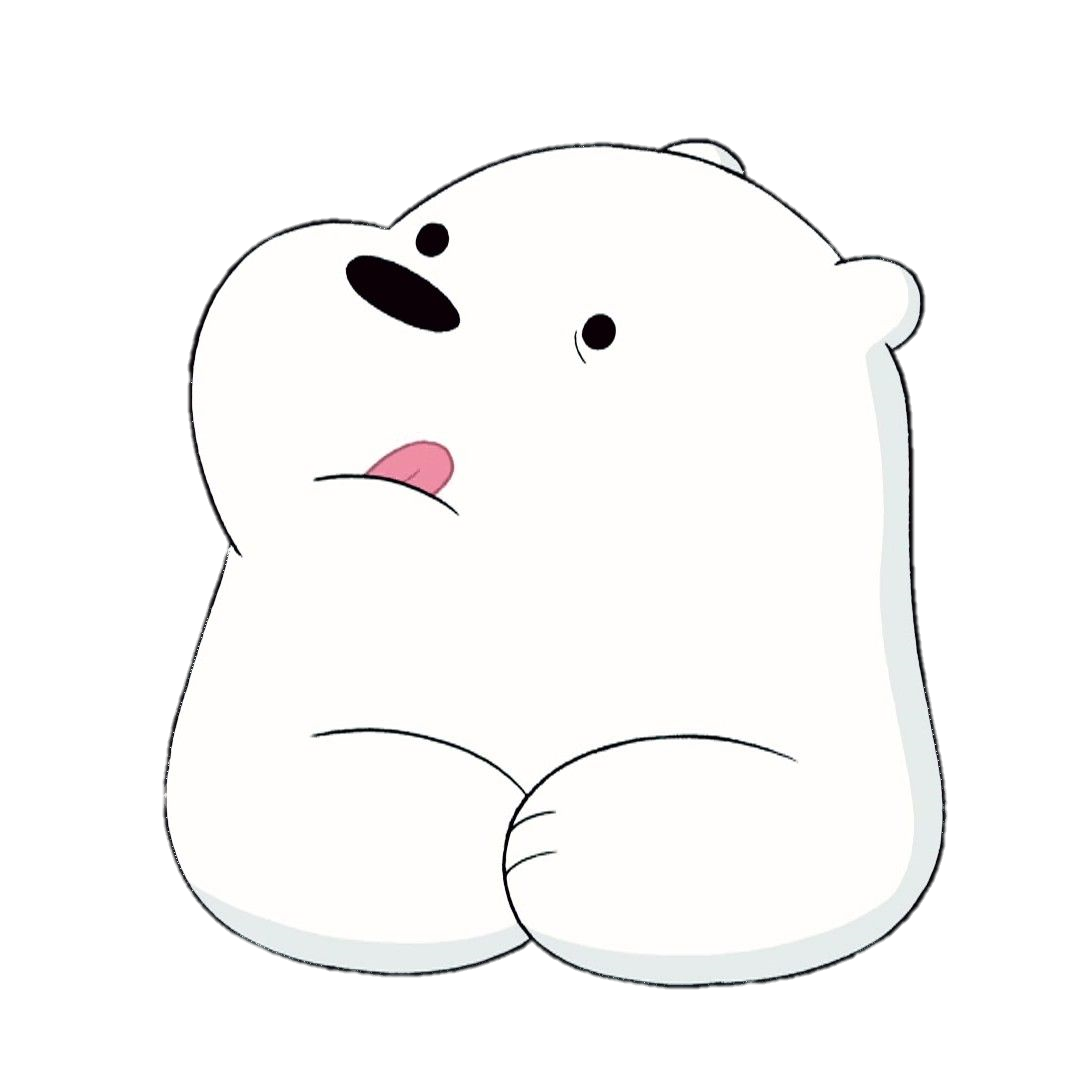 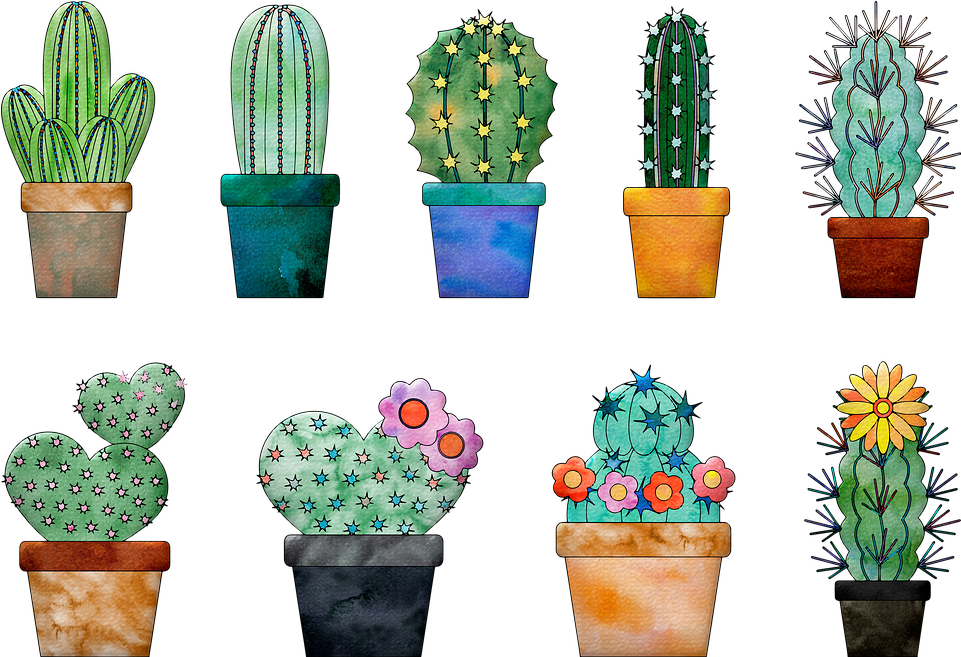 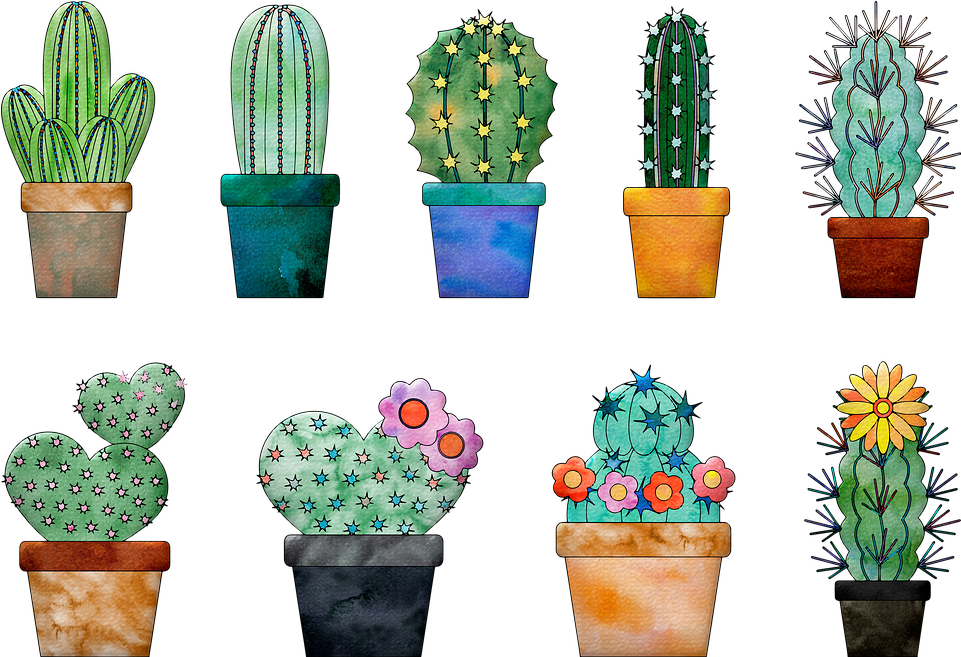 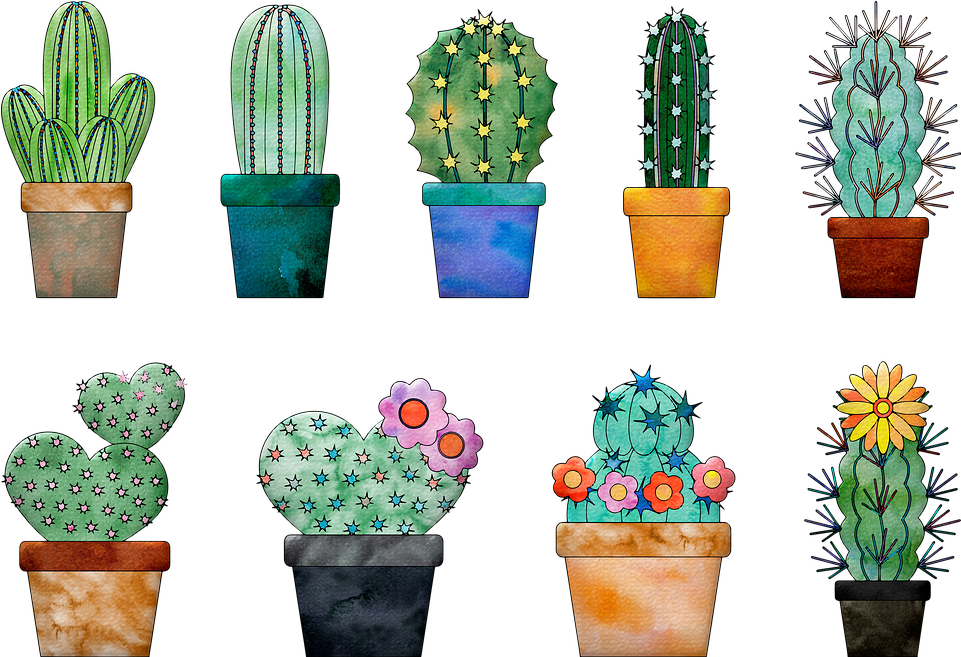 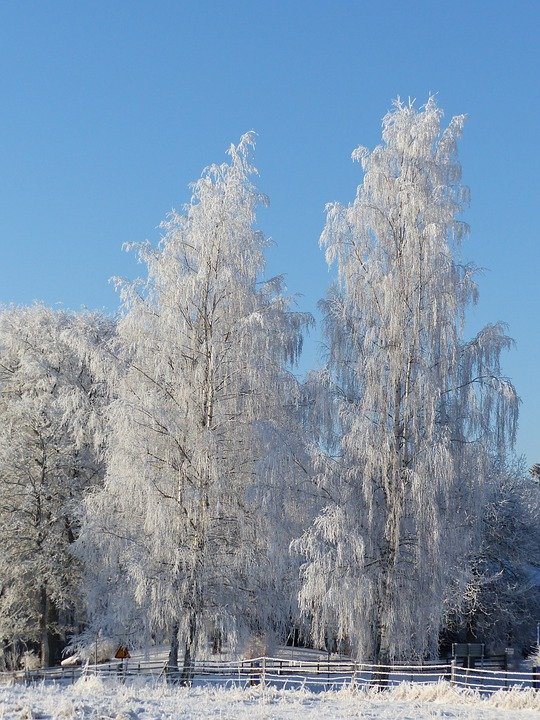 Hãy quan sát tranh và cho biết các loài động vật, thực vật có đặc điểm gì để thích nghi với môi trường sống
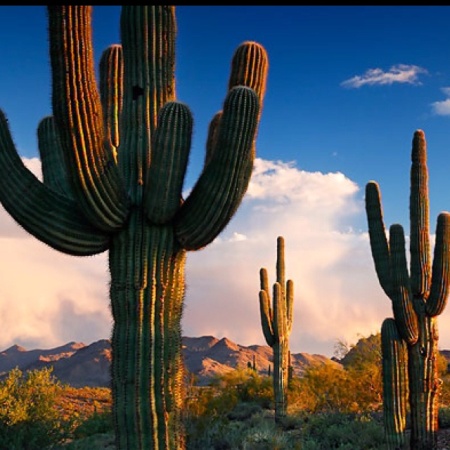 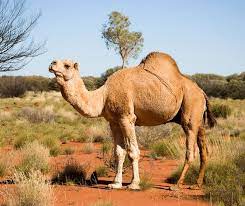 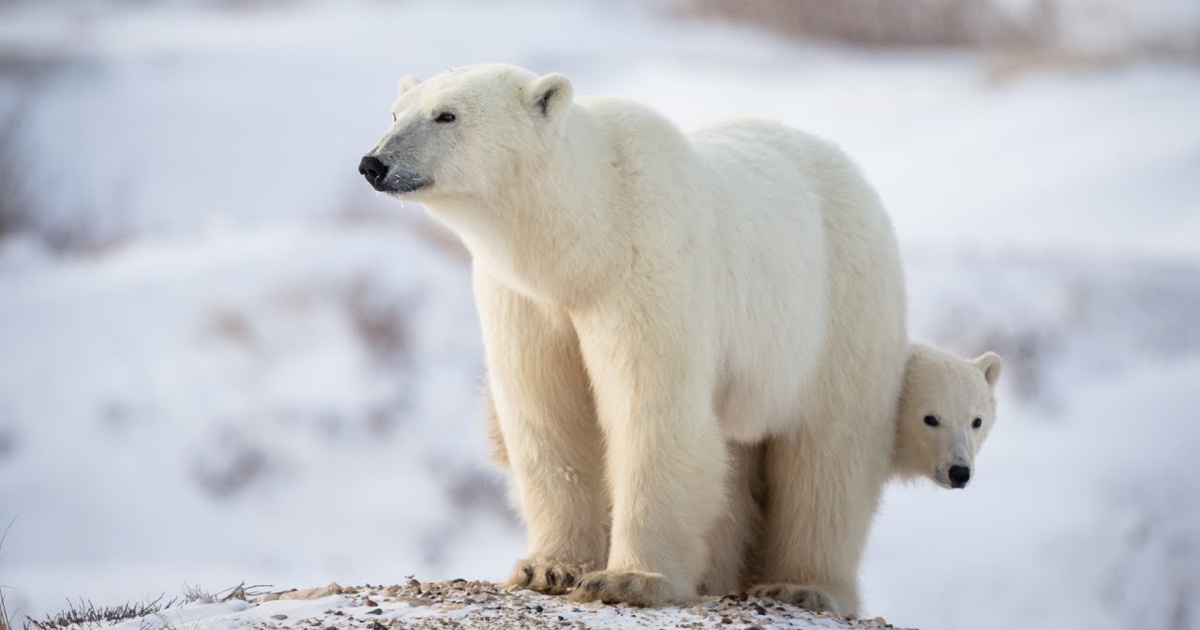 “Lạc đà ”
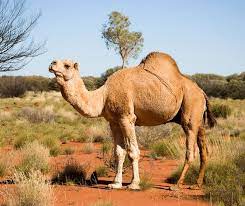 Cái bướu để dự trữ nước. Bàn chân rất nhỏ giúp cho việc di chuyển nhẹ nhàng và nhanh hơn
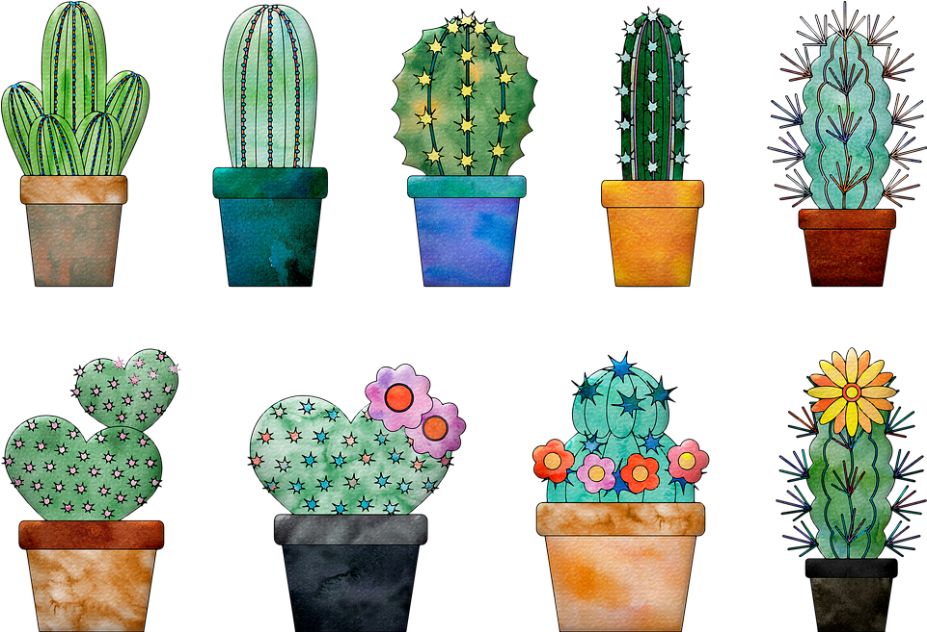 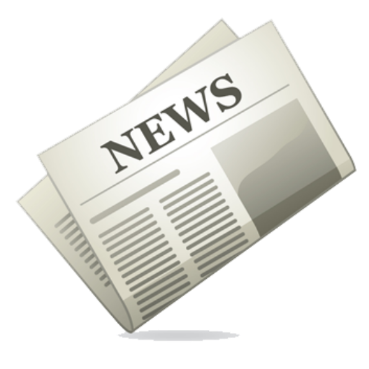 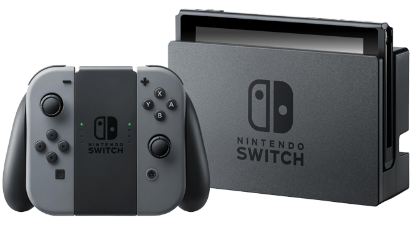 “gấu bắc cực ”
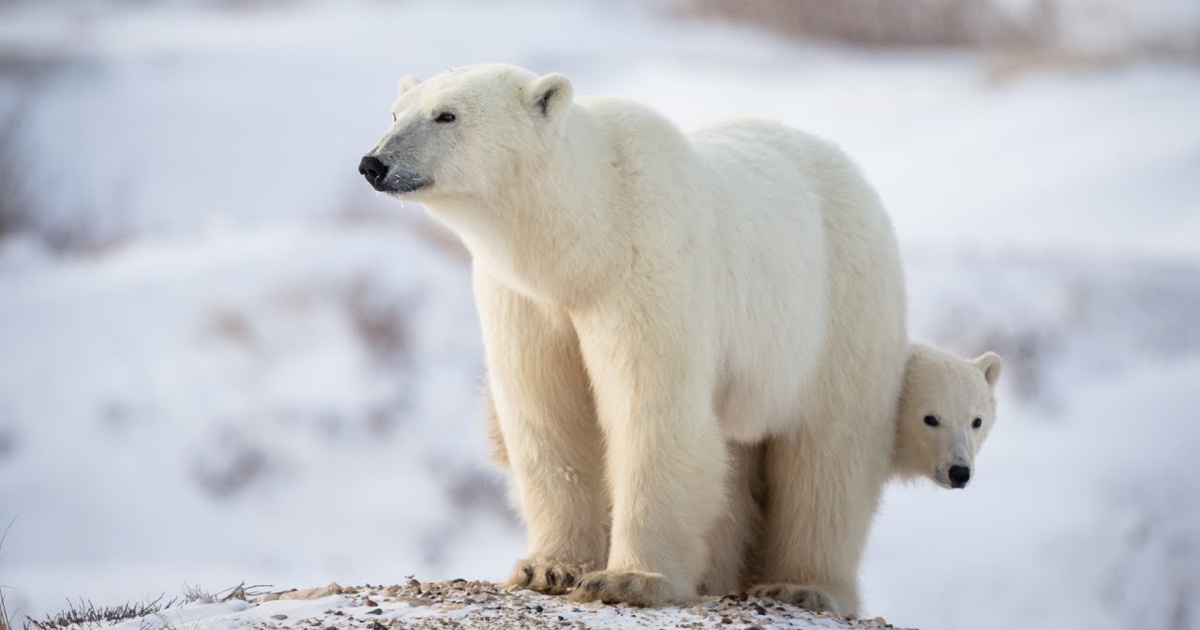 Bộ lông dày để giữ nhiệt
Bộ lông trắng để đánh lừa kẻ thù
và con mồi .
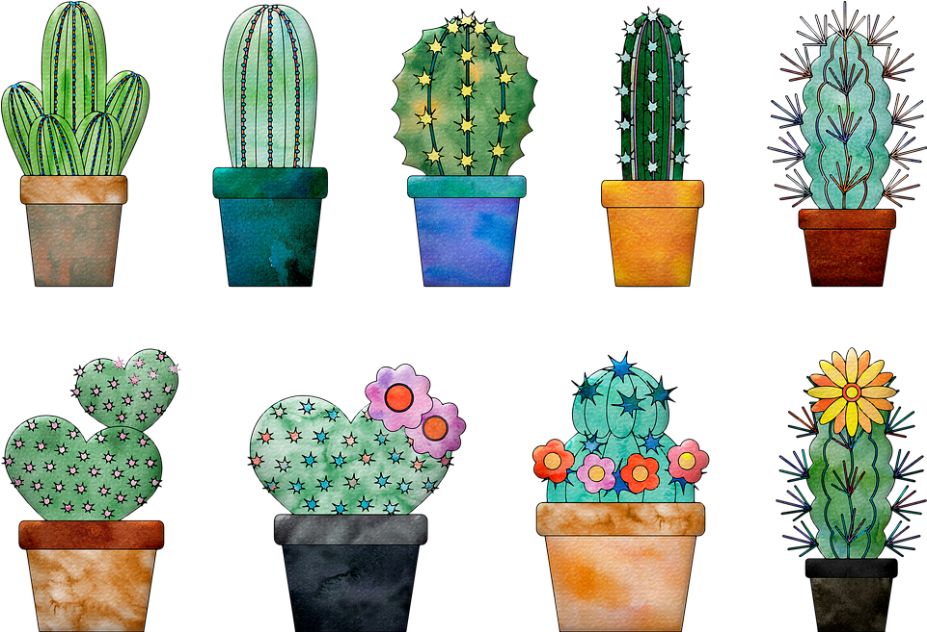 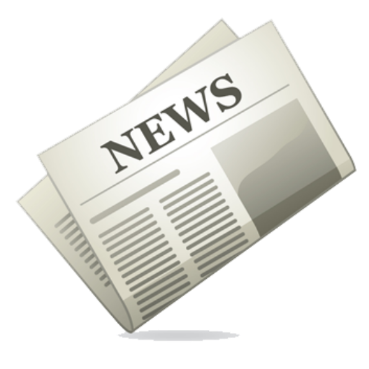 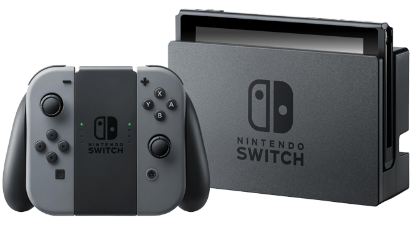 “cây xương rồng”
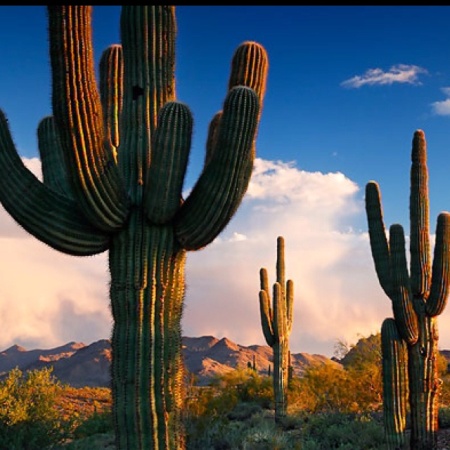 Lá biến thành gai để giữ nước
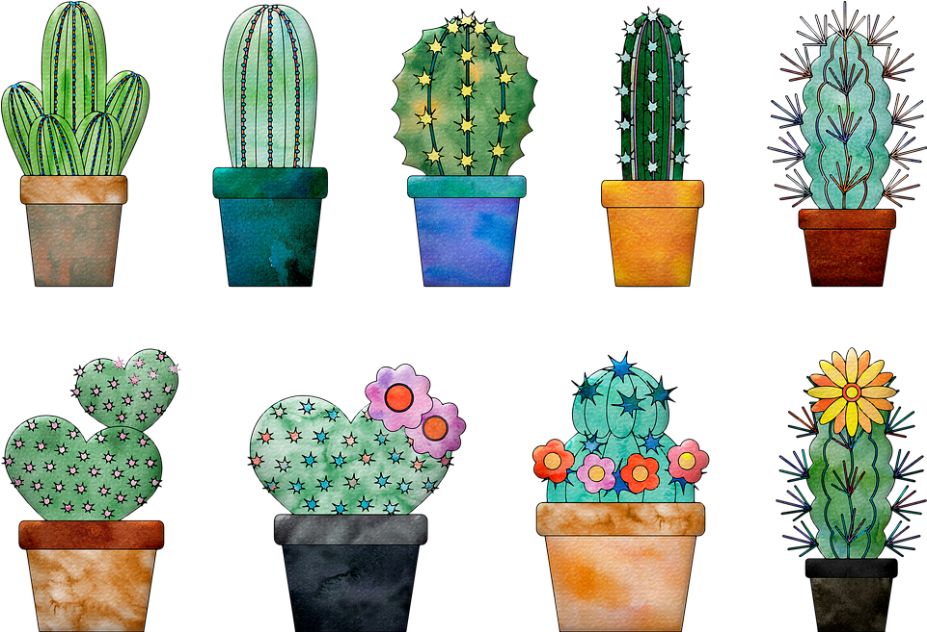 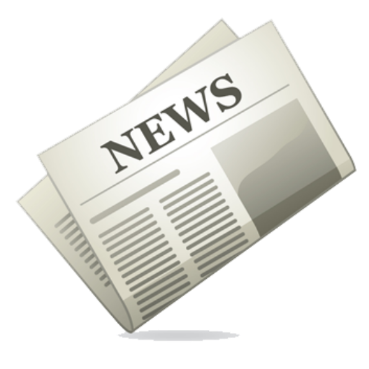 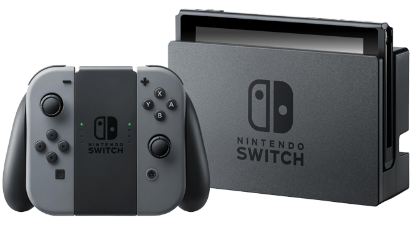 “cây bạch dương”
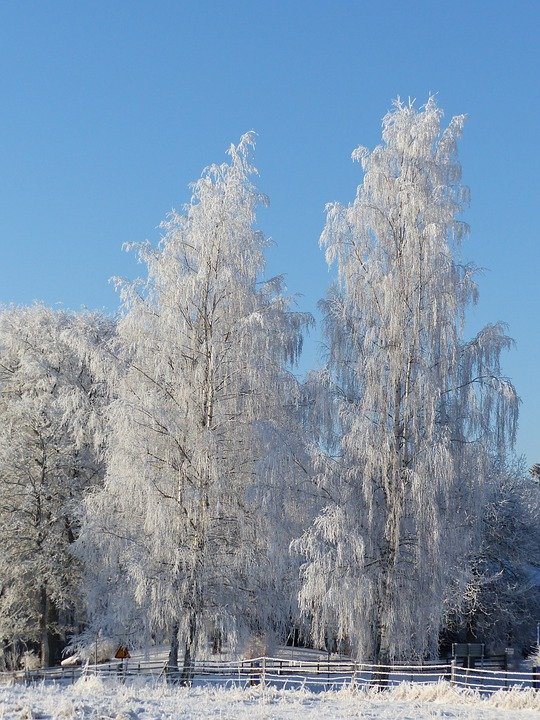 Cây đã rụng hết lá. Điều này giúp cho cây tránh được sự mất nước vào mùa đông.
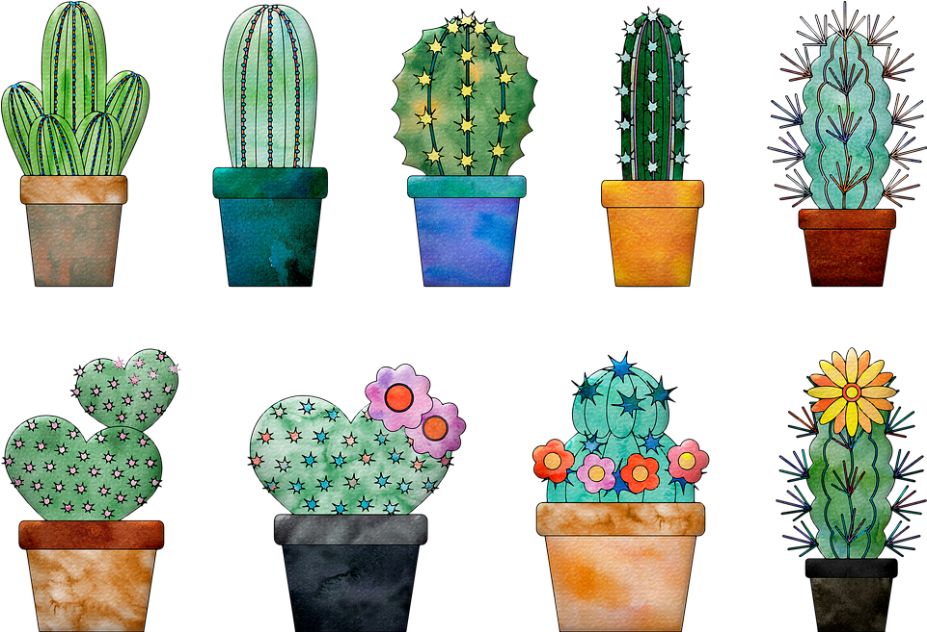 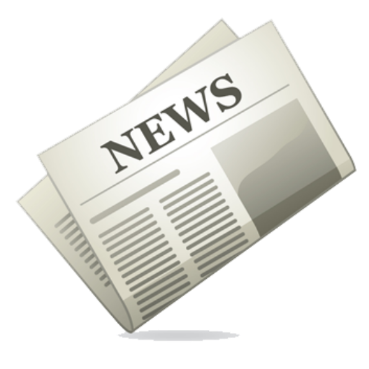 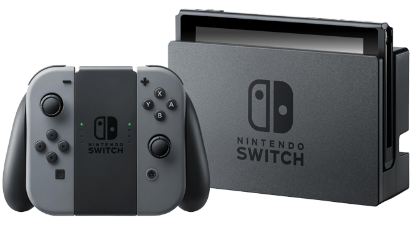 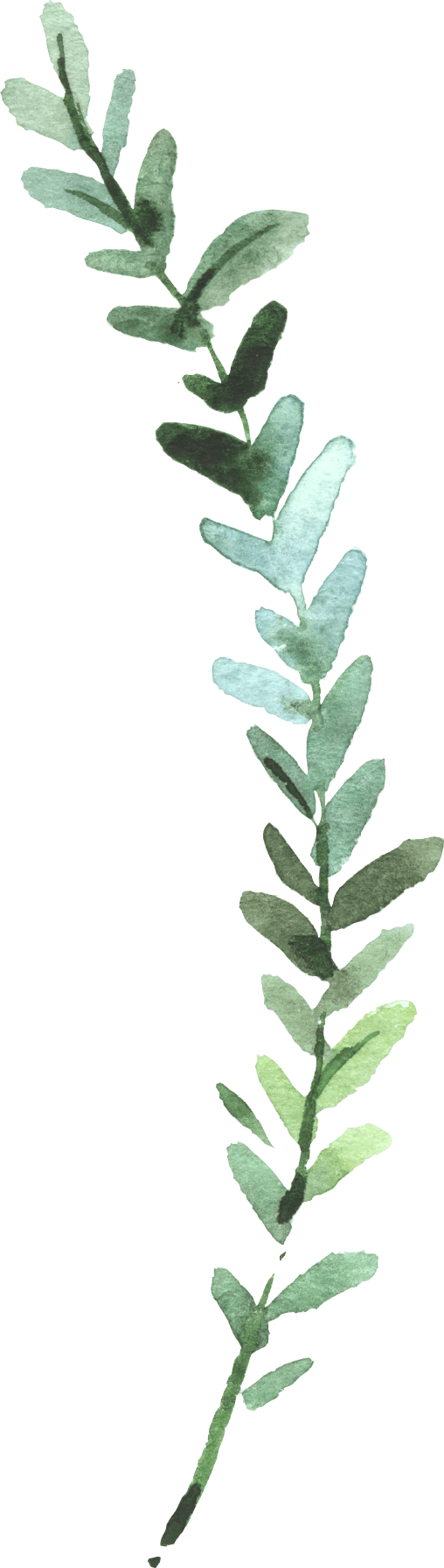 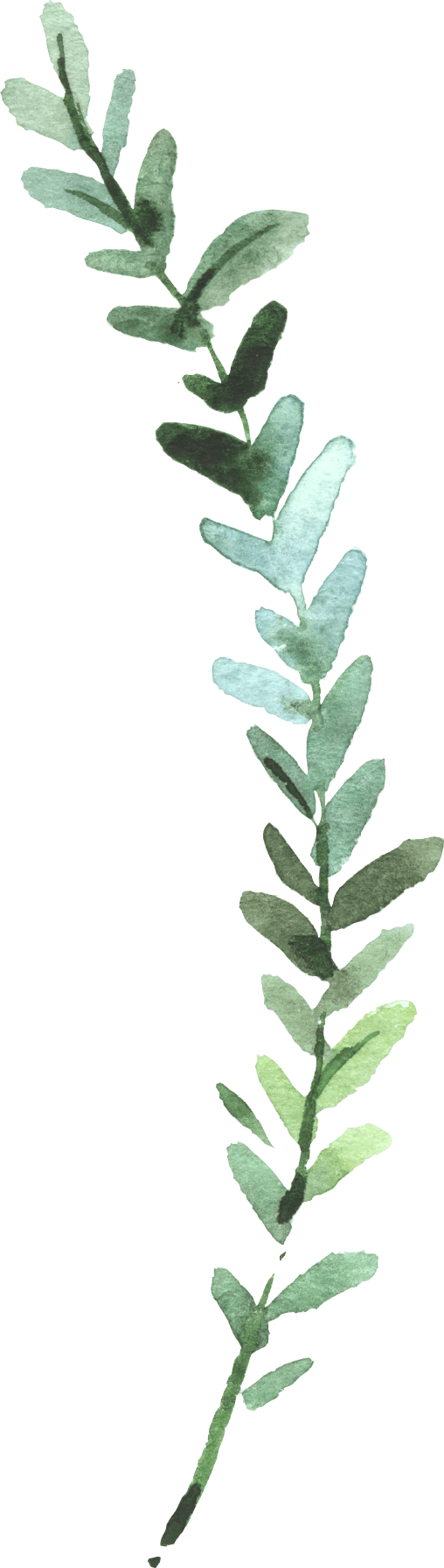 Vai trò của nhiệt
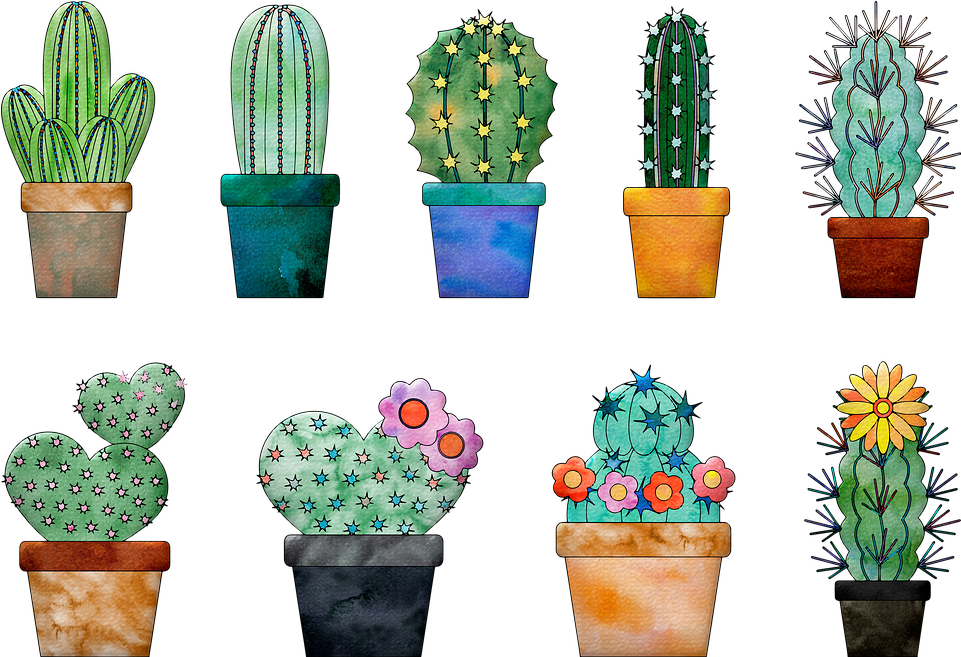 Nhiệt độ có ảnh hưởng đến sự lớn lên, sinh sản và phân bố của động  vật, thực vật. Mỗi loại động vật, thực vật có nhu cầu về nhiệt độ thích hợp. Nếu phải sống trong những điều kiện nhiệt độ không thích hợp mà cơ thể không tự điều chỉnh được hoặc không có những biện pháp nhân tạo để khắc phục, mọi sinh vật sẽ chết, kể cả con người.
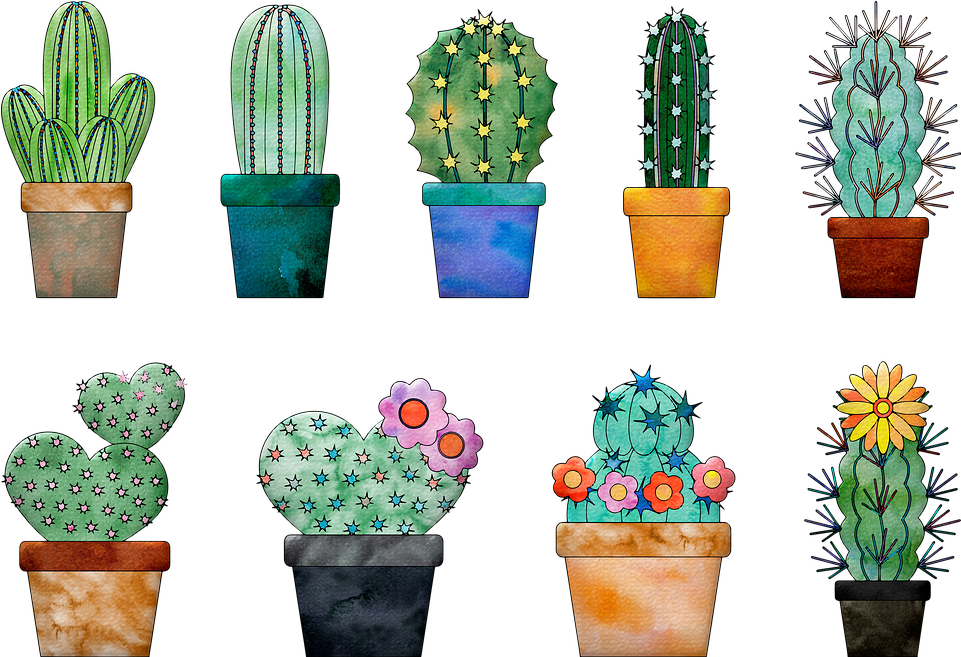 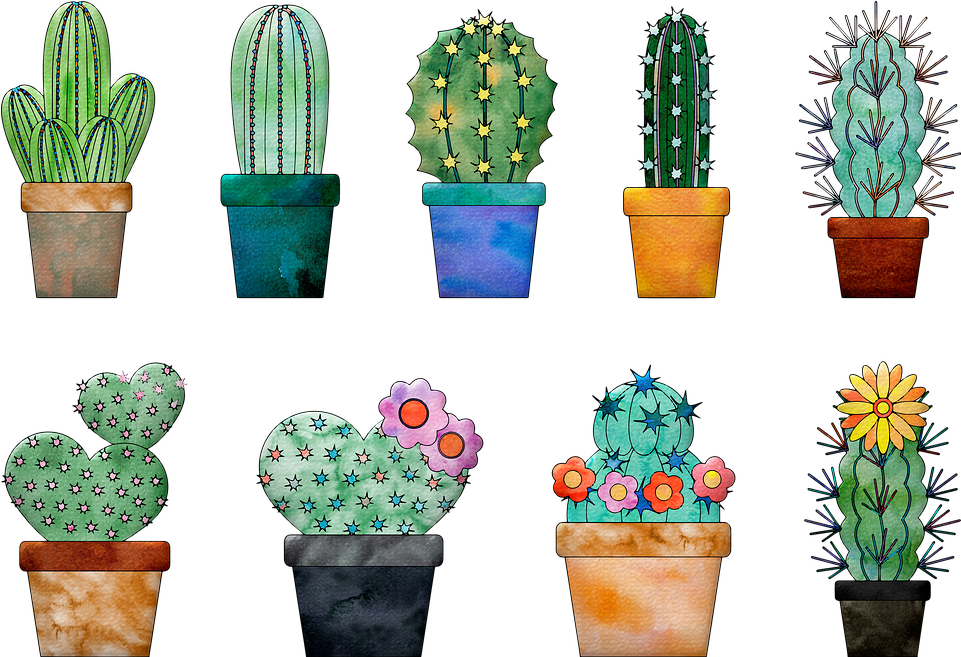 “sẽ ra sao nếu trái đất không được mặt trời sưởi ấm ?”
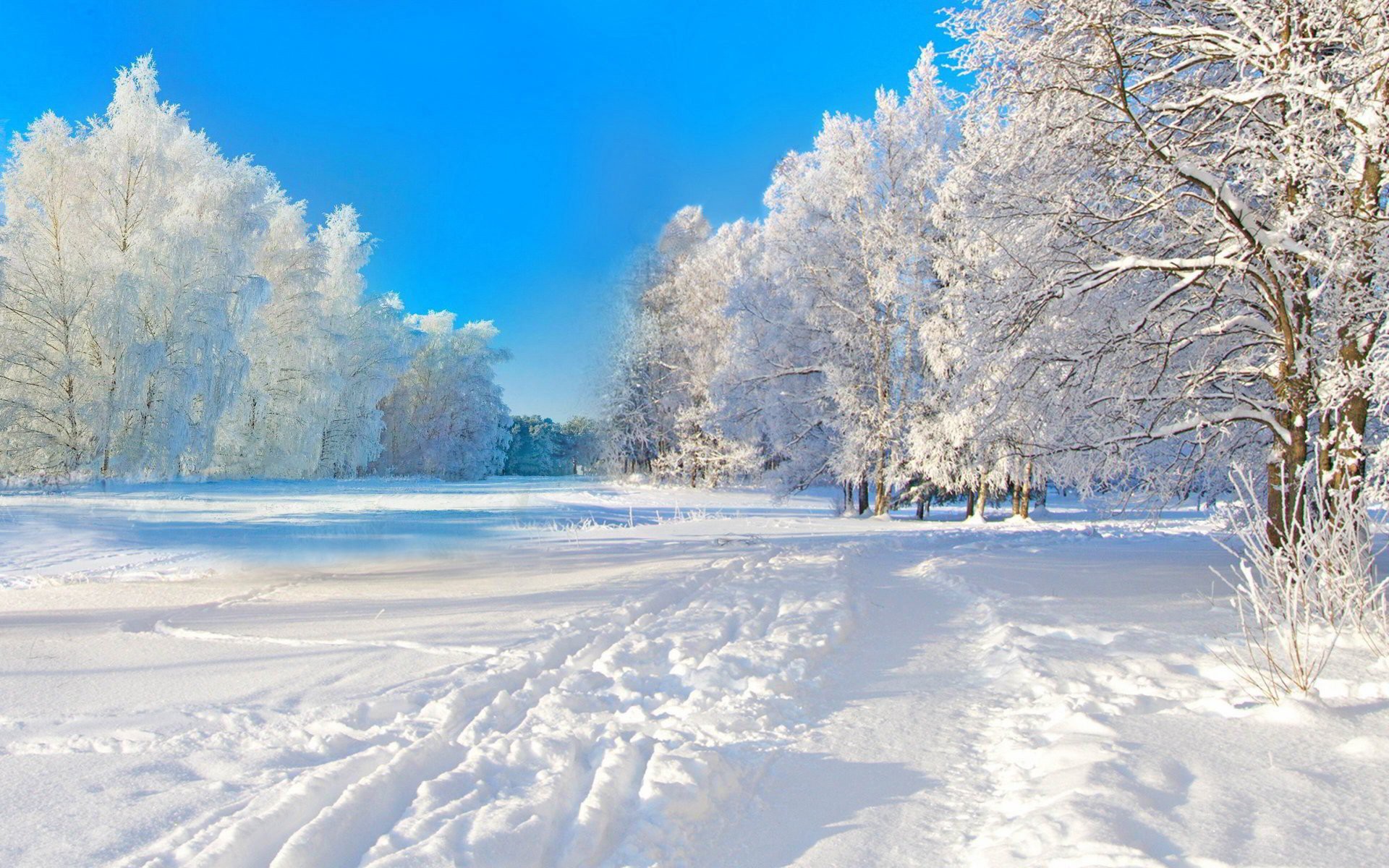 Nếu Trái Đất không được Mặt Trời sưởi ấm, gió sẽ ngừng thổi.Trái Đất sẽ trở nên lạnh giá. Khi đó, nước trên Trái Đất sẽ ngừng chảy và đóng băng, sẽ không có mưa.Trái Đất sẽ trở thành một hành tinh chết, không có sự sống.
HĐ3 : Cách chống nóng, chống rét cho người, động vật, thực vật
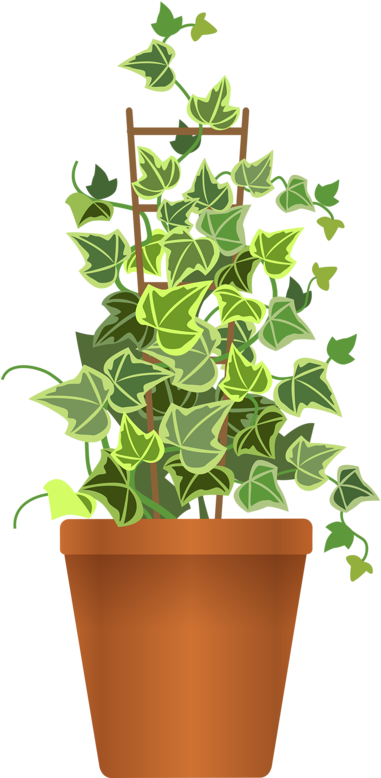 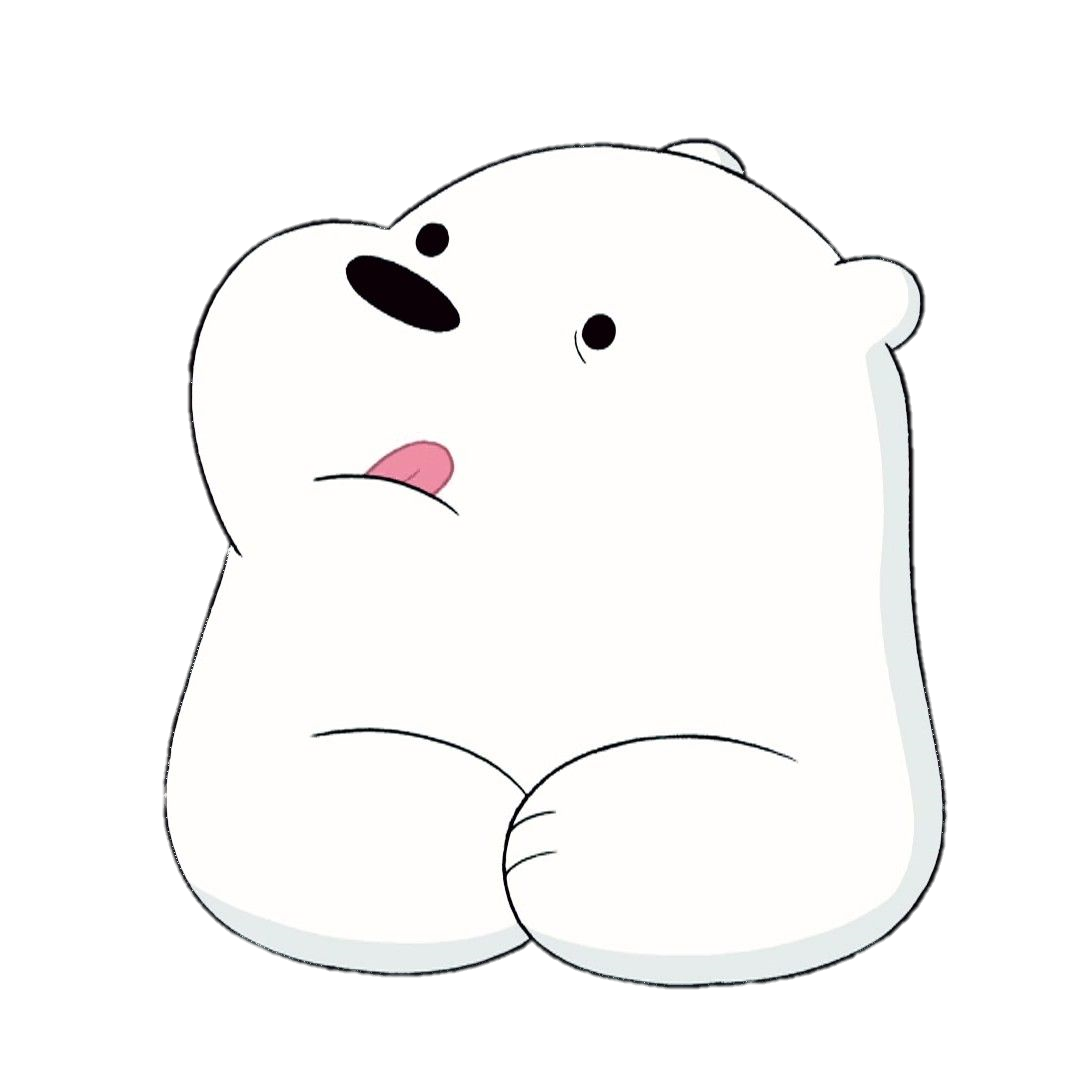 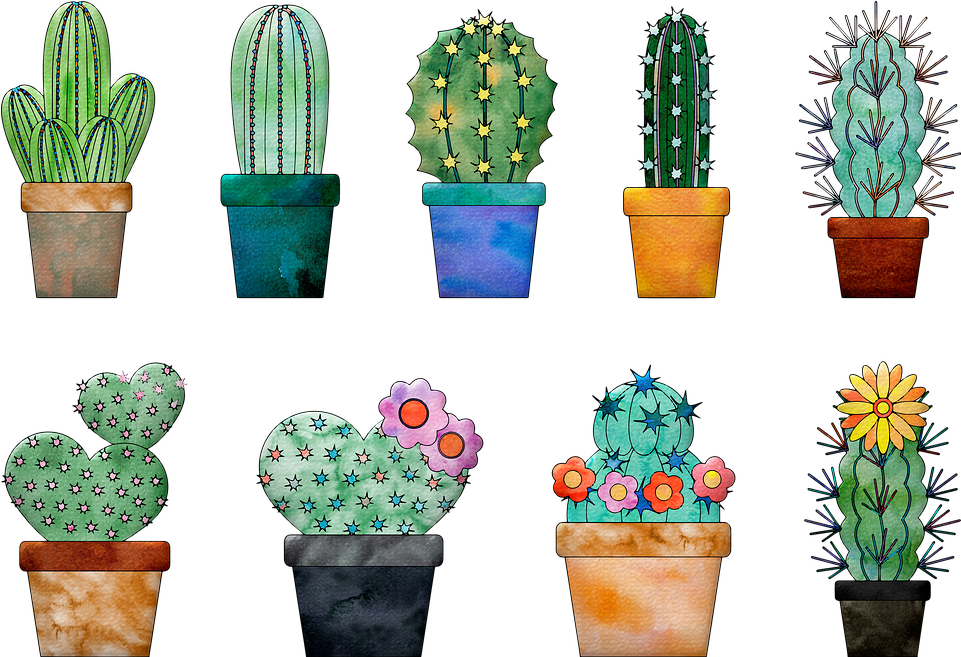 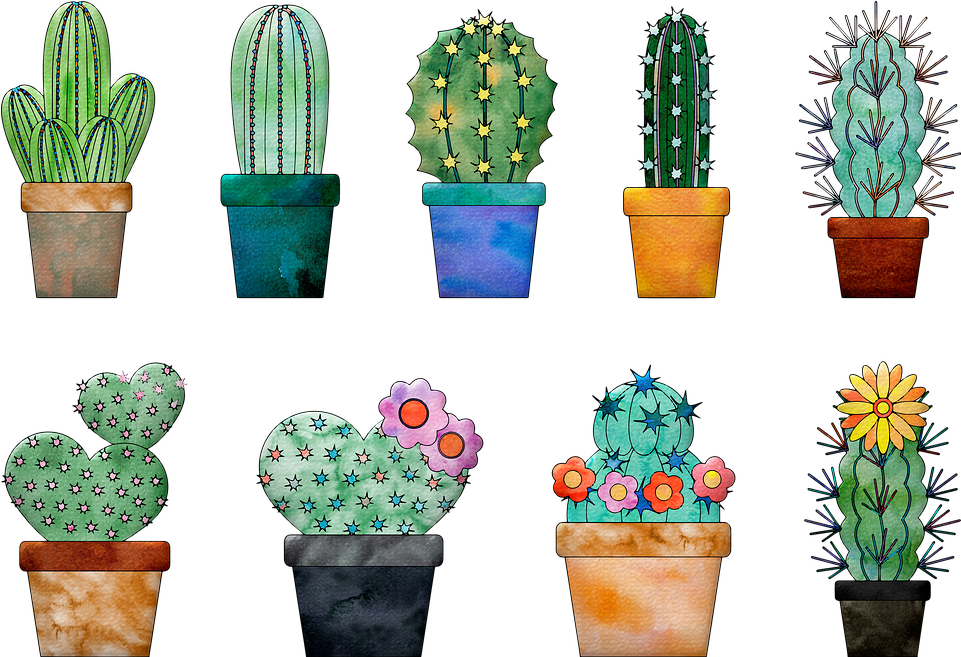 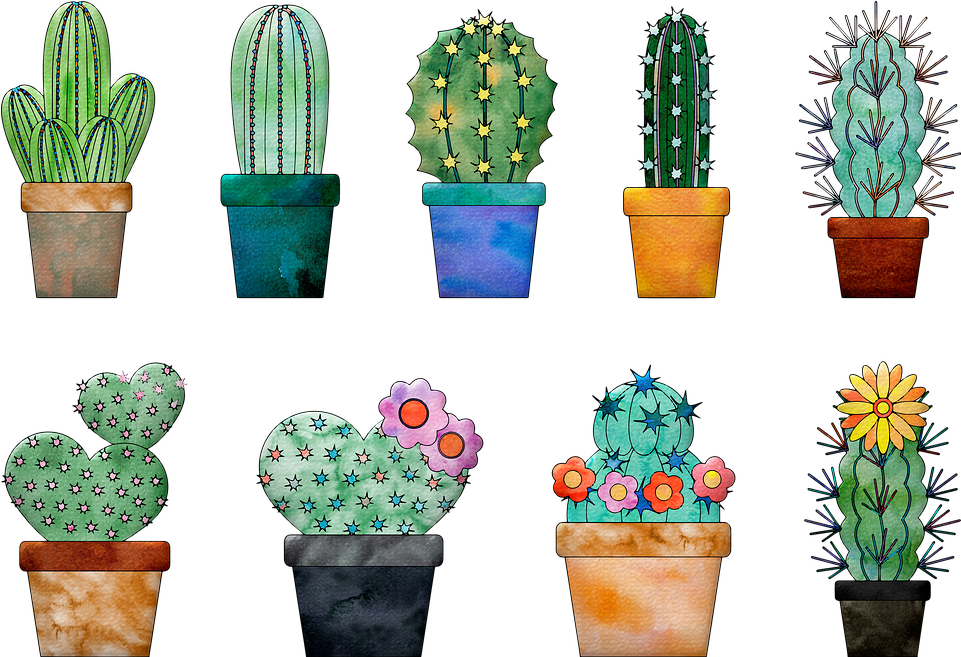 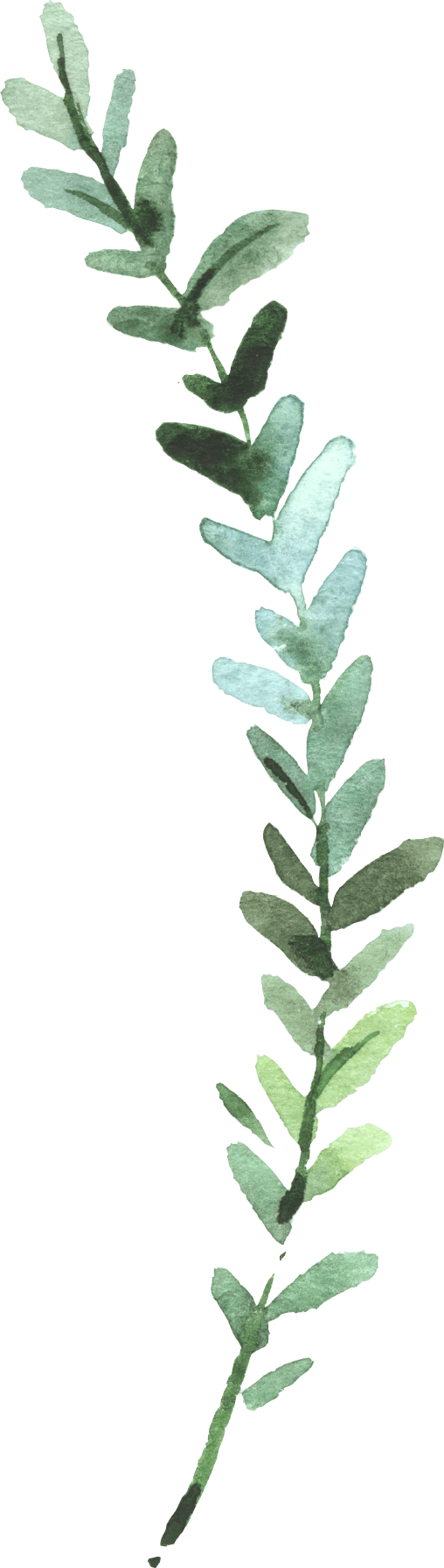 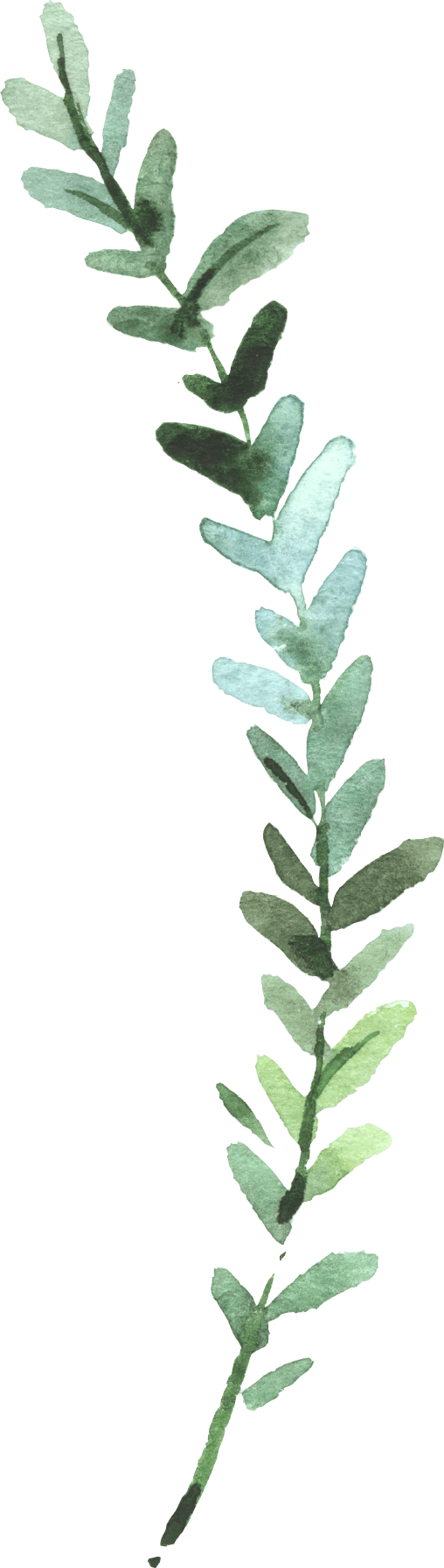 Các cách chống rét
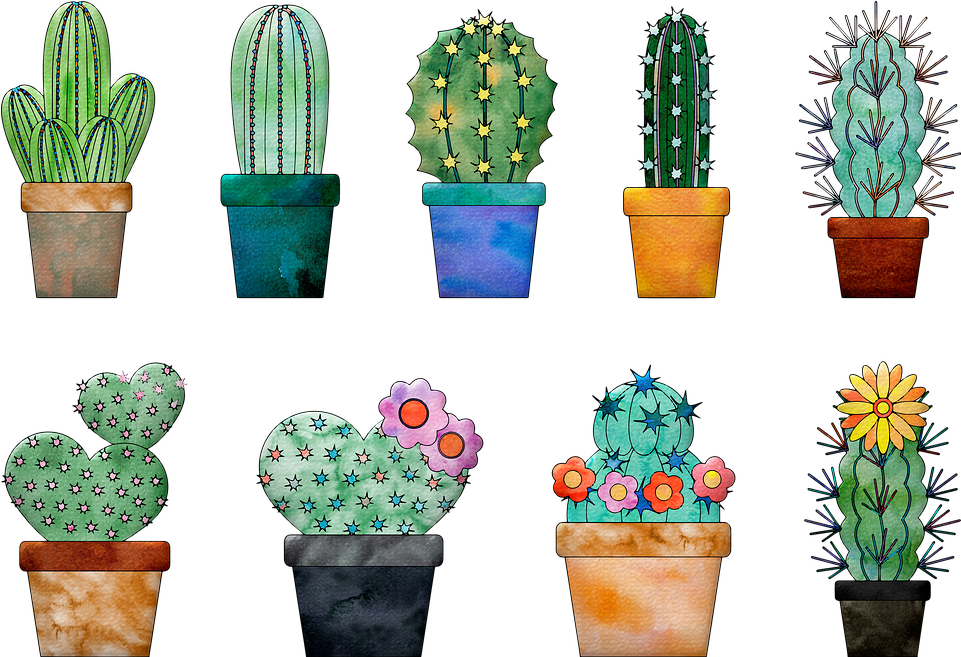 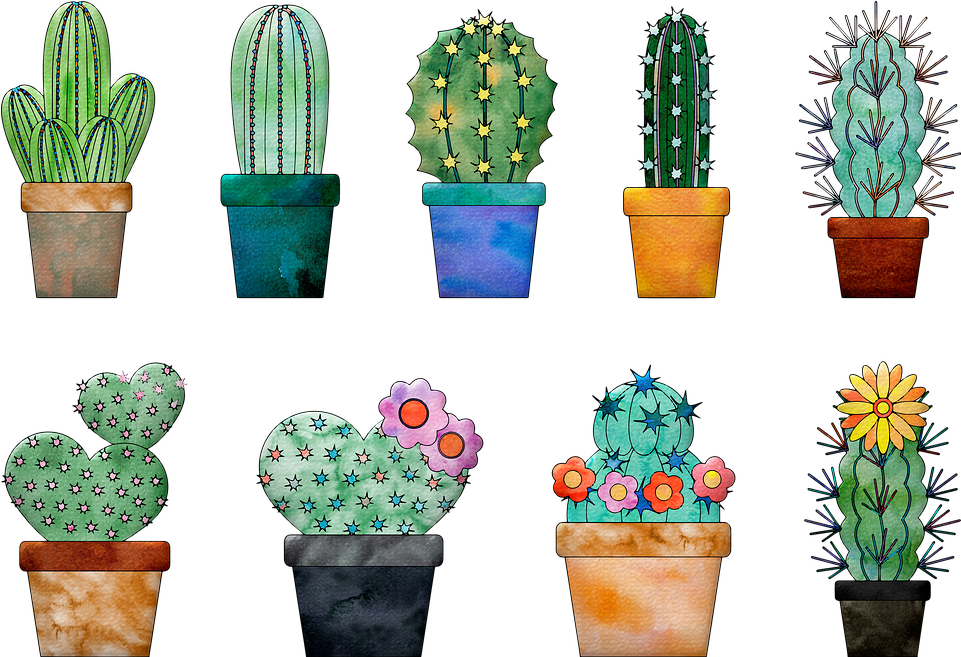 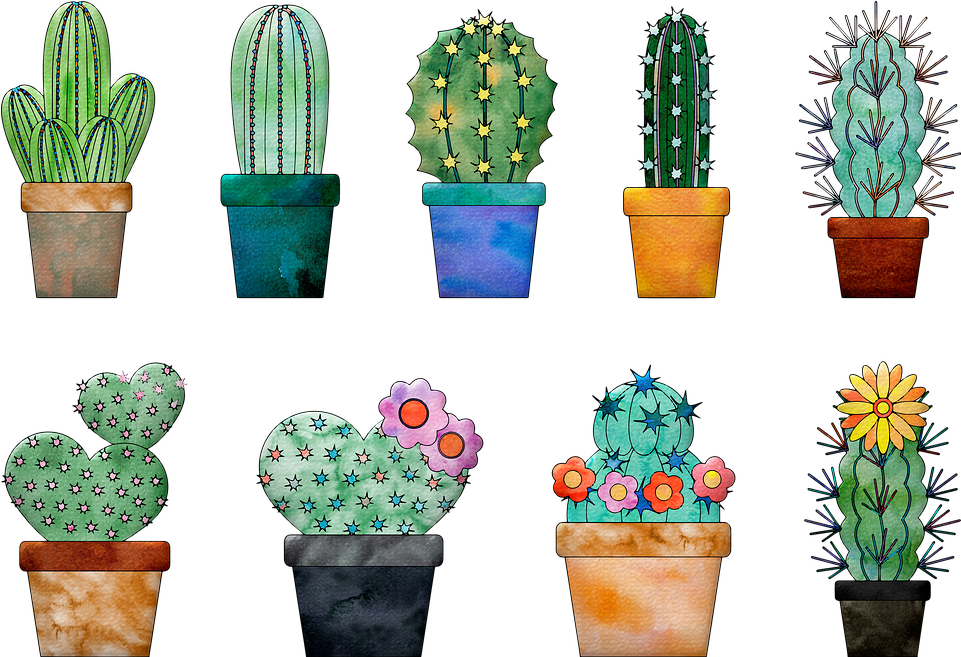 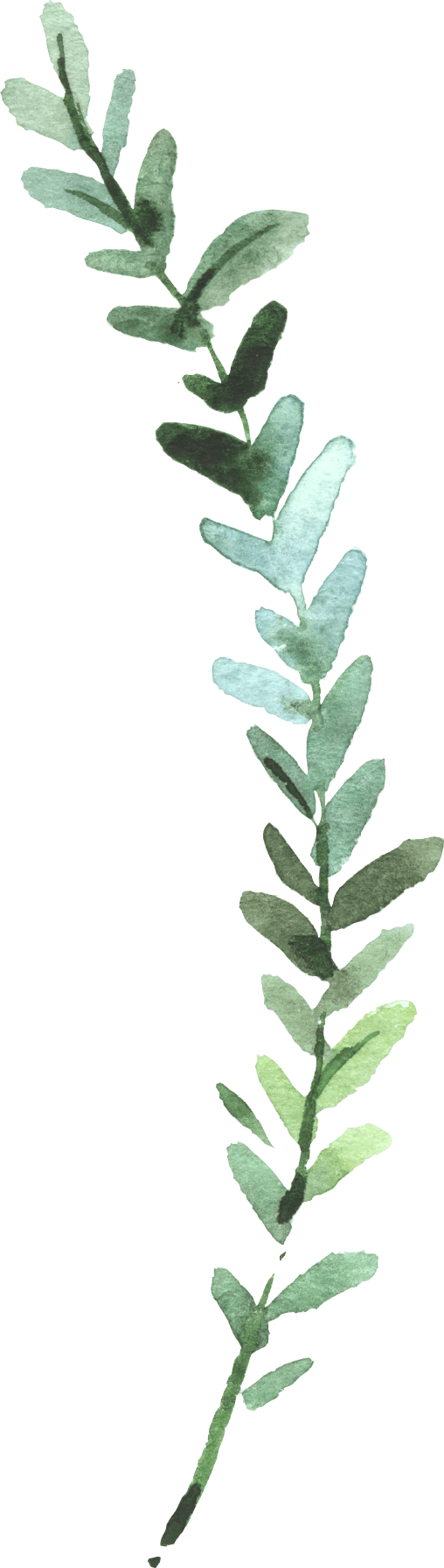 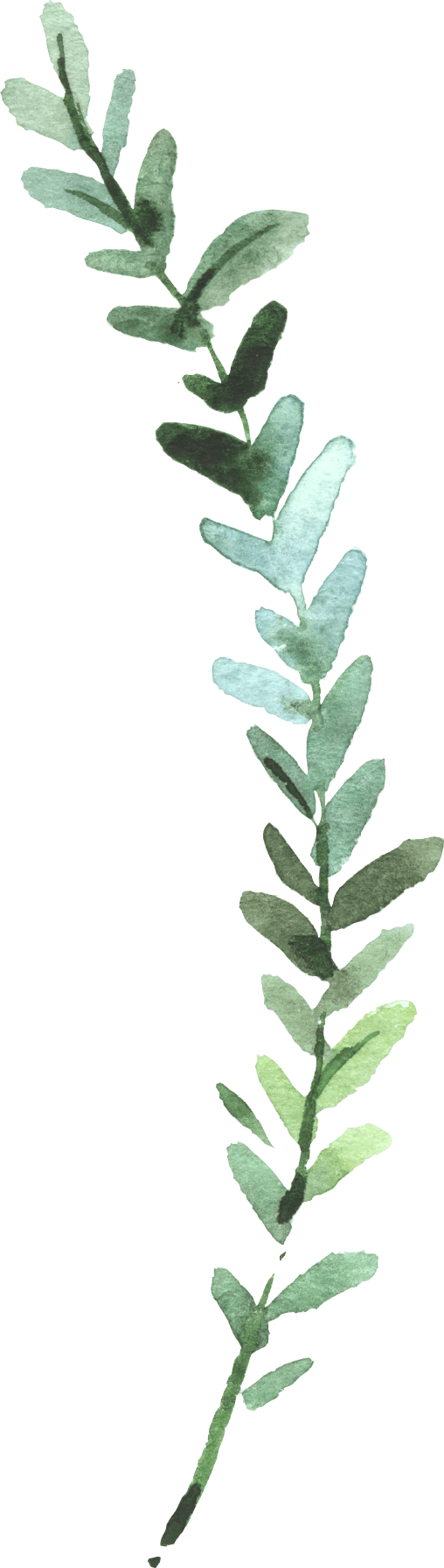 Các cách chống rét
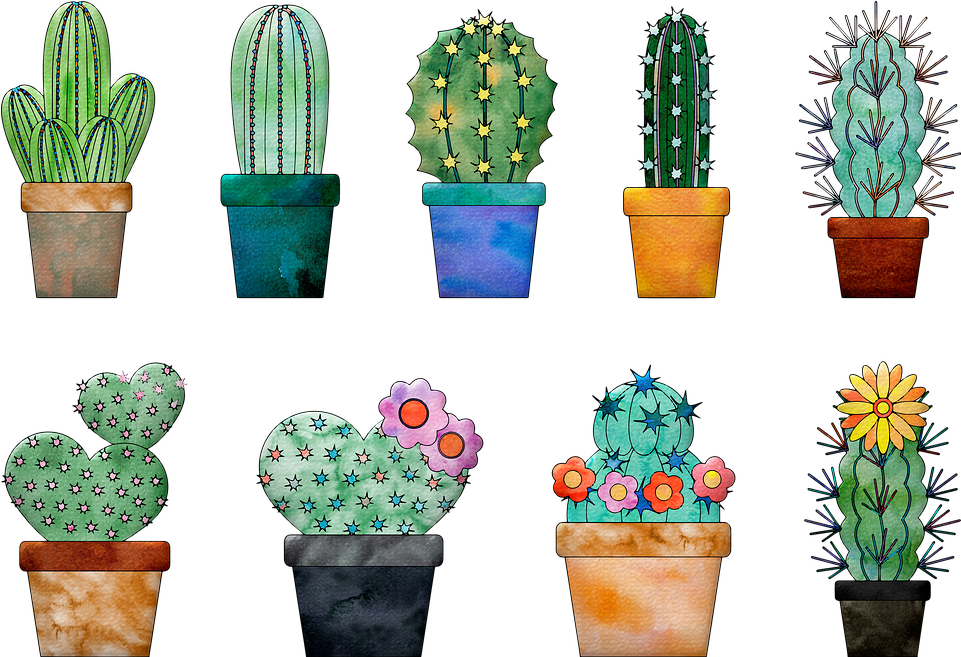 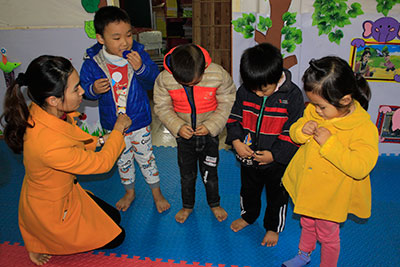 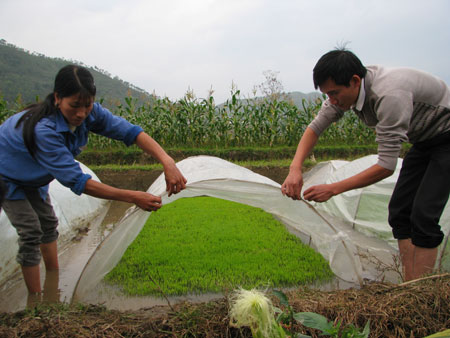 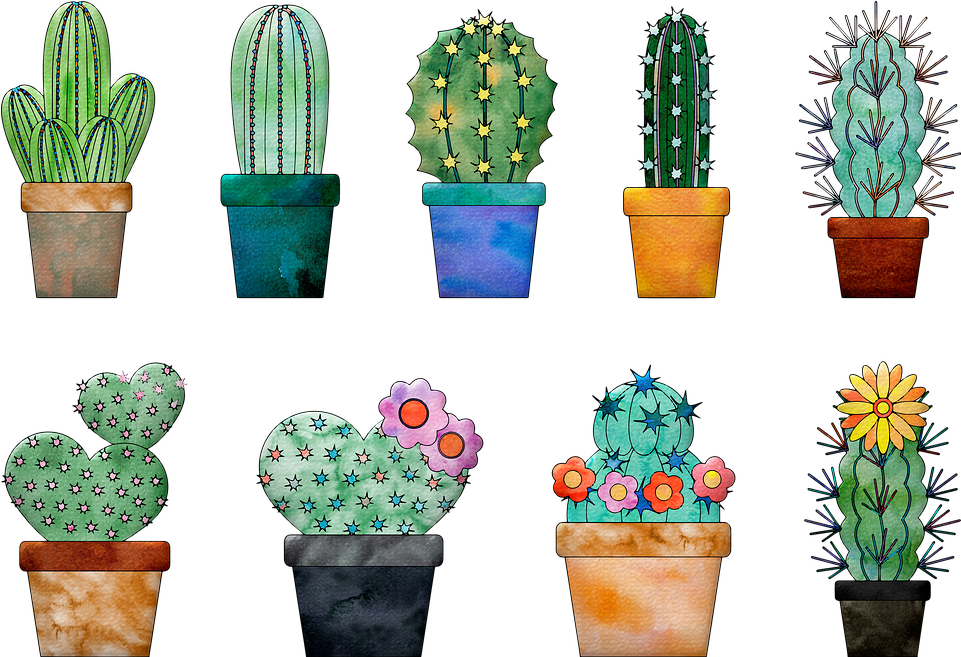 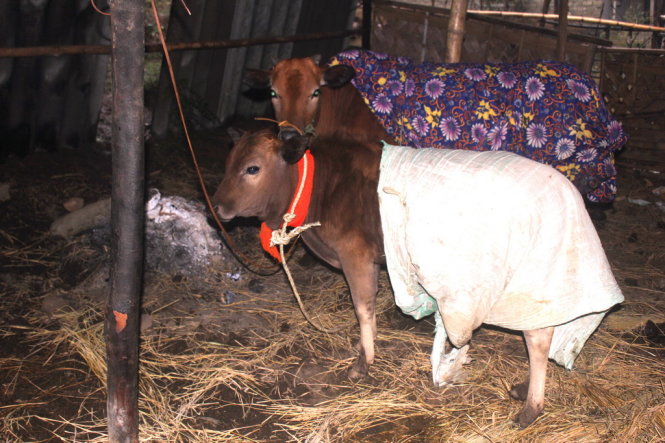 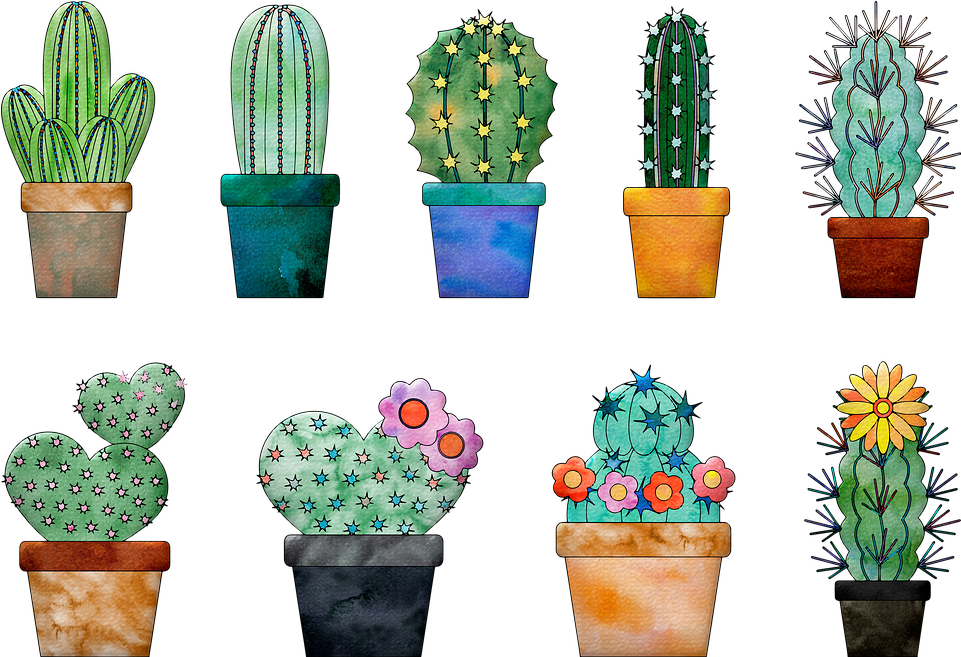 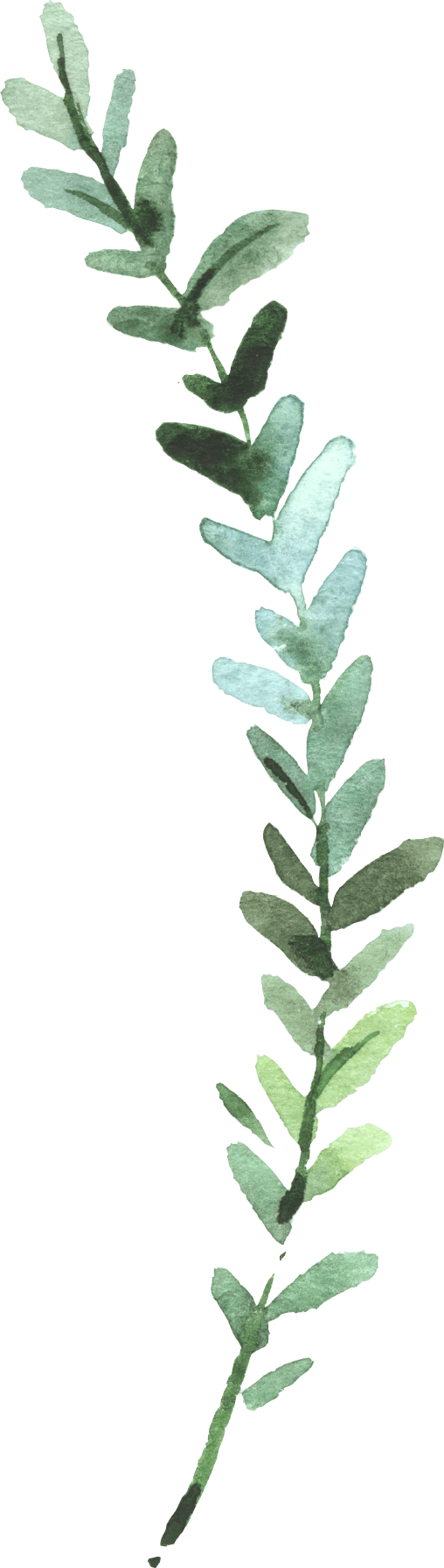 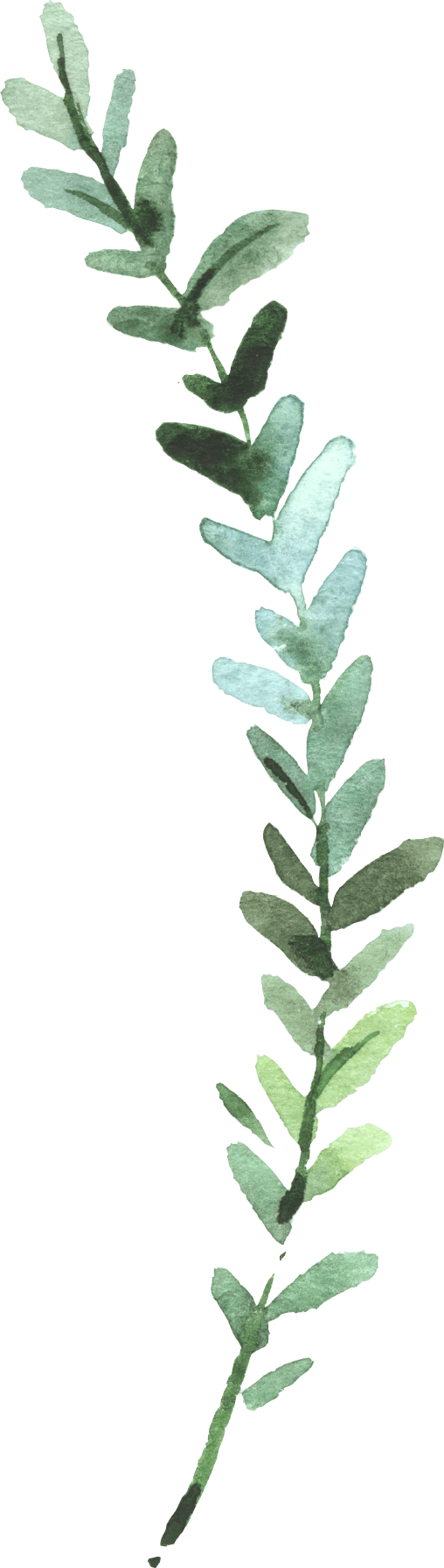 Các cách chống nóng
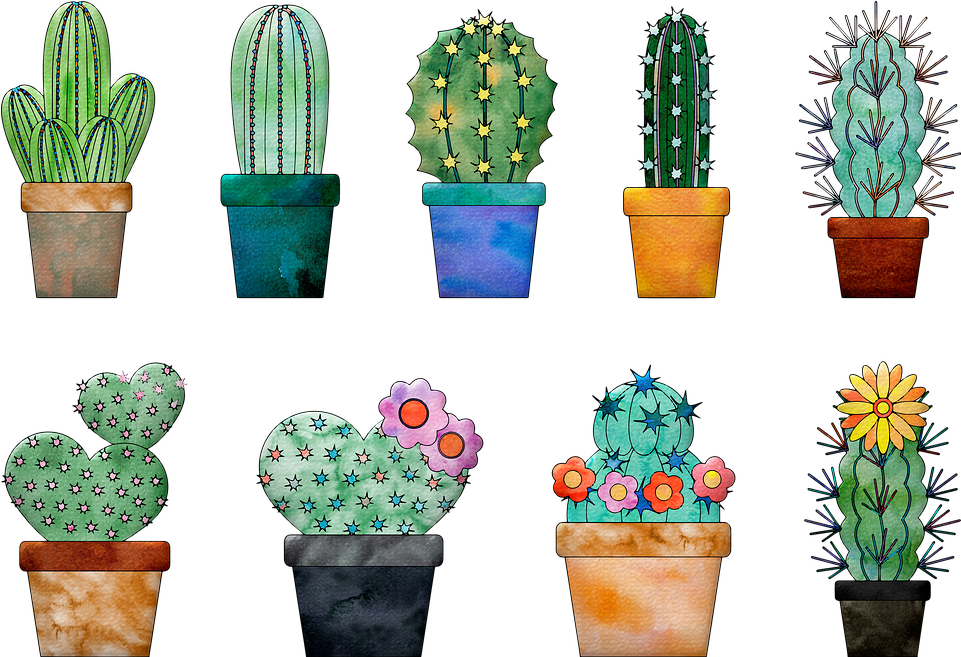 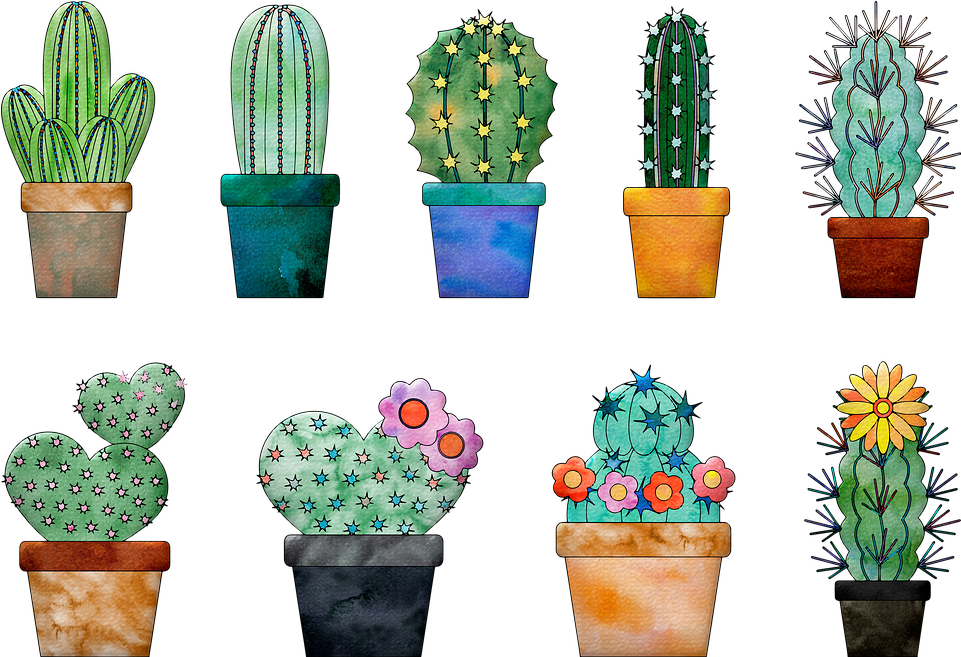 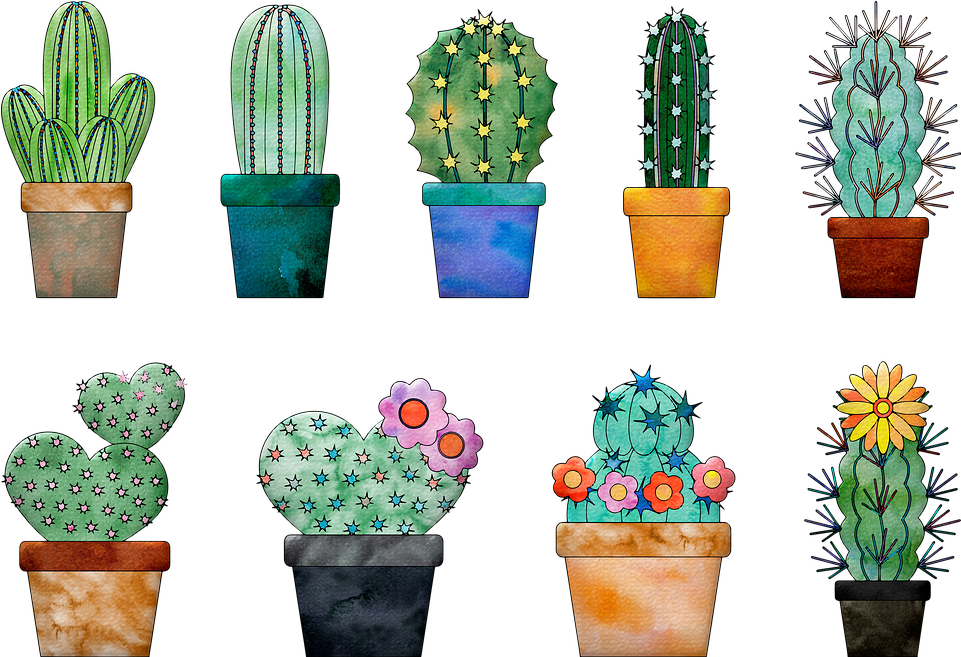 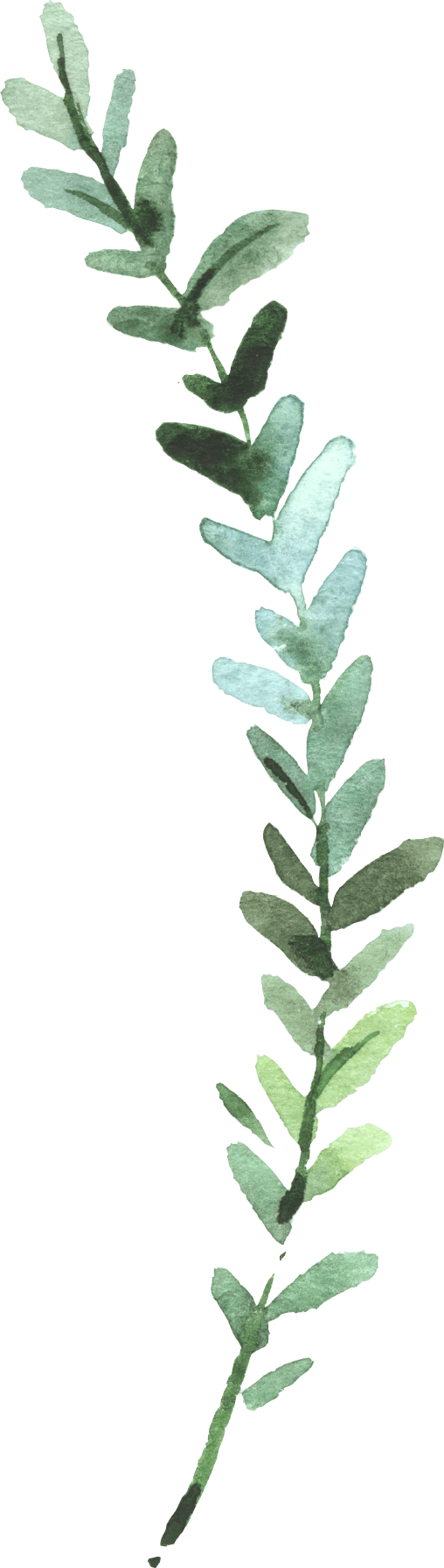 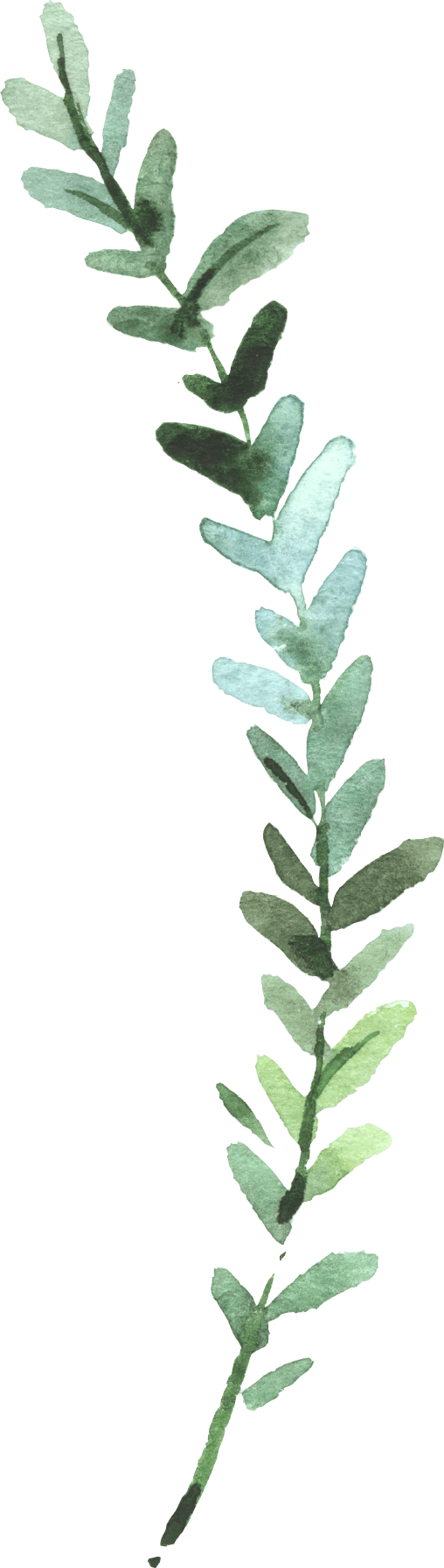 Các cách chống nóng
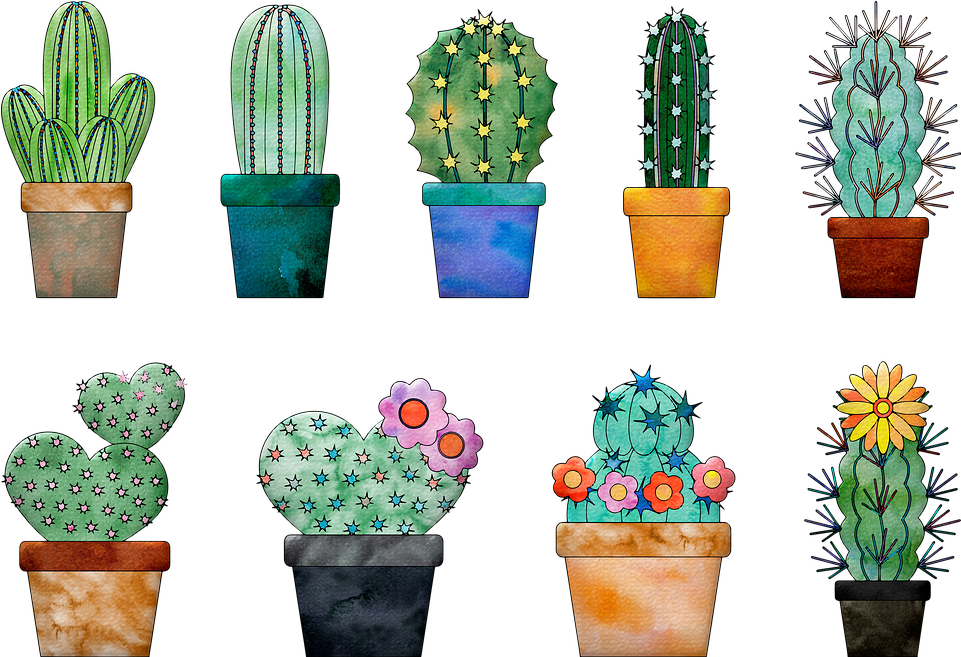 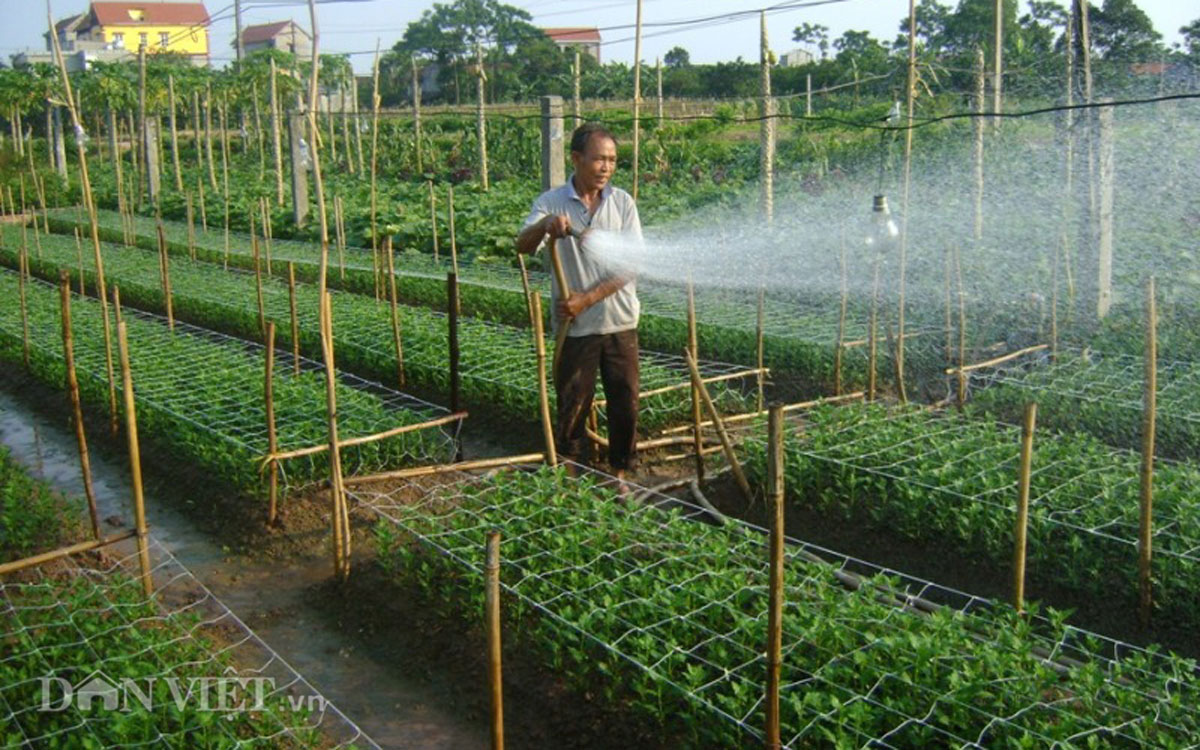 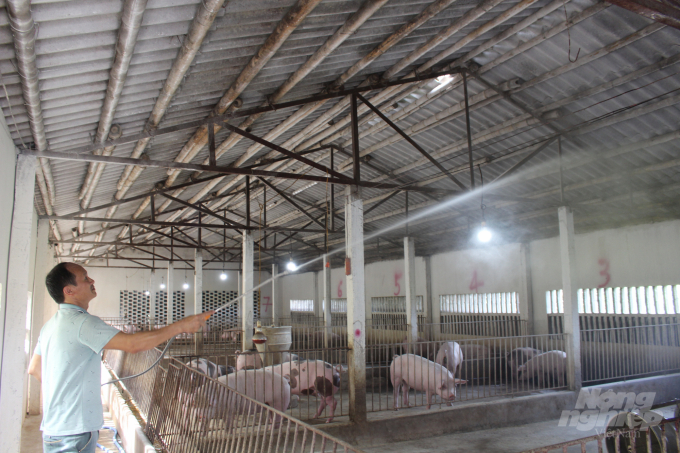 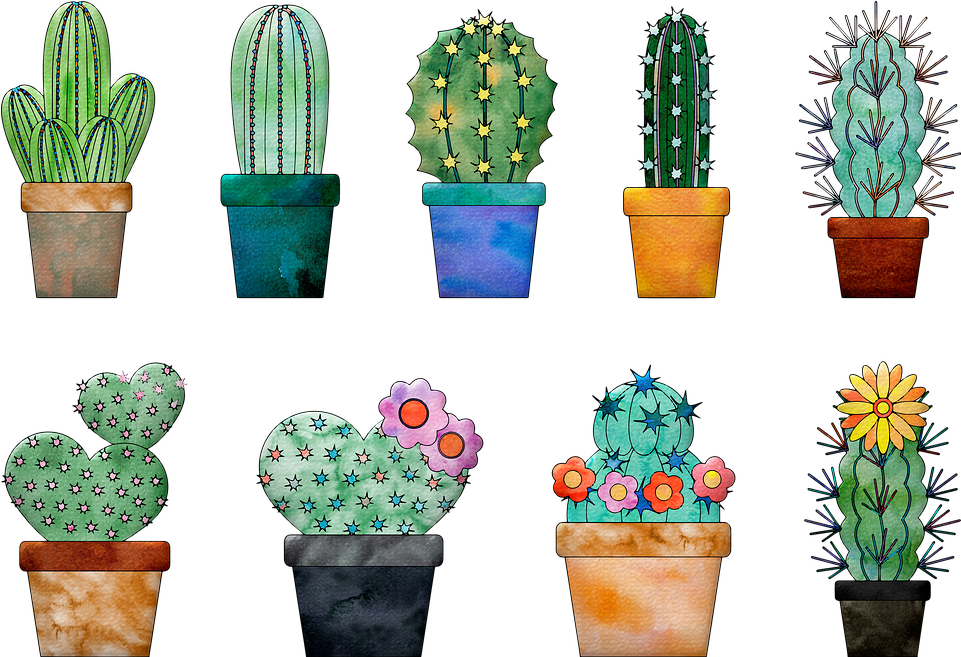 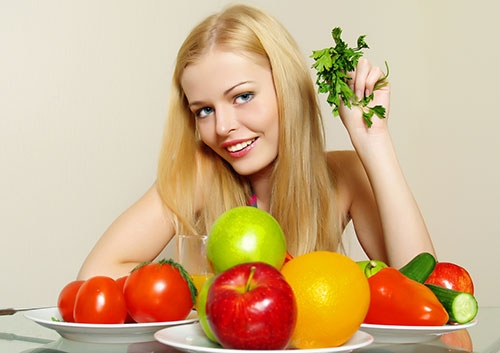 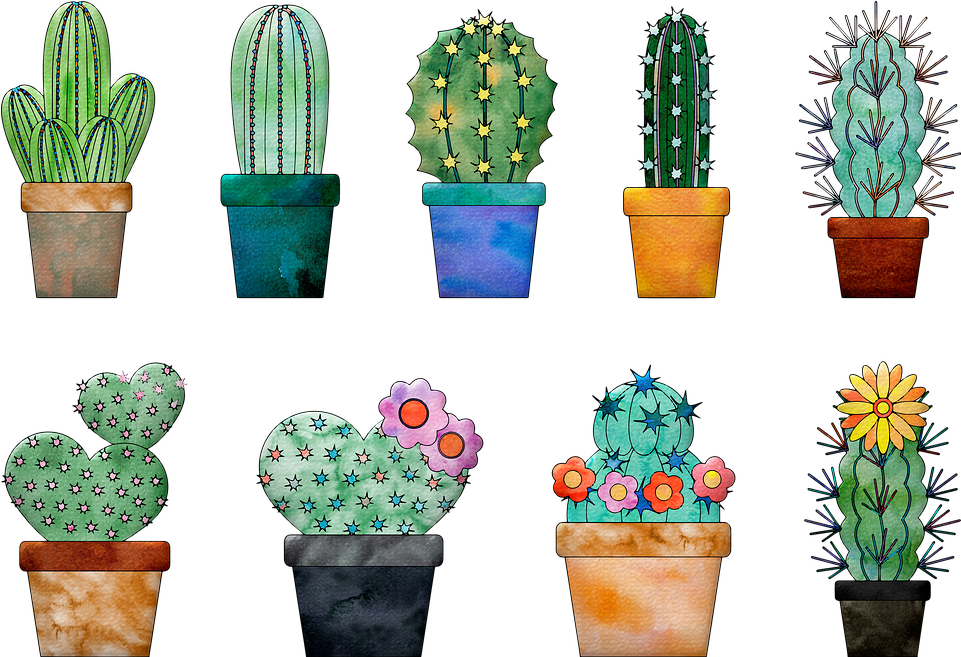 Dặn
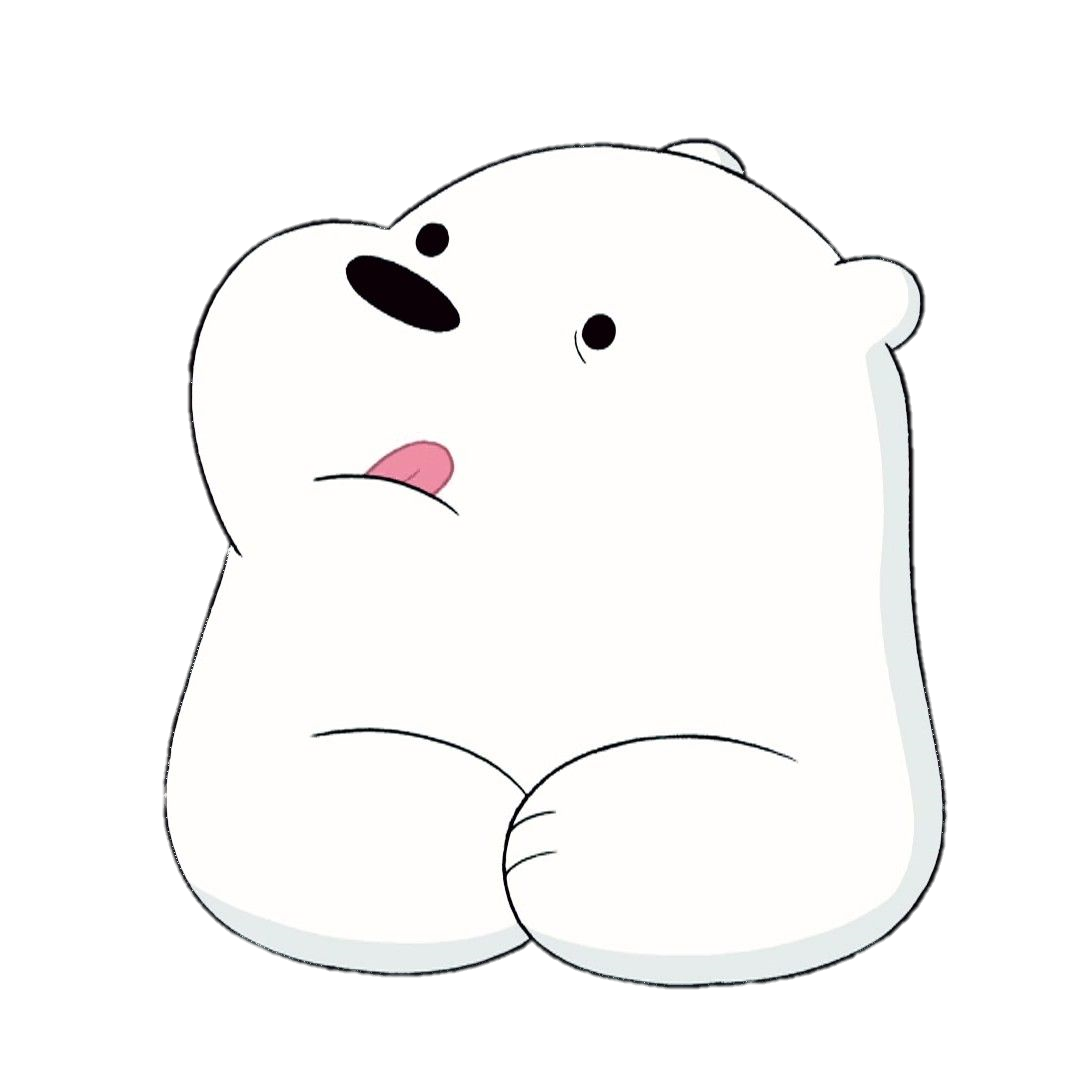 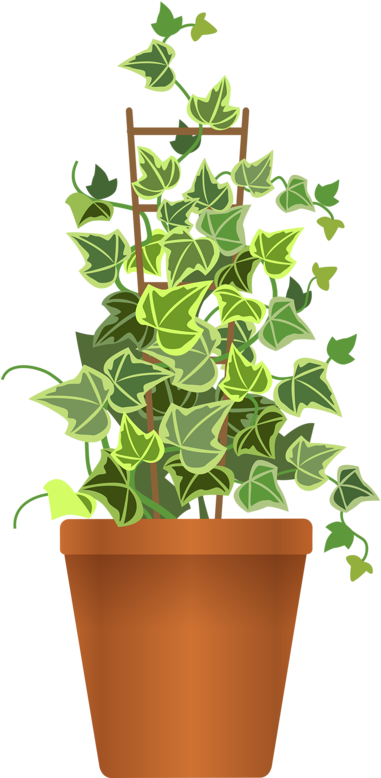 Dò
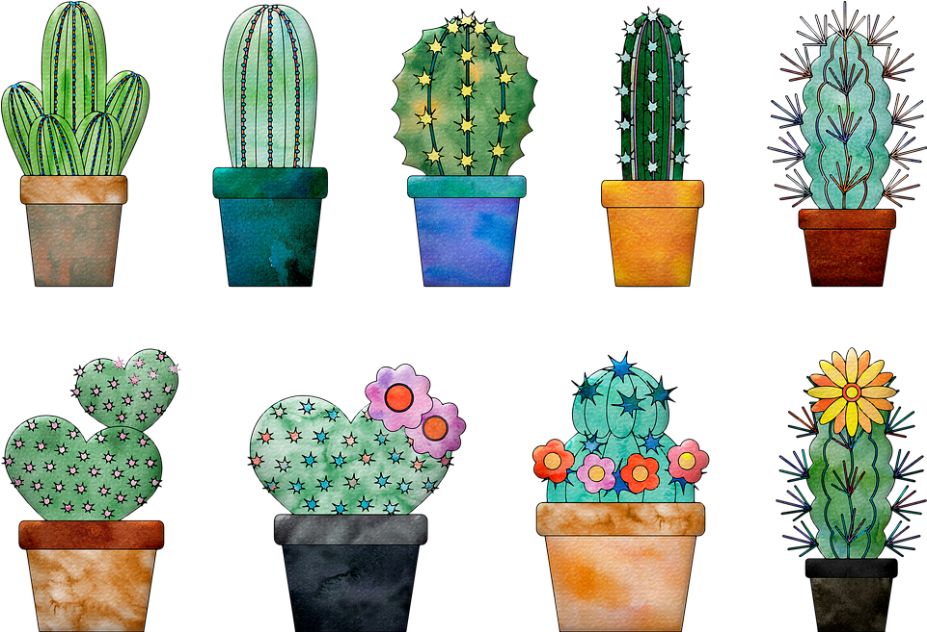 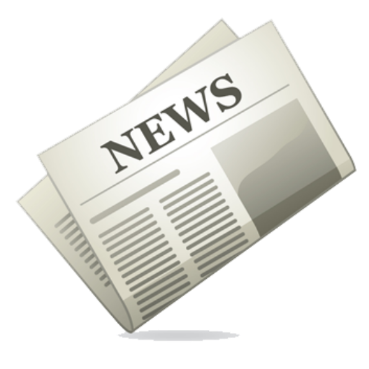 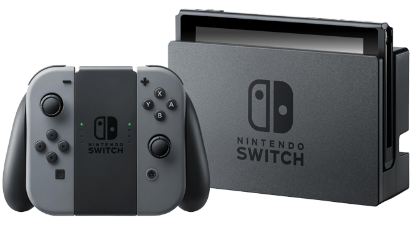 Dặn Dò
Học thuộc ghi nhớ
Chuẩn bị bài tiếp theo : Ôn tập
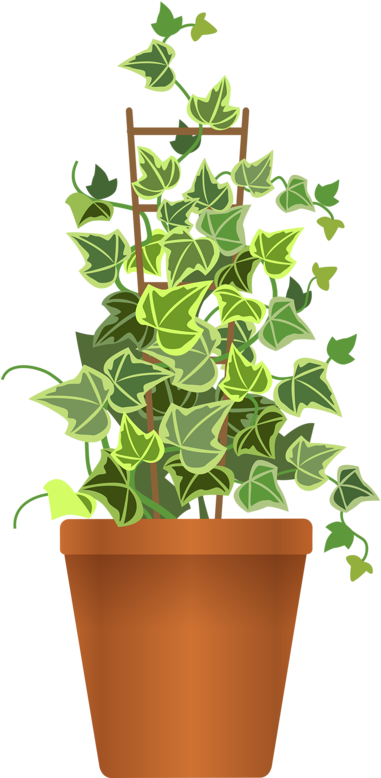 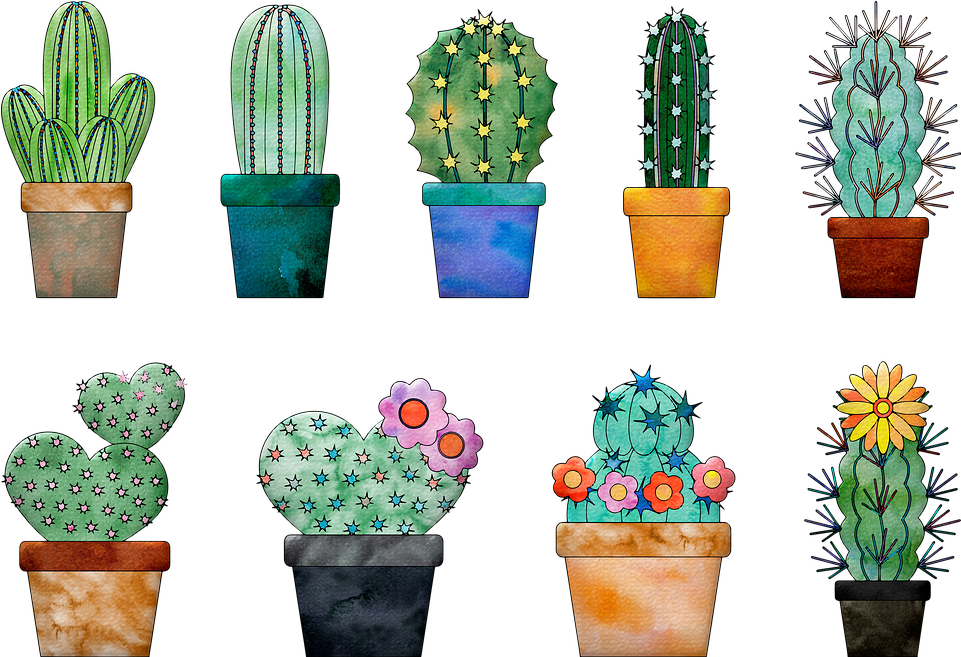 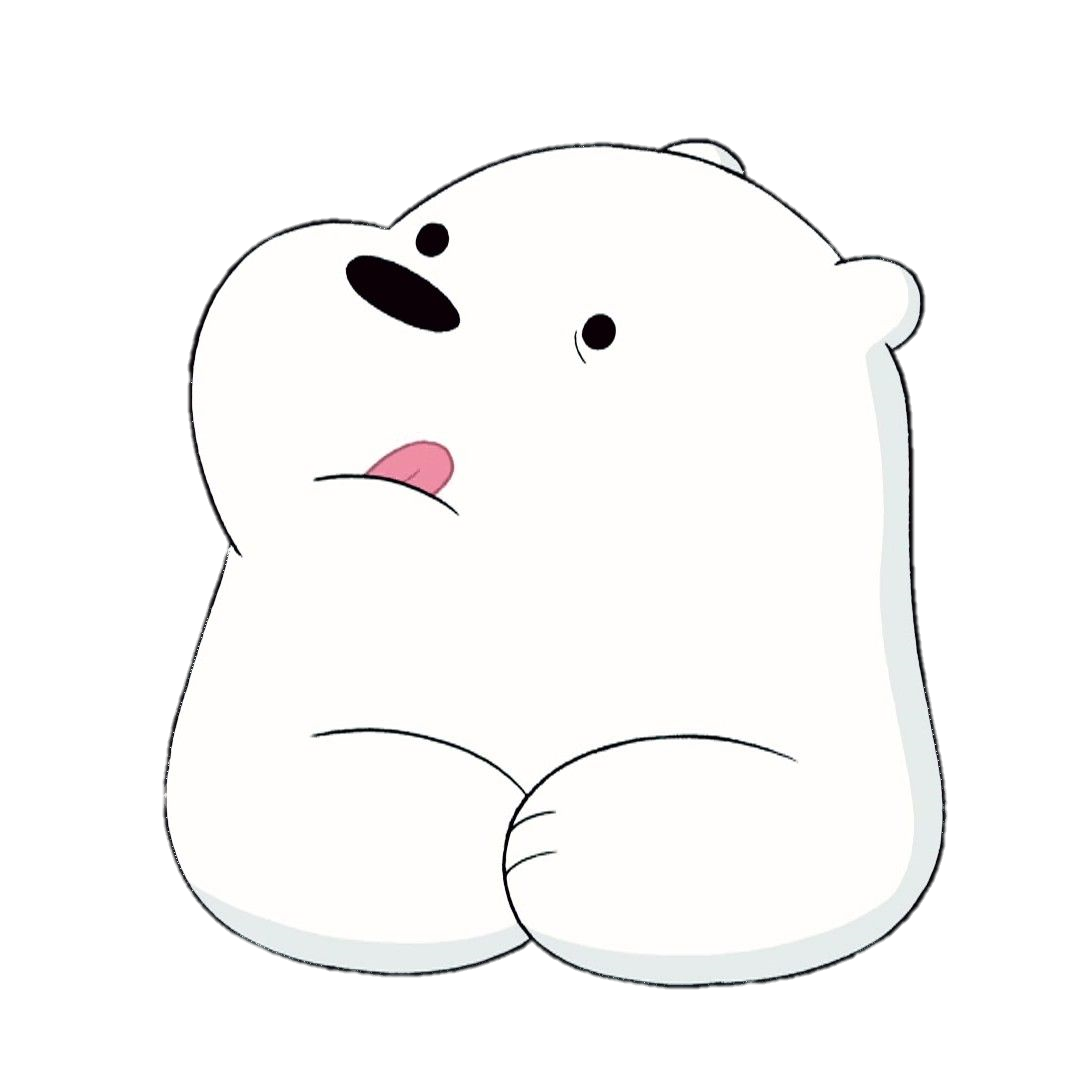 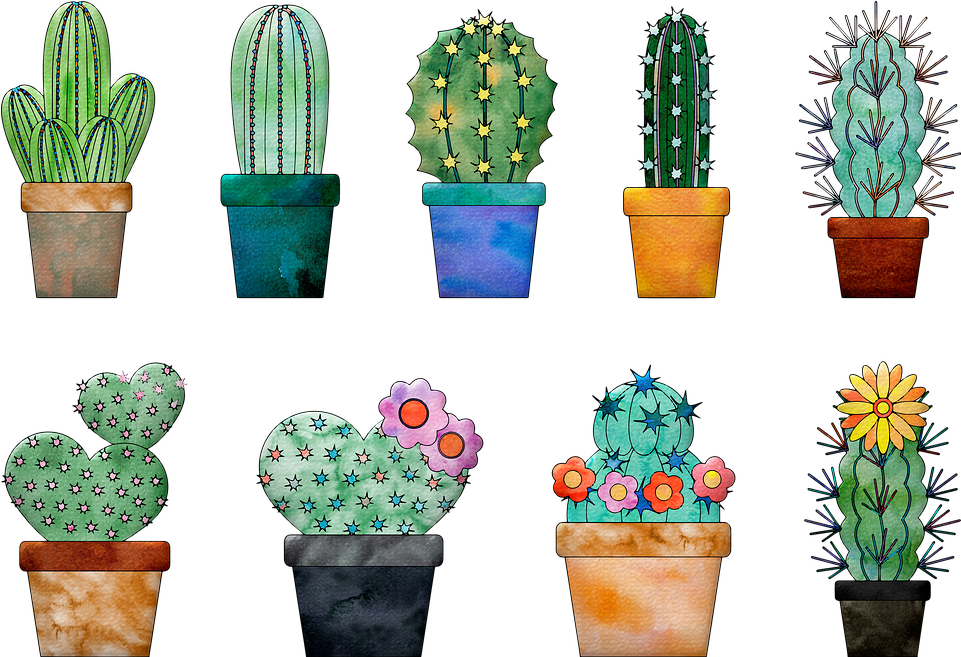 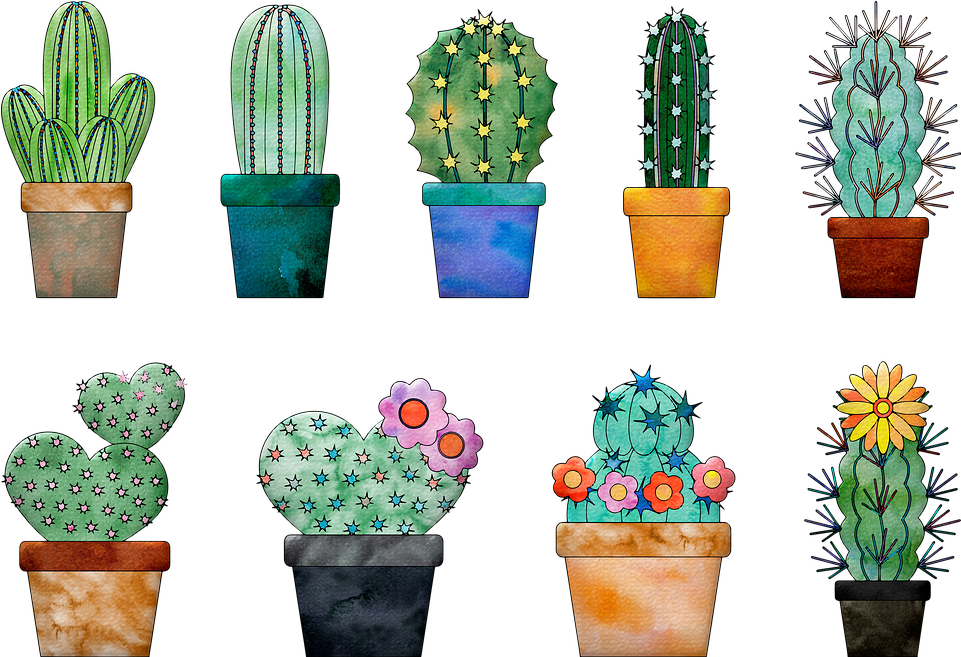